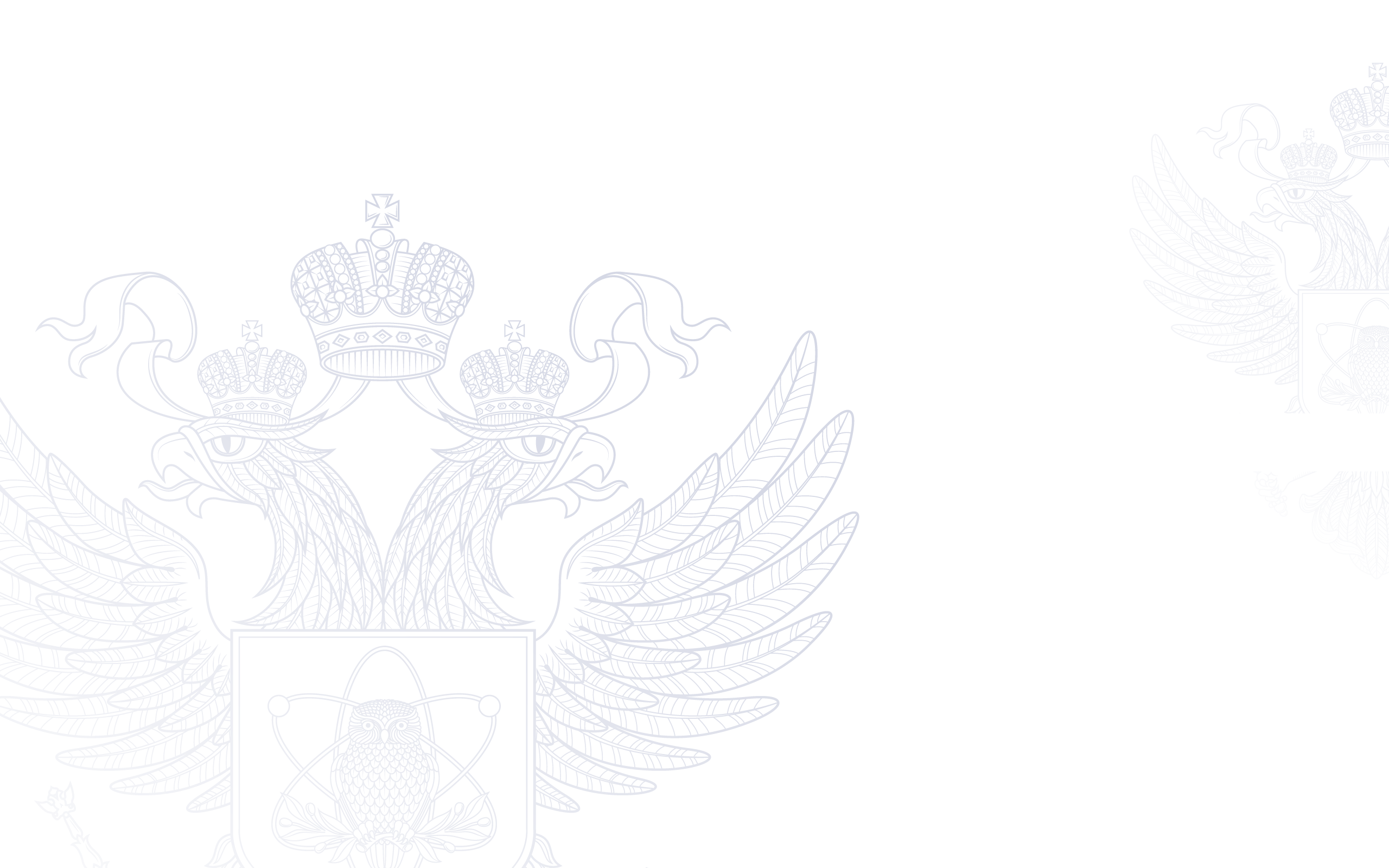 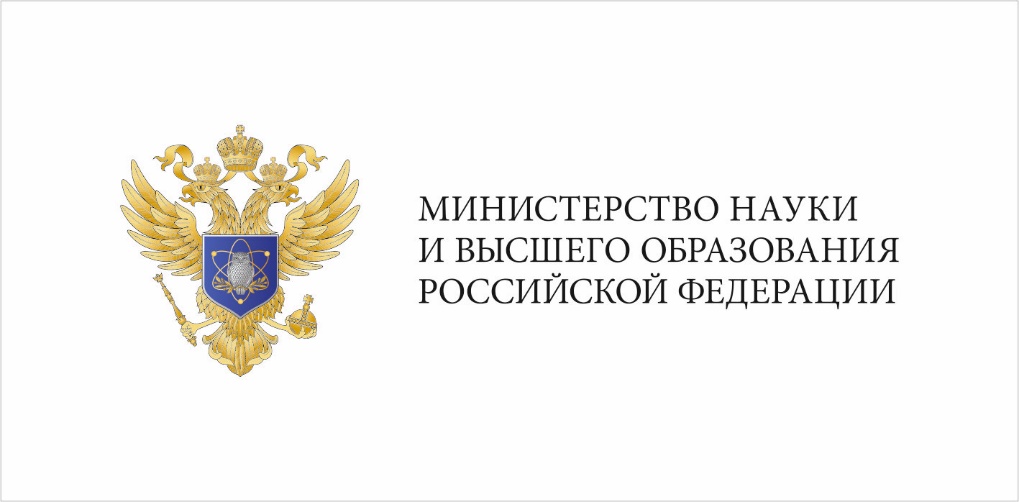 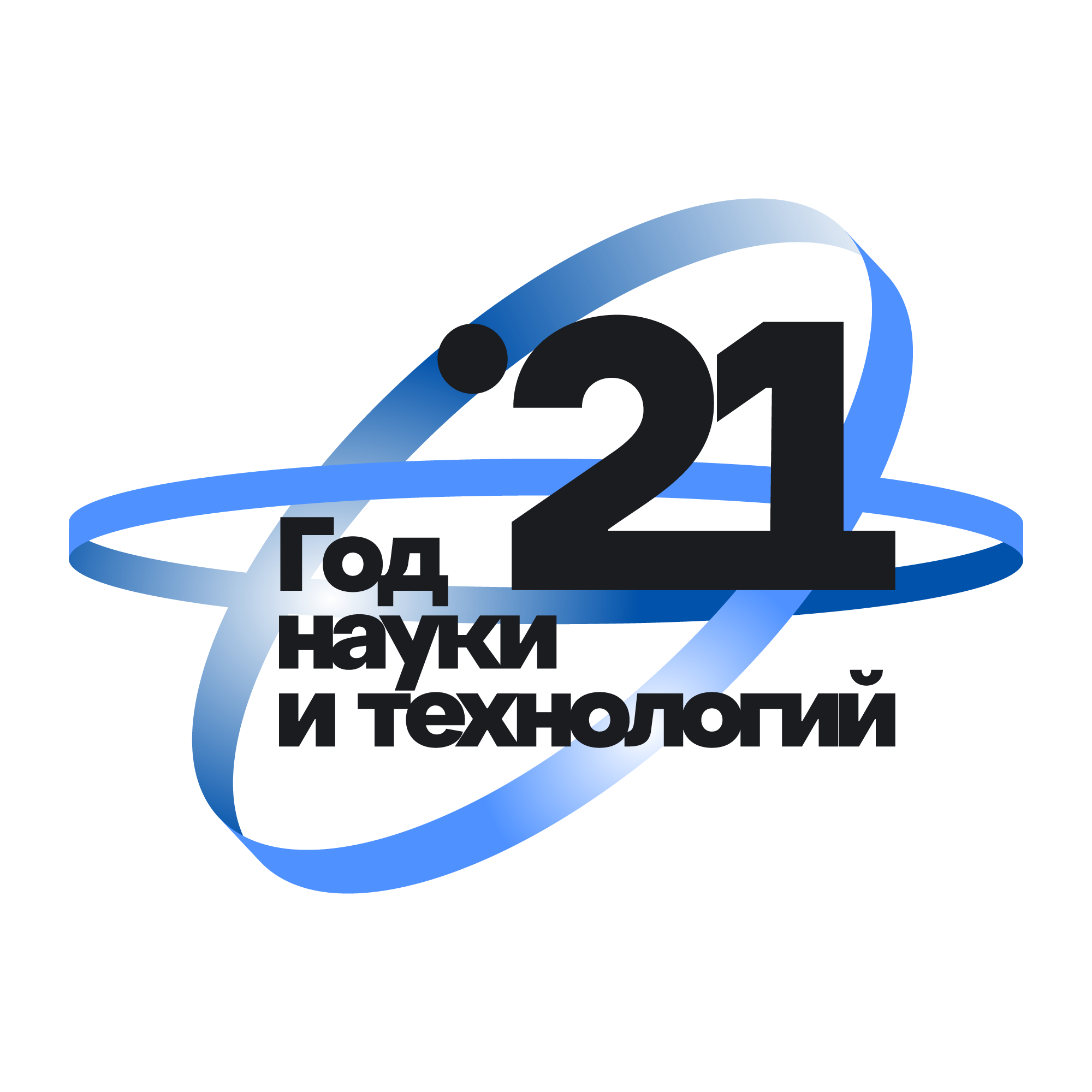 ПУБЛИЧНАЯ ДЕКЛАРАЦИЯ ЦЕЛЕЙ И ЗАДАЧ МИНИСТЕРСТВА НАУКИ И ВЫСШЕГО ОБРАЗОВАНИЯ РОССИЙСКОЙ ФЕДЕРАЦИИ НА 2021 ГОД
Москва, 2021
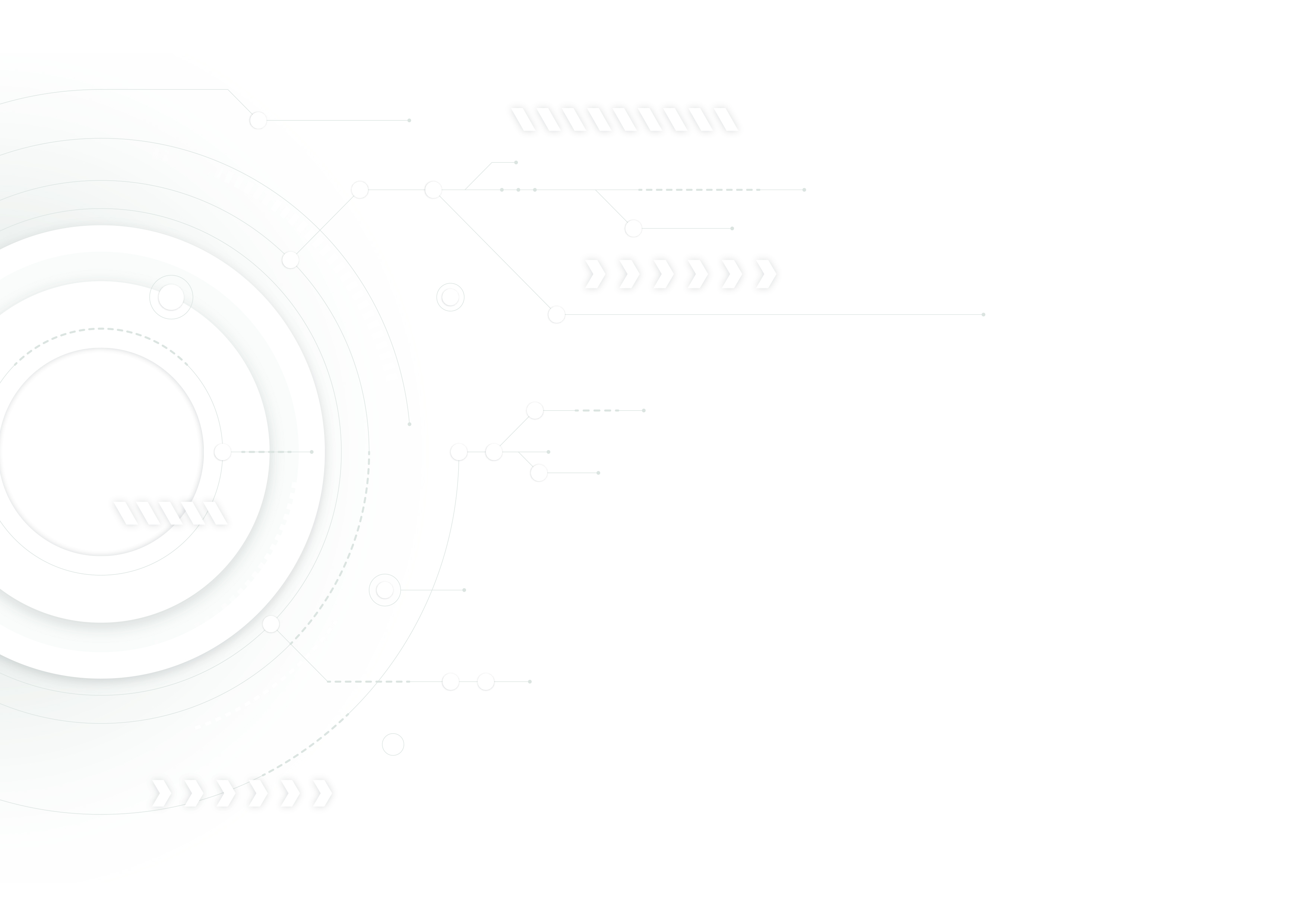 Цель научно-технологического развития Российской Федерации: обеспечение независимости, безопасности и конкурентоспособности страны за счет создания эффективной системы наращивания и наиболее полного использования интеллектуального потенциала нации
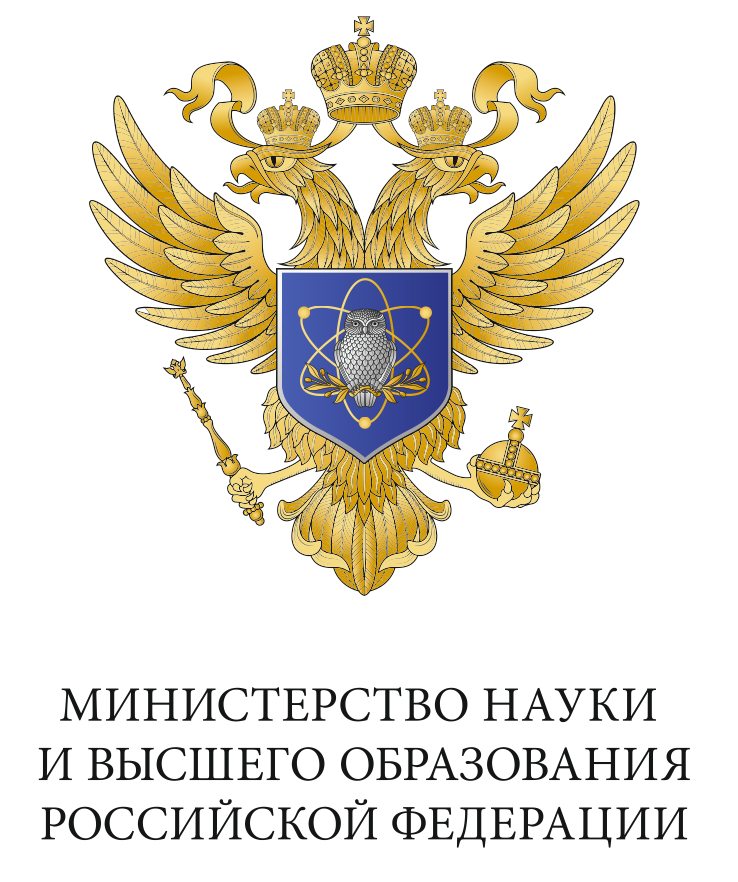 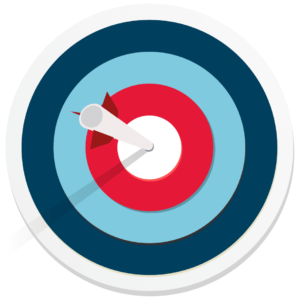 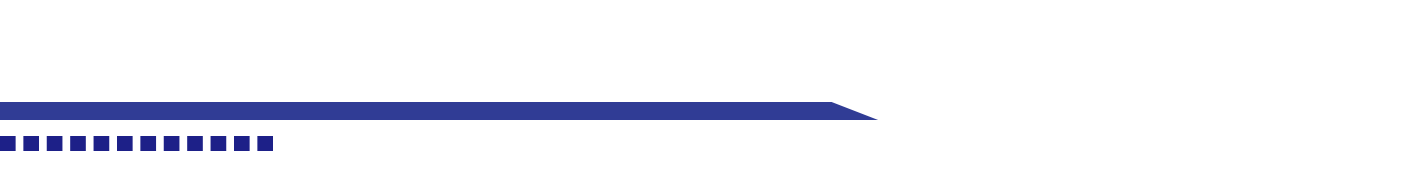 Основные направления реализации государственной политикив области научно-технологического развития Российской Федерации
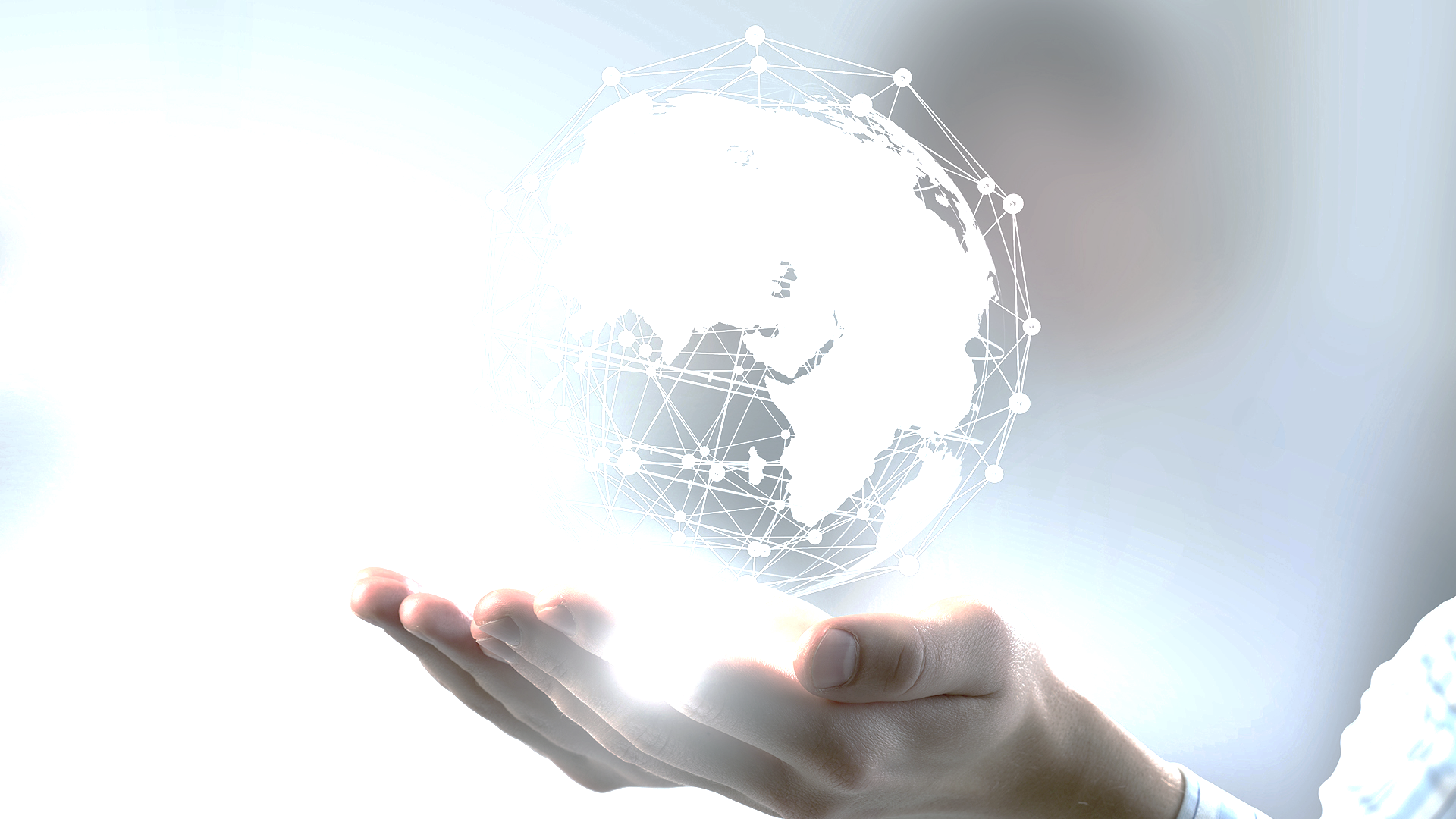 1. Кадры и человеческий капитал – создание возможностей для выявления талантливой молодежи, построения успешной карьеры в области науки, технологий, инноваций и развитие интеллектуального потенциала страны

2. Инфраструктура и среда – создание условий для проведения исследований и разработок, соответствующих современным принципам организации научной, научно-технической и инновационной деятельности и лучшим российским практикам

3. Взаимодействие и кооперация – формирование эффективной системы коммуникации в области науки, технологий и инноваций, повышение восприимчивости экономики и общества к инновациям, развитие наукоемкого бизнеса

4. Управление и инвестиции – формирование эффективной современной системы управления в области науки, технологий и инноваций, обеспечение повышения инвестиционной привлекательности сферы исследований и разработок

5. Сотрудничество и интеграция – международное научно-техническое сотрудничество и международнаяинтеграция в области исследований и технологий, позволяющие защитить идентичность российской научной сферы и государственные интересы в условиях интернационализации науки и повысить эффективность российской науки за счет взаимовыгодного международного взаимодействия
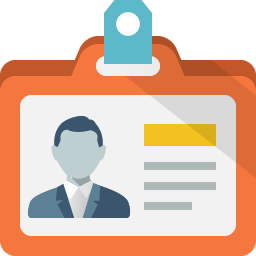 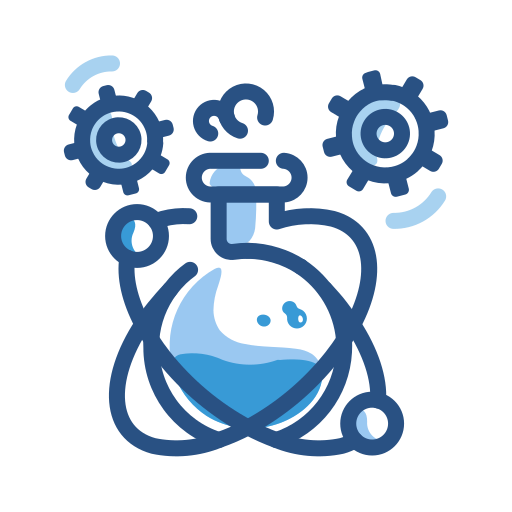 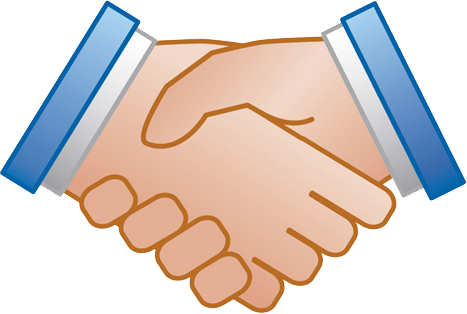 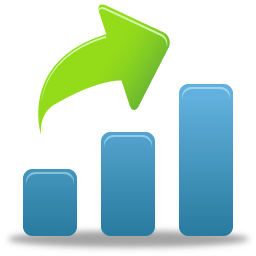 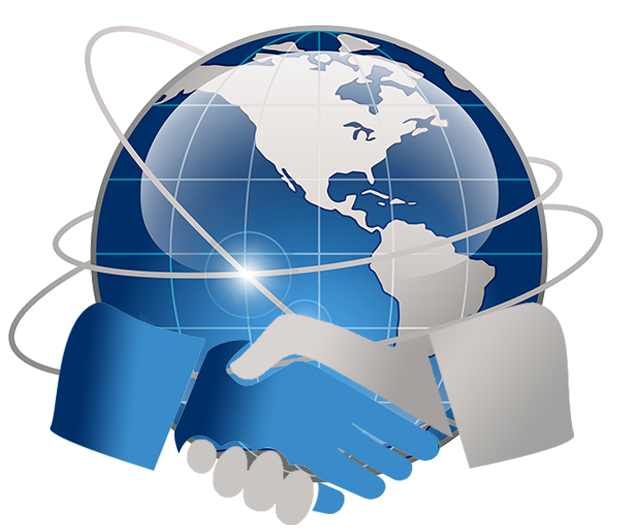 2
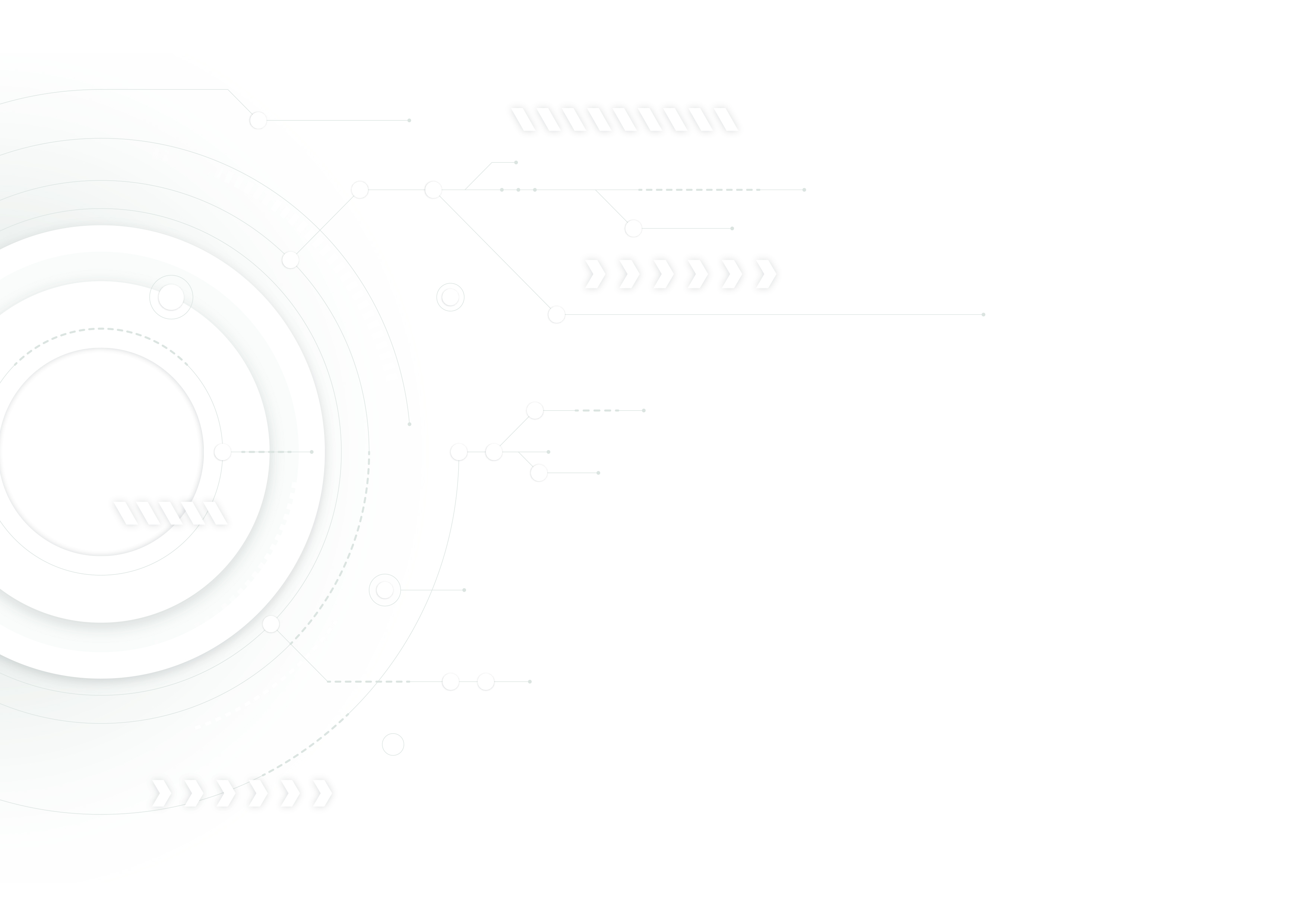 Реализацию государственной политики в области научно-технологического развитияи в сфере высшего образования обеспечивает государственная программа «Научно-технологическое развитие Российской Федерации», утвержденная постановлением Правительства Российской Федерации от 29 марта 2019 года № 377 (ГП НТР)
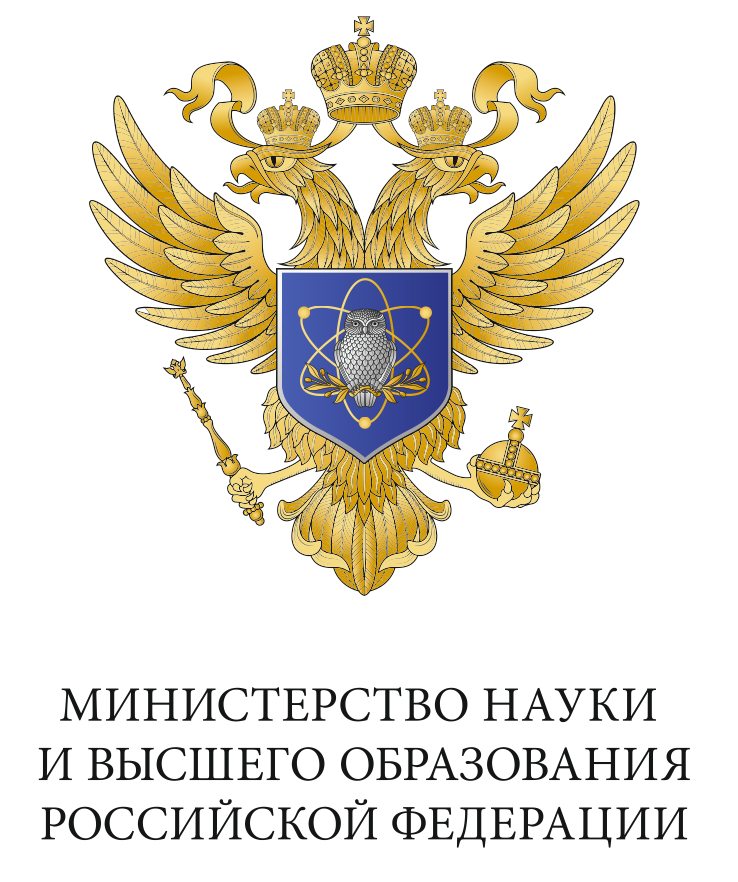 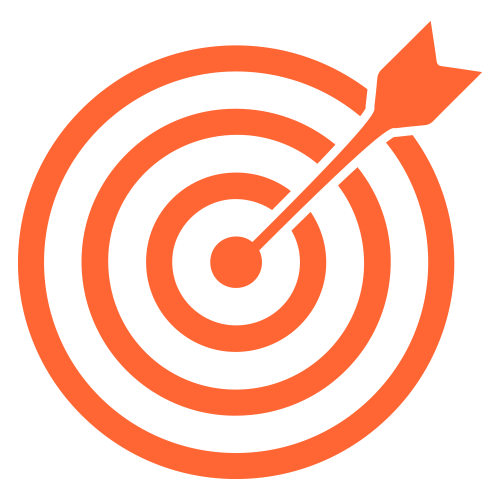 Цели Минобрнауки России на 2019-2024 годы
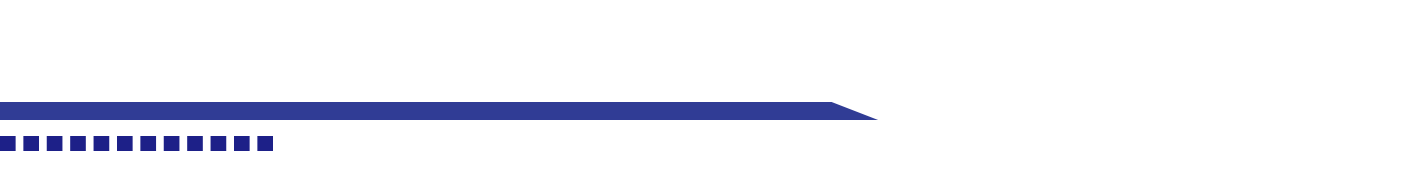 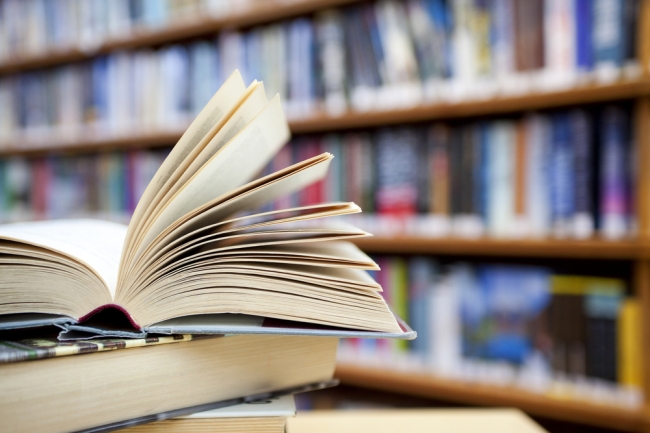 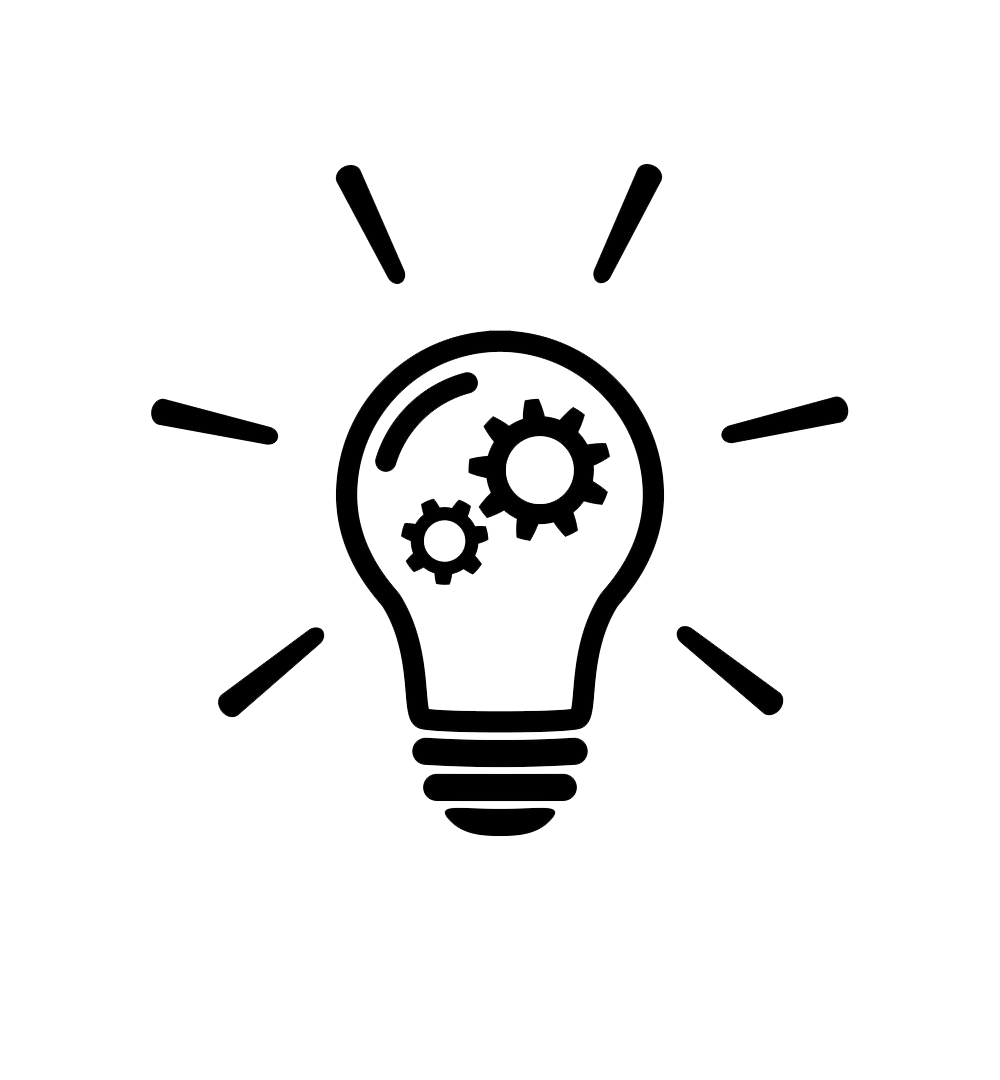 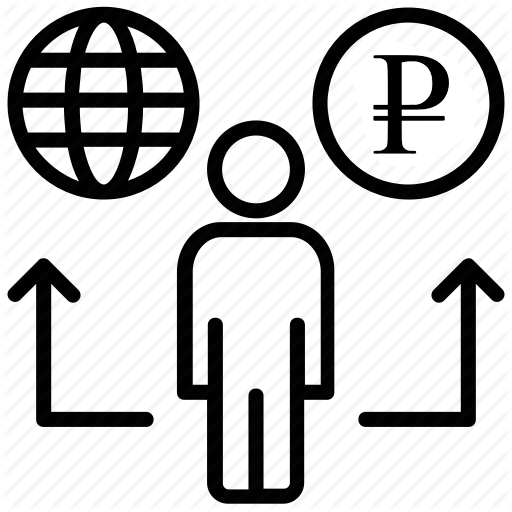 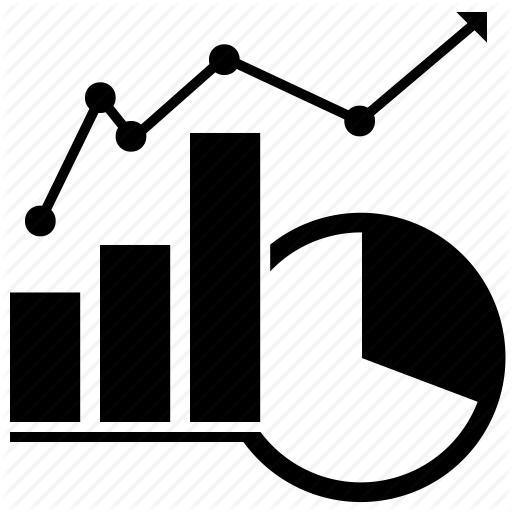 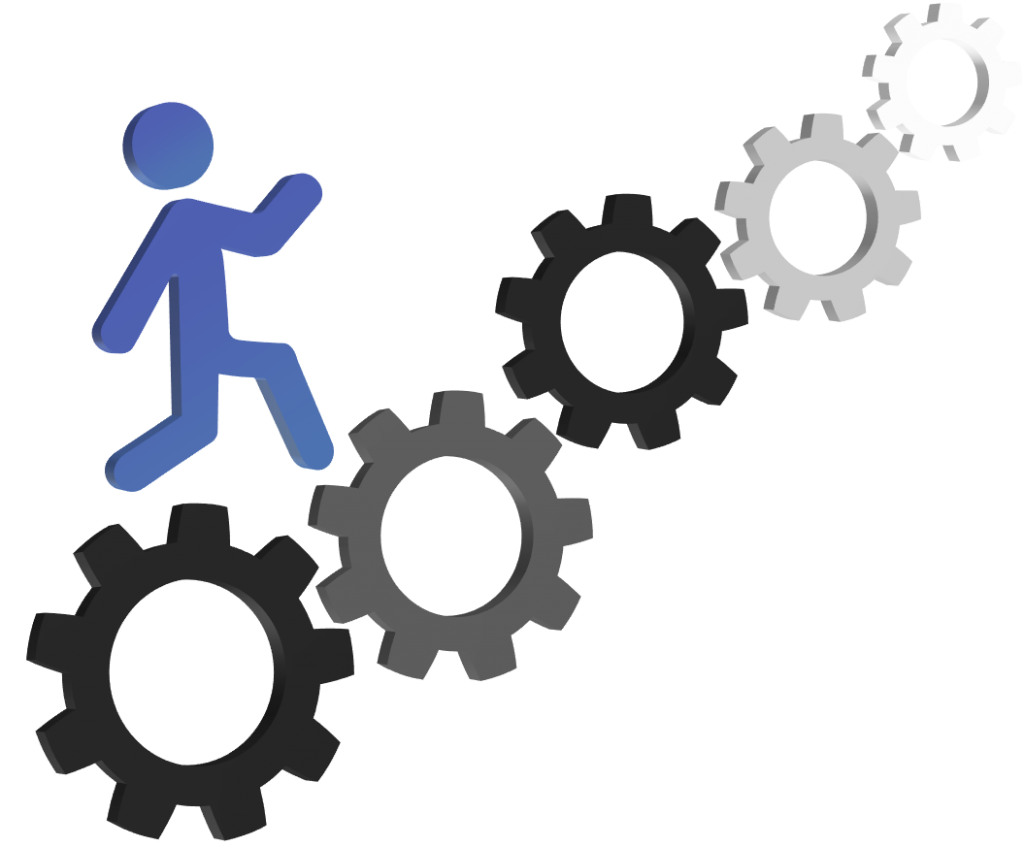 Механизмом достижения целей является реализация  мероприятий ГП НТР, в том числе реализация национального проекта «Наука и университеты»
3
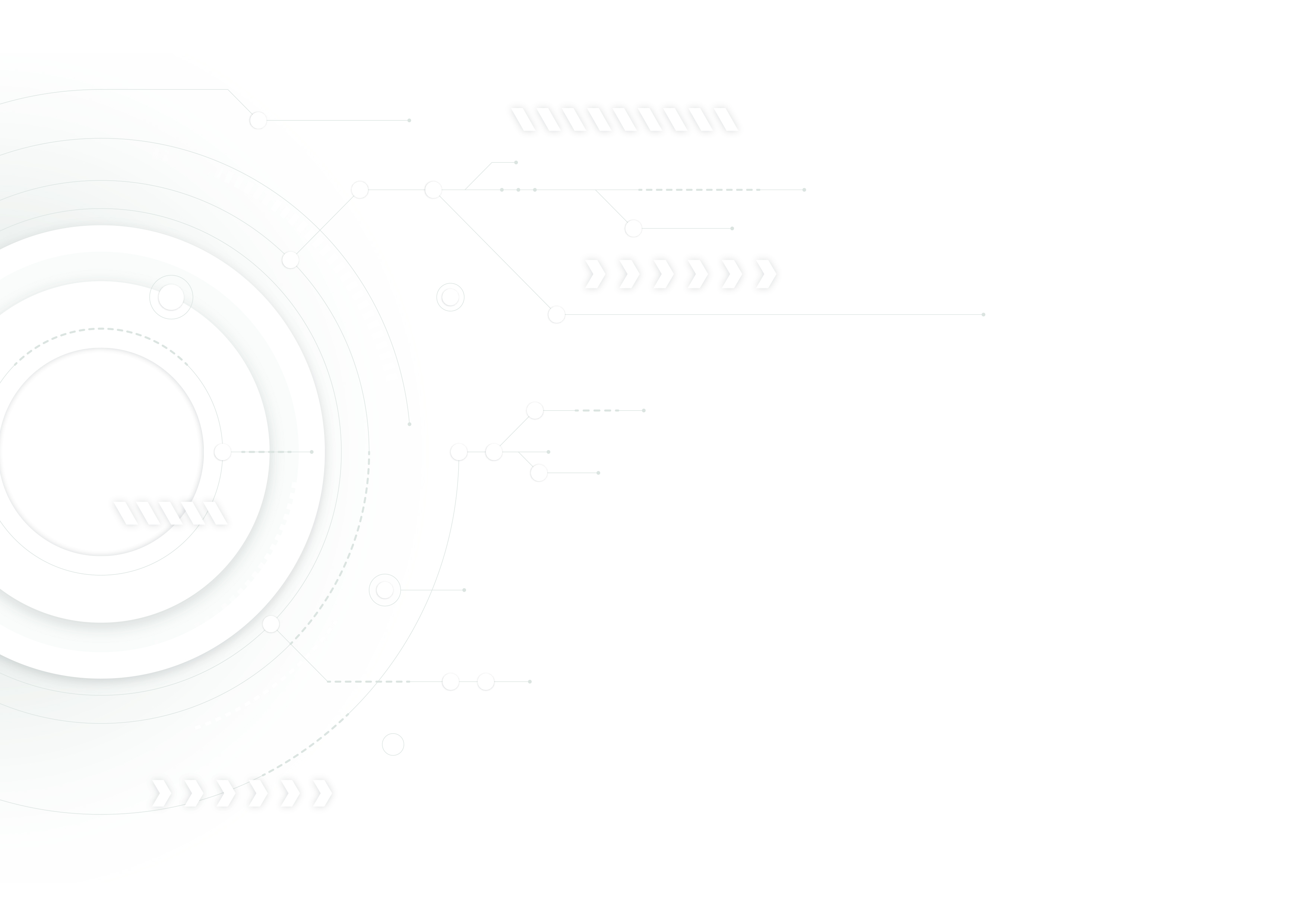 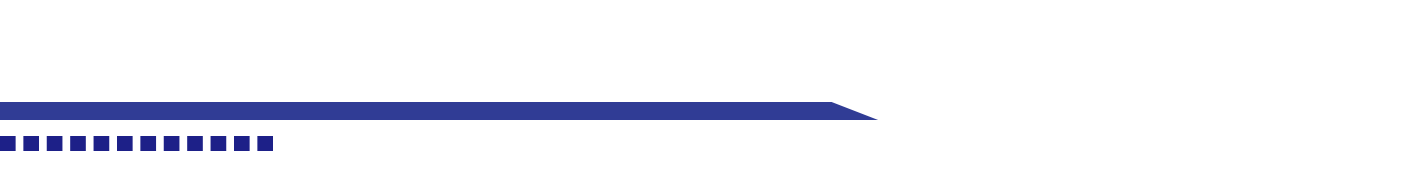 Основные показатели и мероприятия реализации целей и задач на 2021 год
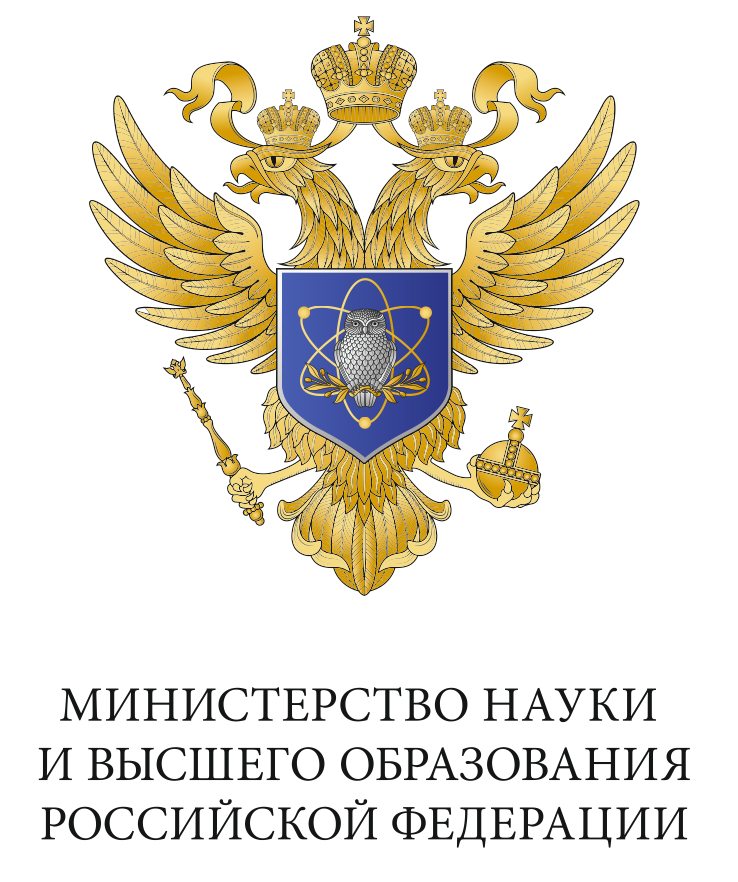 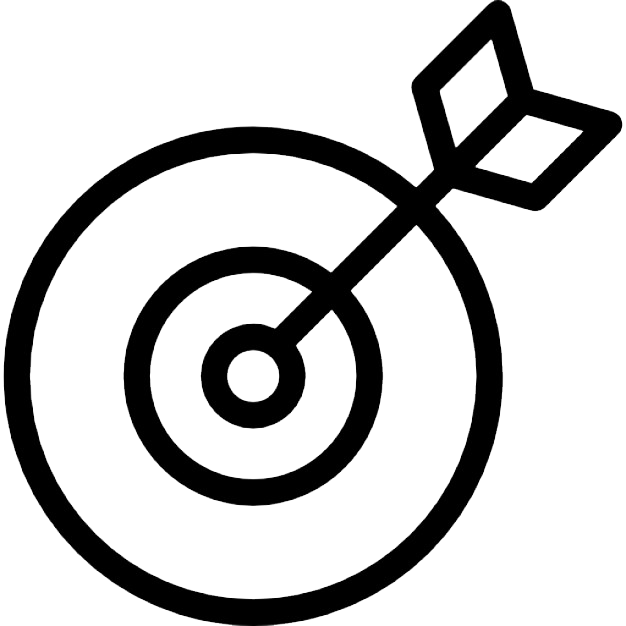 ЦЕЛЬ 1. РАЗВИТИЕ ИНТЕЛЛЕКТУАЛЬНОГО ПОТЕНЦИАЛА НАЦИИ
Задача 1.1 Создание условий для выявления и развития талантов и их профессионального роста
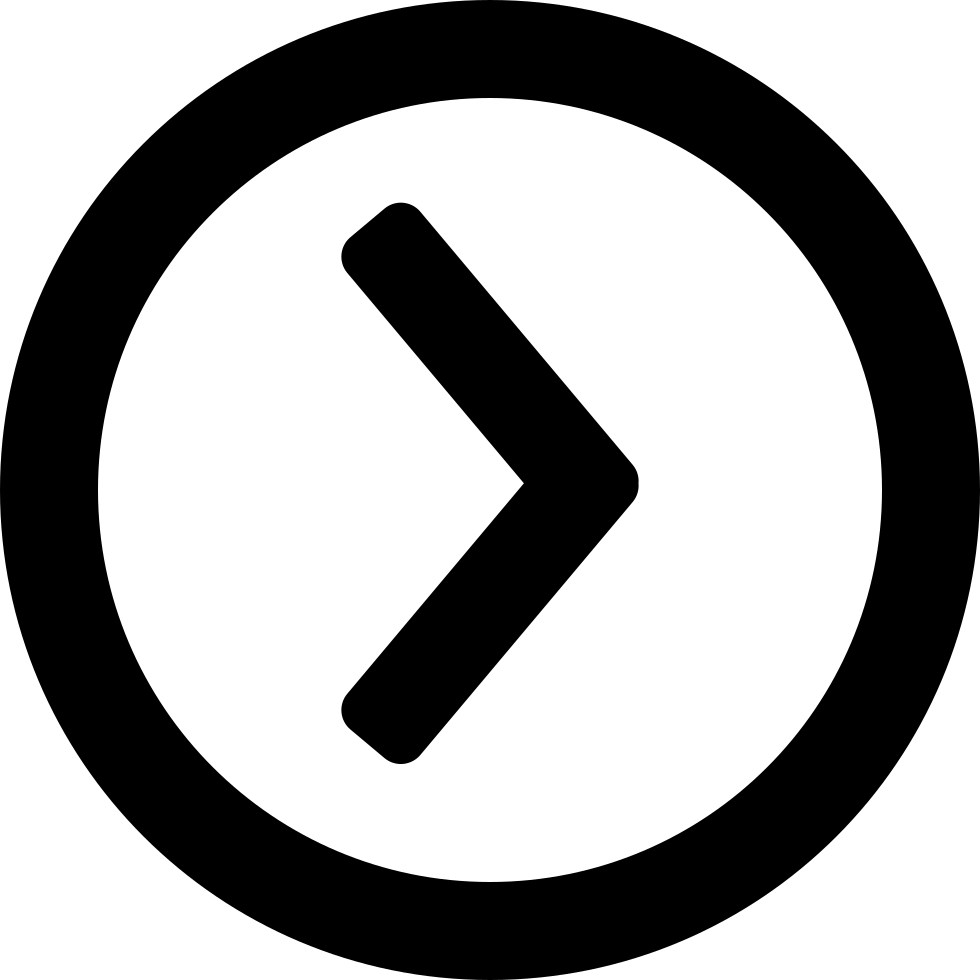 44,2
Доля исследователей в возрасте до 39 лет в общей численности российских исследователей, %
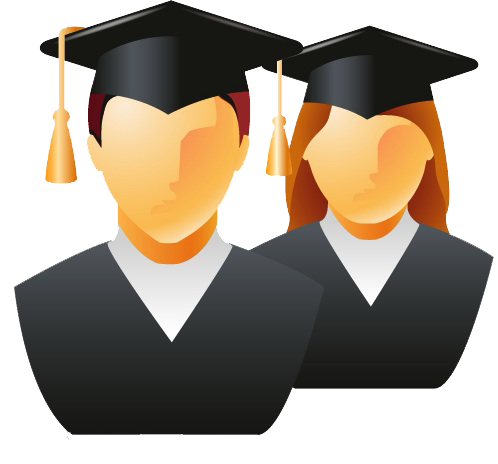 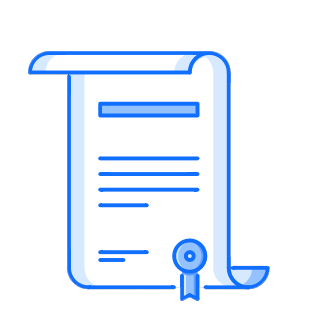 23
Количество грантов для поддержки научных исследований1, проводимых под руководством ведущих ученых; не менее, ед.
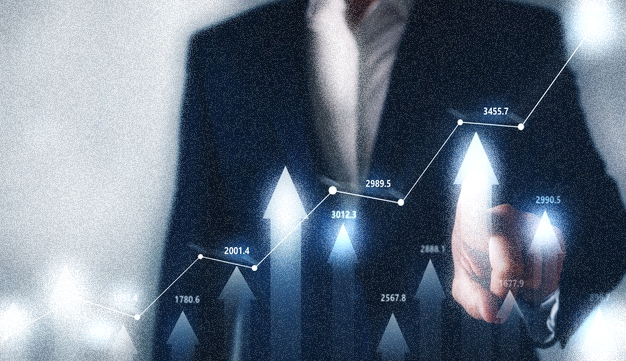 Демонстрация и популяризация достижений науки
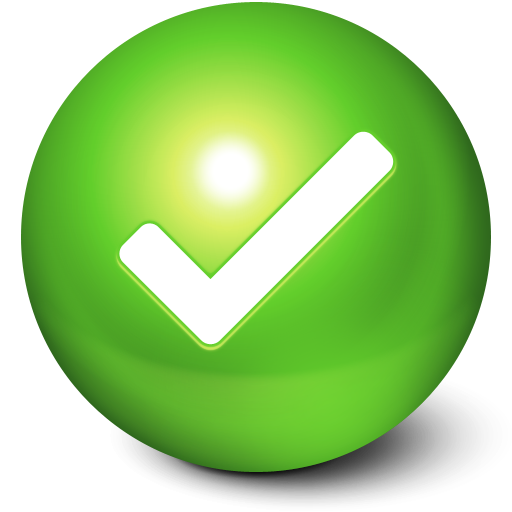 Выявление талантов и их развитие в области науки и техники
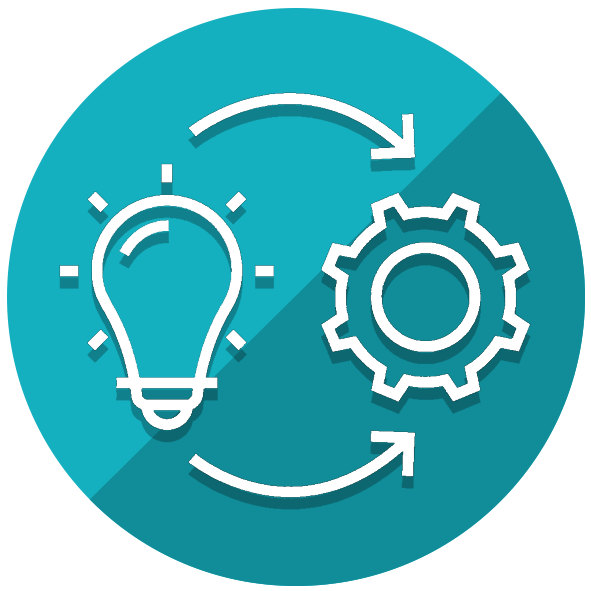 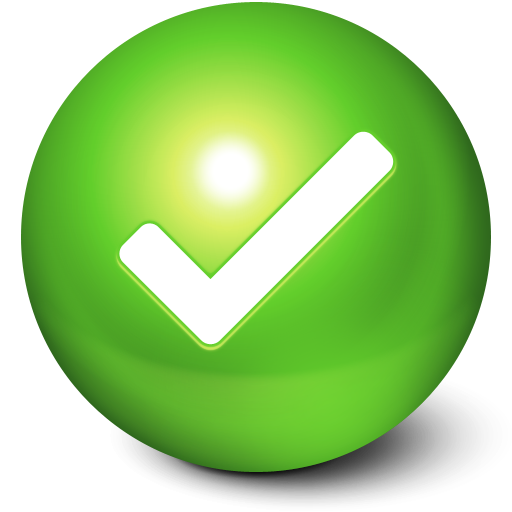 НП «Наука и университеты»: 
создание экосистемы студенческого технологического предпринимательства;
реализация программ внутрироссийской академической мобильности2;
создание и поддержка лабораторий мирового уровня;
финансирование фундаментальных исследований3, выполняемых молодыми учеными-аспирантами.
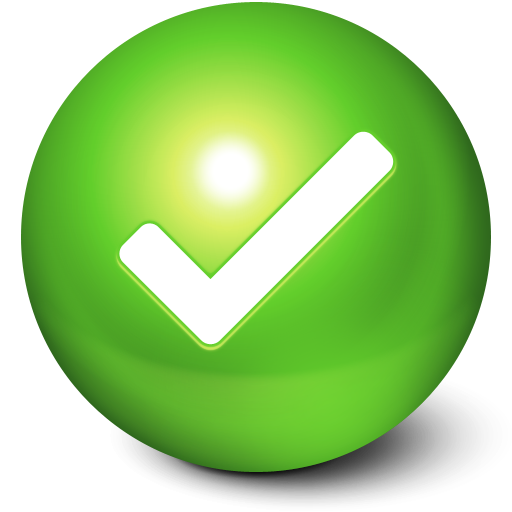 Мероприятия
4
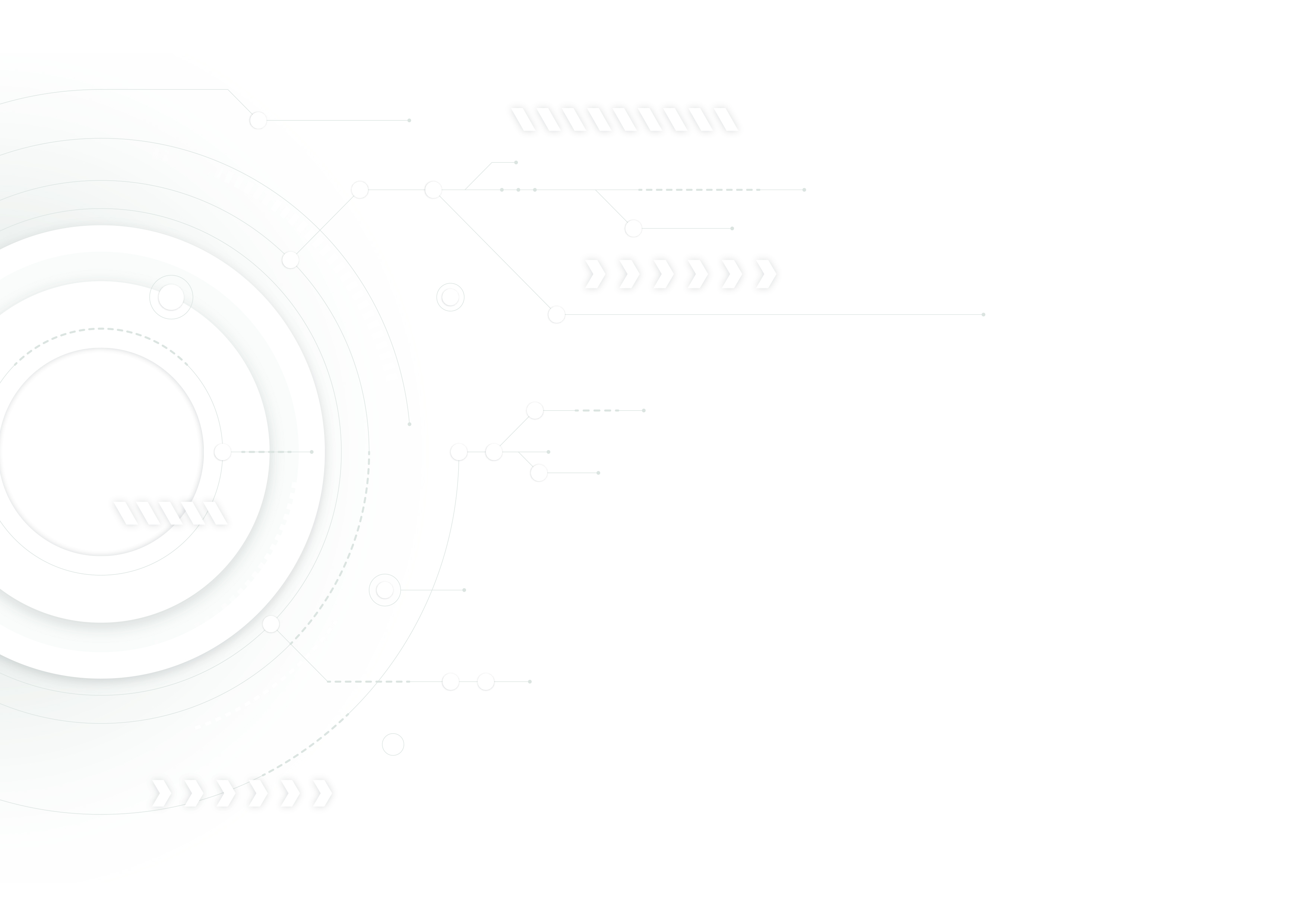 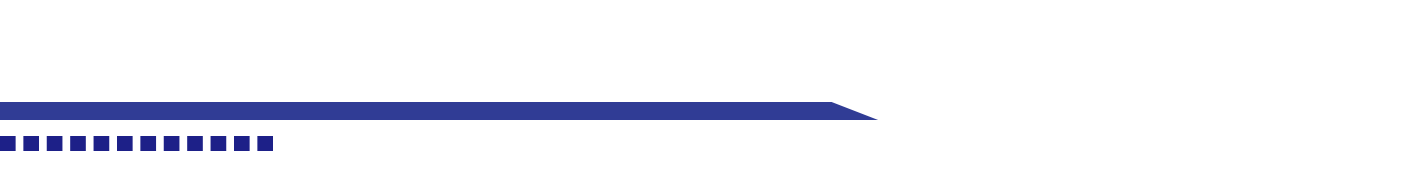 Основные показатели и мероприятия реализации целей и задач на 2021 год
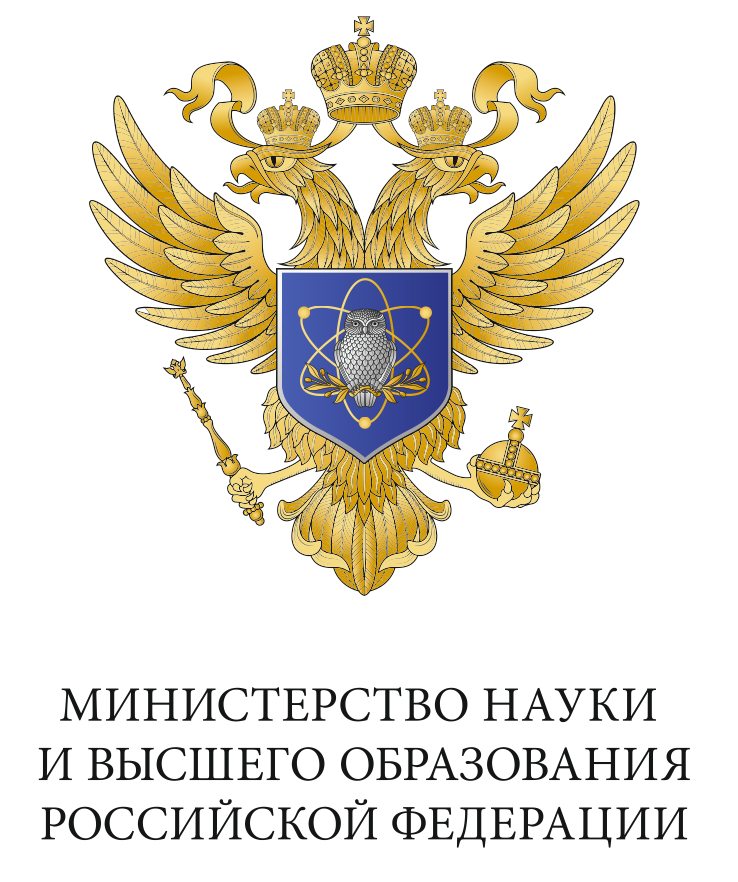 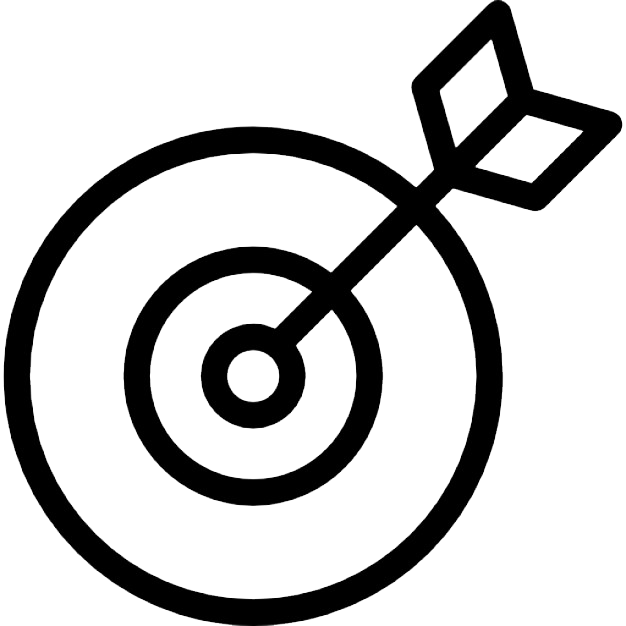 ЦЕЛЬ 1. РАЗВИТИЕ ИНТЕЛЛЕКТУАЛЬНОГО ПОТЕНЦИАЛА НАЦИИ
Задача 1.2 Обеспечение глобальной конкурентоспособности российского высшего образования4
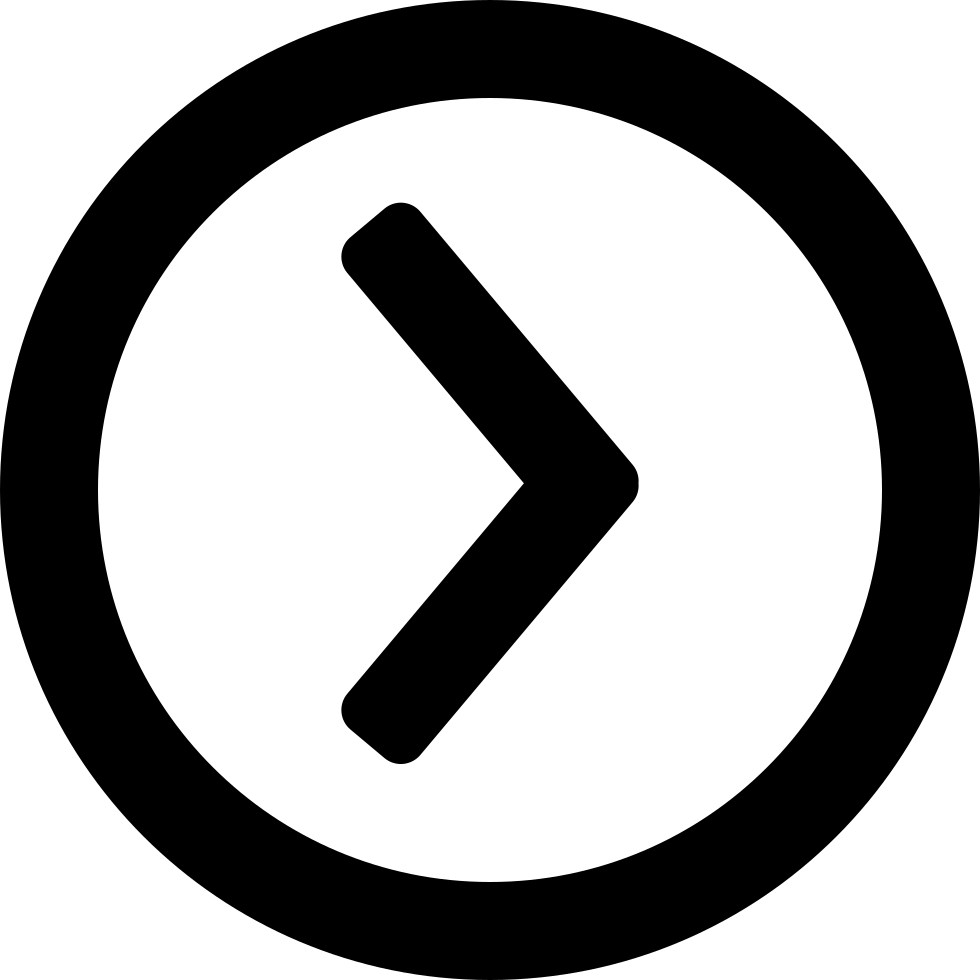 Доступность бесплатного высшего образования с учетом приоритетного направления бюджетных мест в регионы РФ, тыс. мест
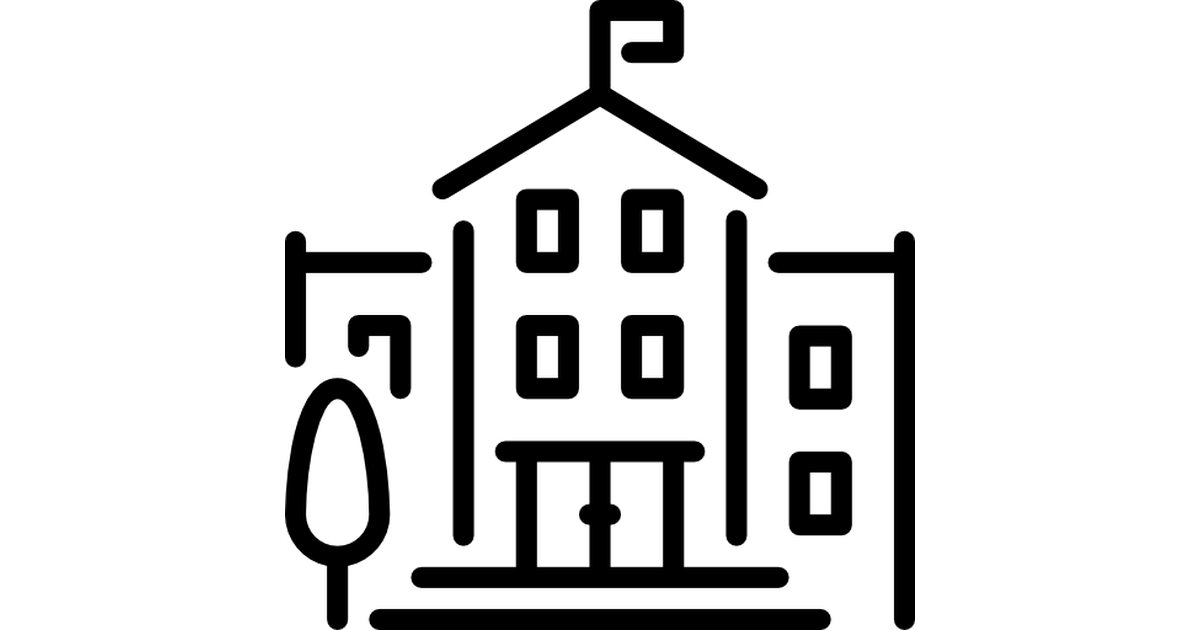 358,8
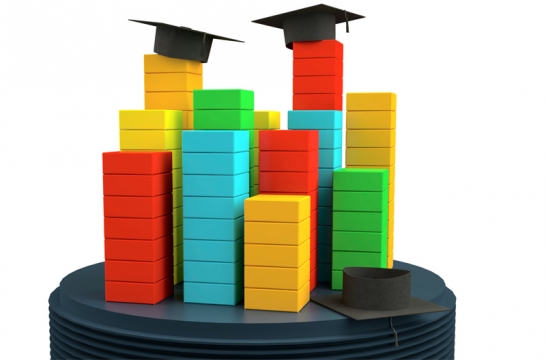 48
Количество российских университетов, входящих в мировые рейтинги университетов5, ед.
Доля вузов, обеспечивающих условия для обучения лиц с ограниченными возможностями здоровья и инвалидов, в общем числе организаций, %
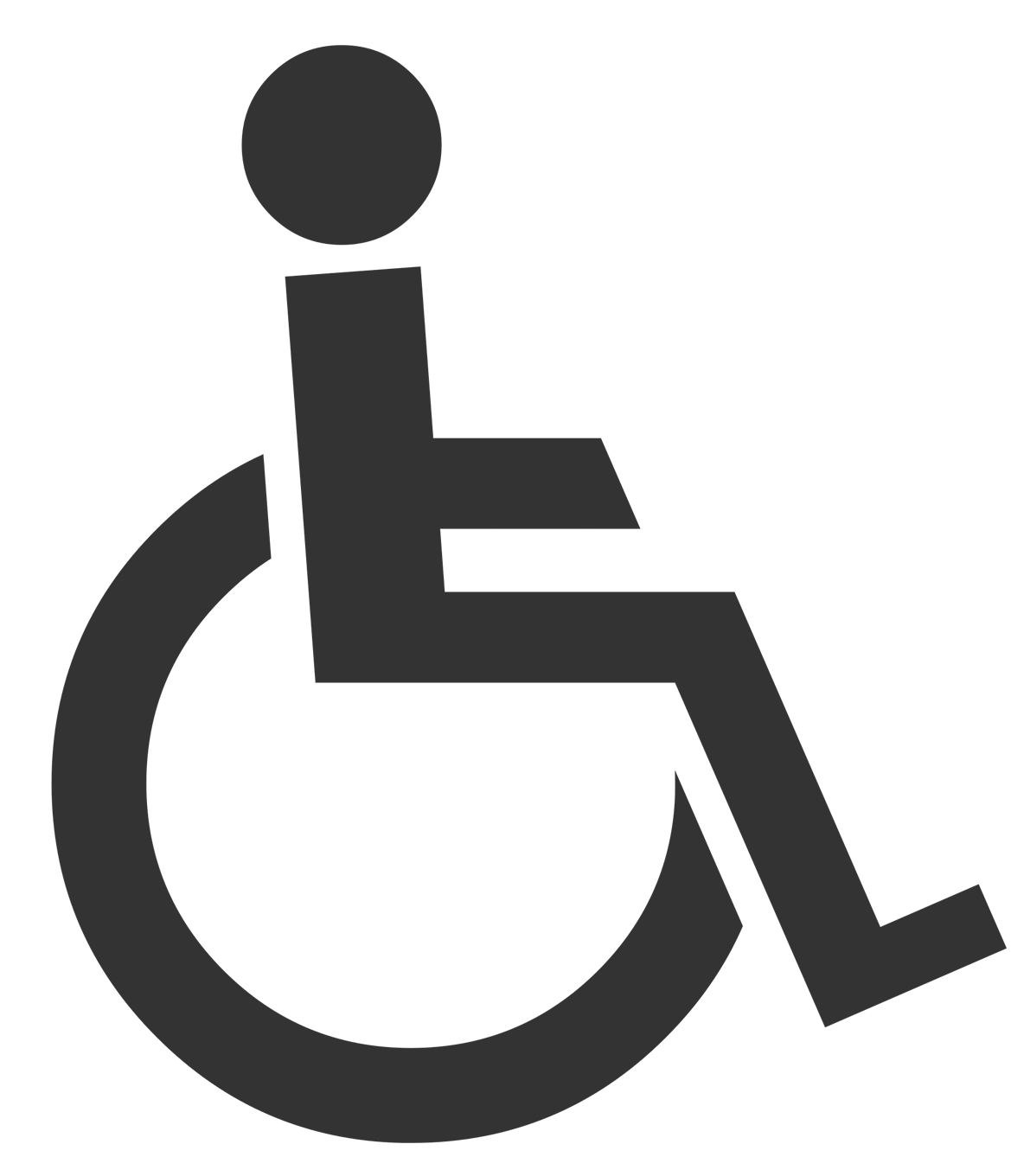 57,9
Количество иностранных граждан, обучающихся по программам высшего образования, тыс. чел.
341
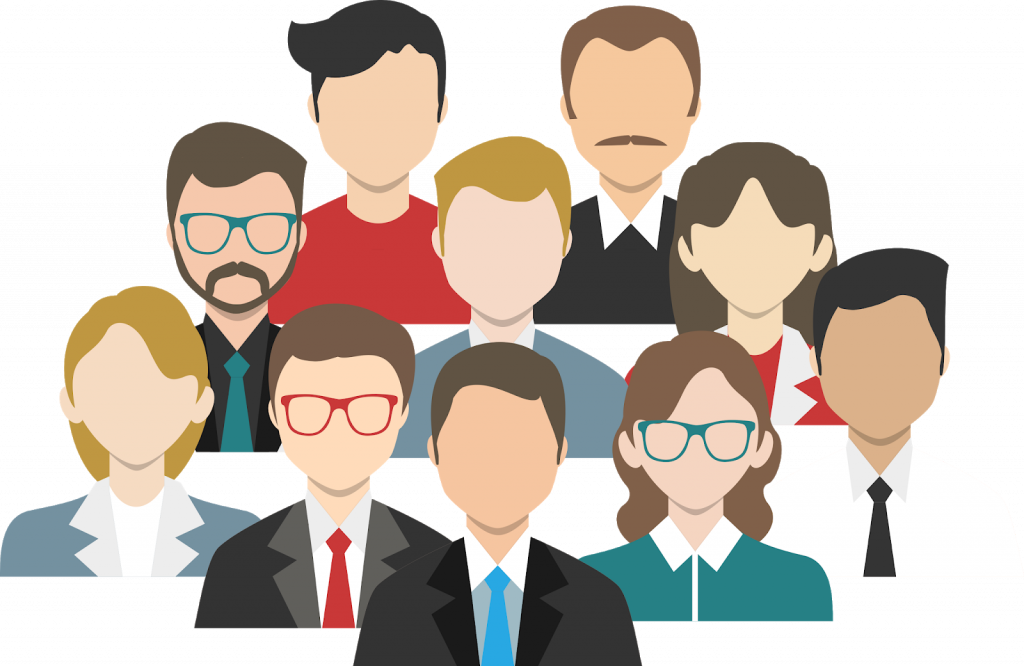 Обеспечение реализации образовательных программ и научной деятельности в вузах
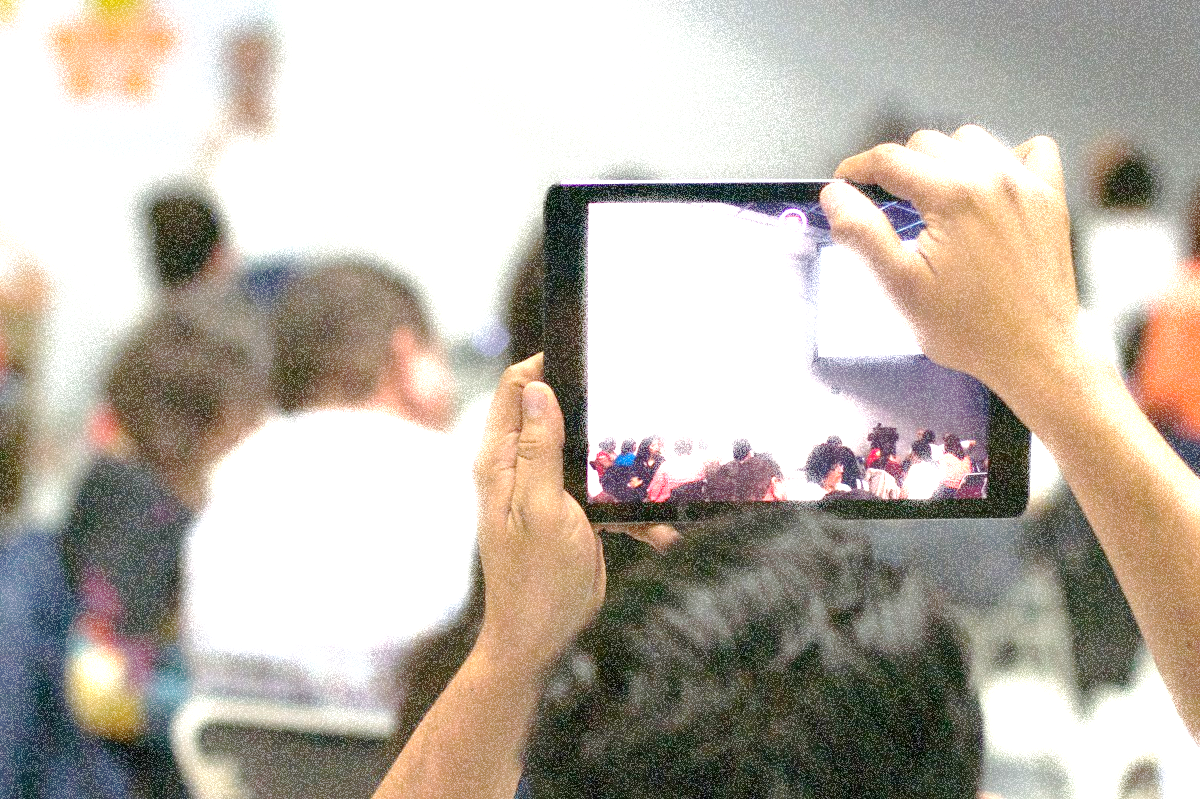 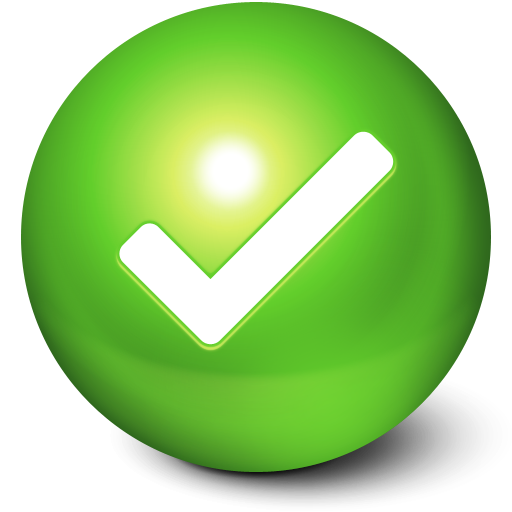 Выполнение социальных государственных гарантий
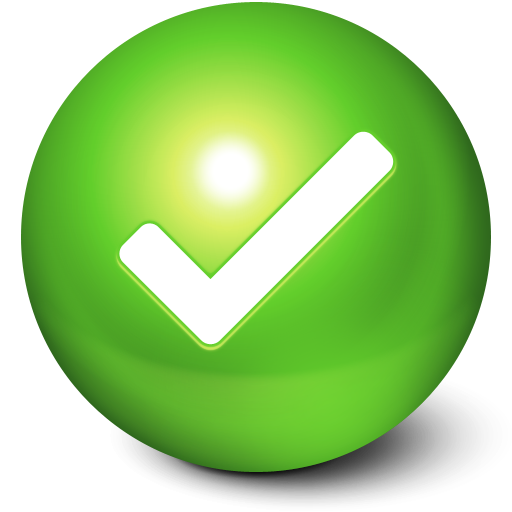 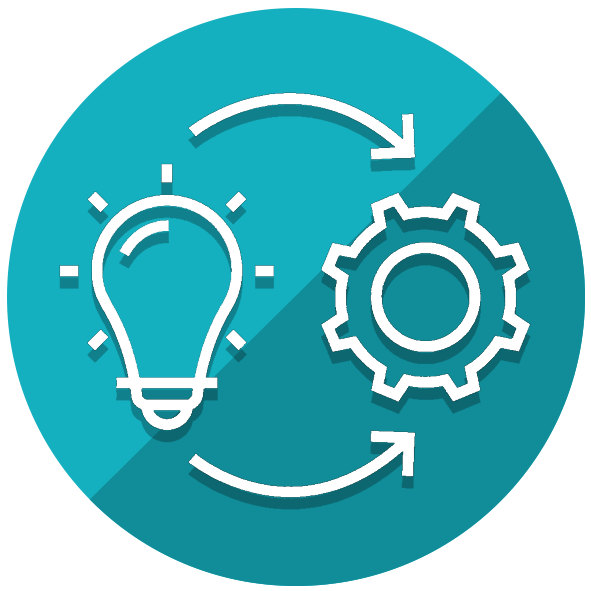 Развитие портала «Поступай правильно»
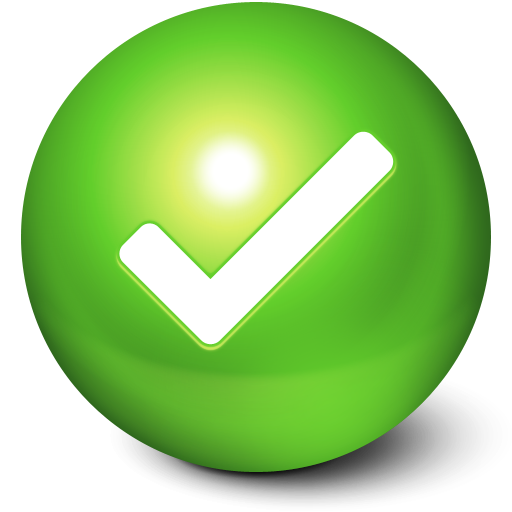 НП «Наука и университеты»:
формирование группы университетов - национальных лидеров;
развитие инфраструктуры вузов и научных организаций;
развитие электронного обучения, дистанционных образовательных технологий и цифровых сервисов; 
проведение международных и российских олимпиад, конкурсов для иностранных граждан.
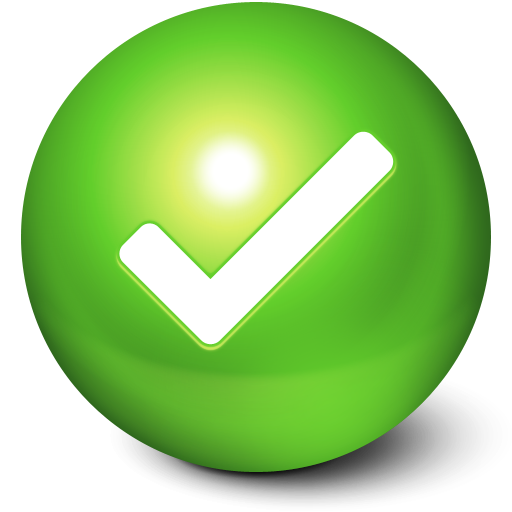 Мероприятия
5
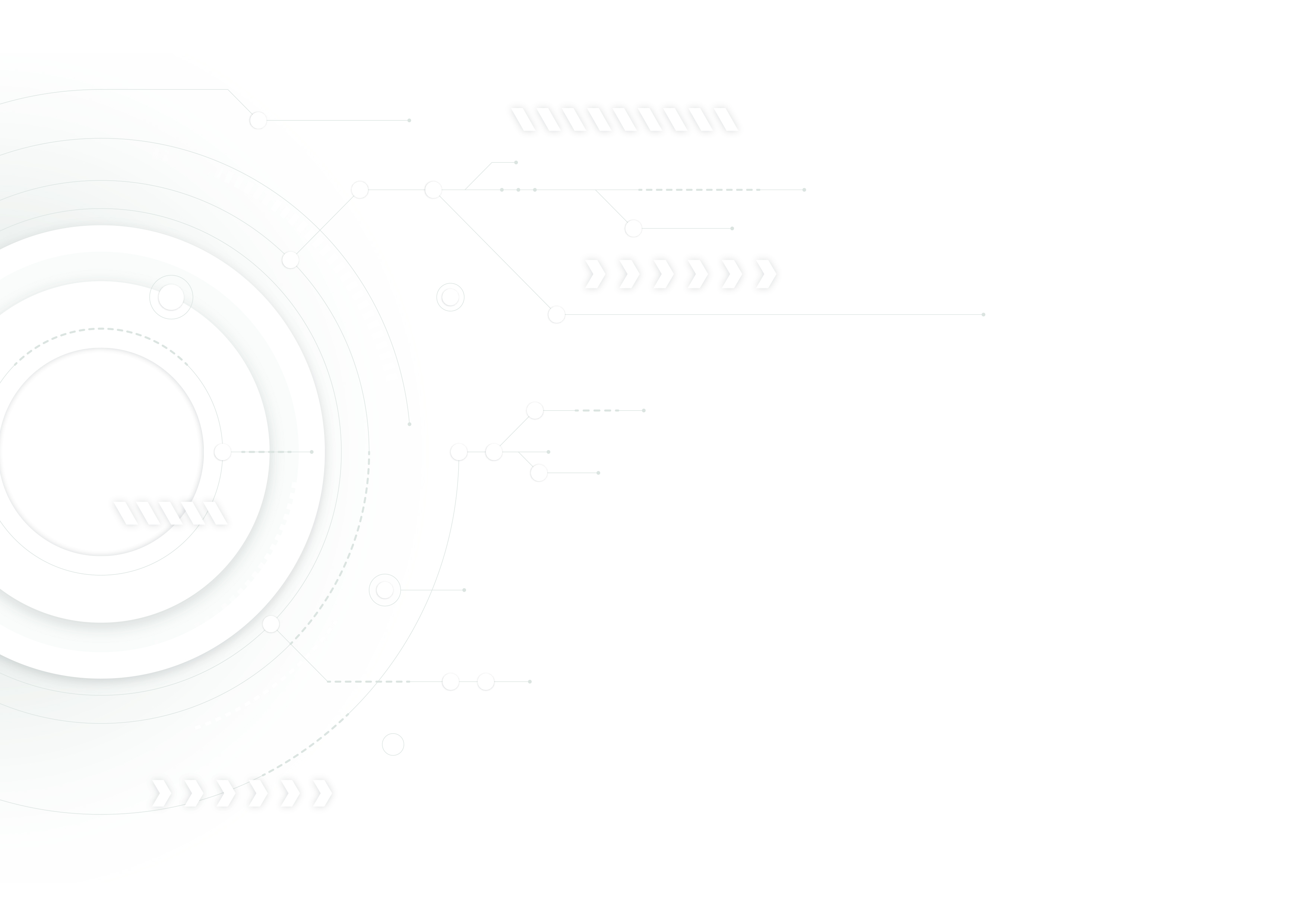 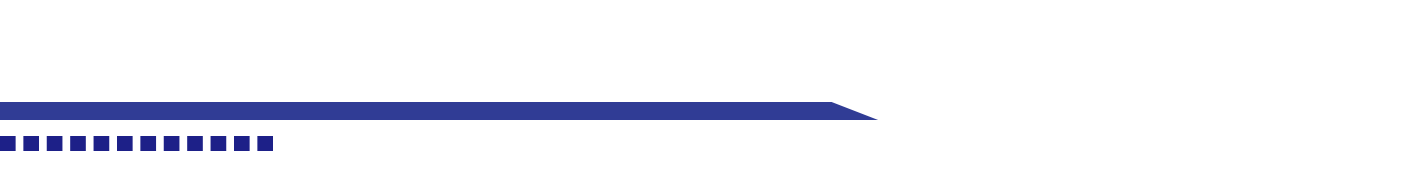 Основные показатели и мероприятия реализации целей и задач на 2021 год
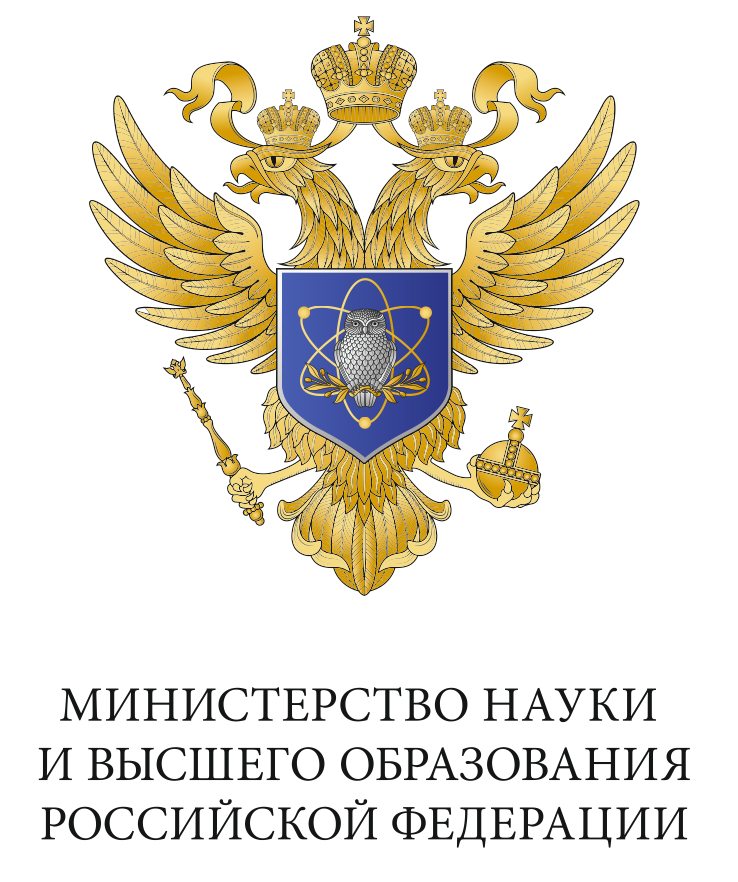 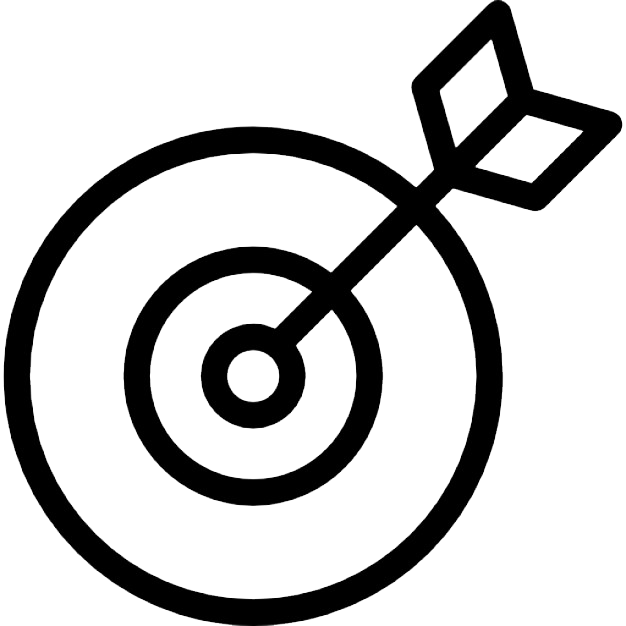 ЦЕЛЬ 1. РАЗВИТИЕ ИНТЕЛЛЕКТУАЛЬНОГО ПОТЕНЦИАЛА НАЦИИ
Задача 1.3 Получение новых знаний за счет развития и поддержки фундаментальных исследований, обеспечивающих готовность страны к большим вызовам6
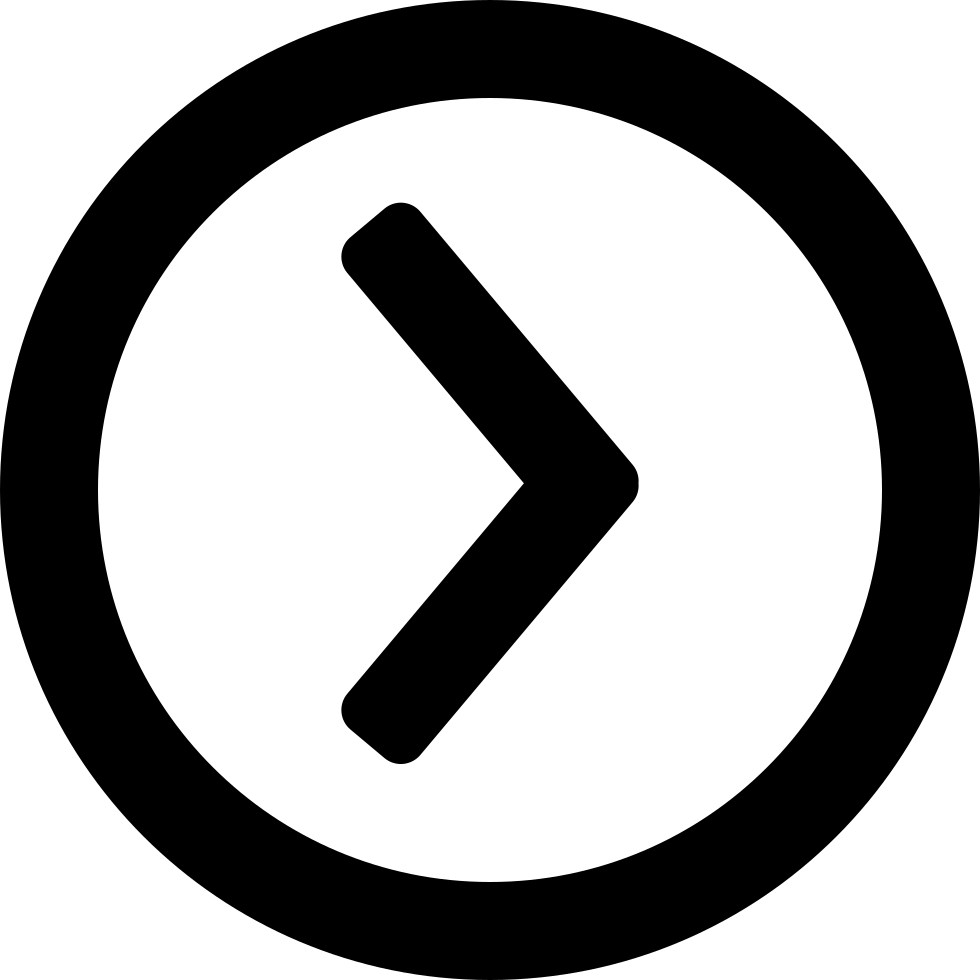 35,7
Численность российских и зарубежных ученых, работающих в российских организациях и имеющих статьи в научных изданиях, индексируемых в международных базах данных7, тыс. чел.
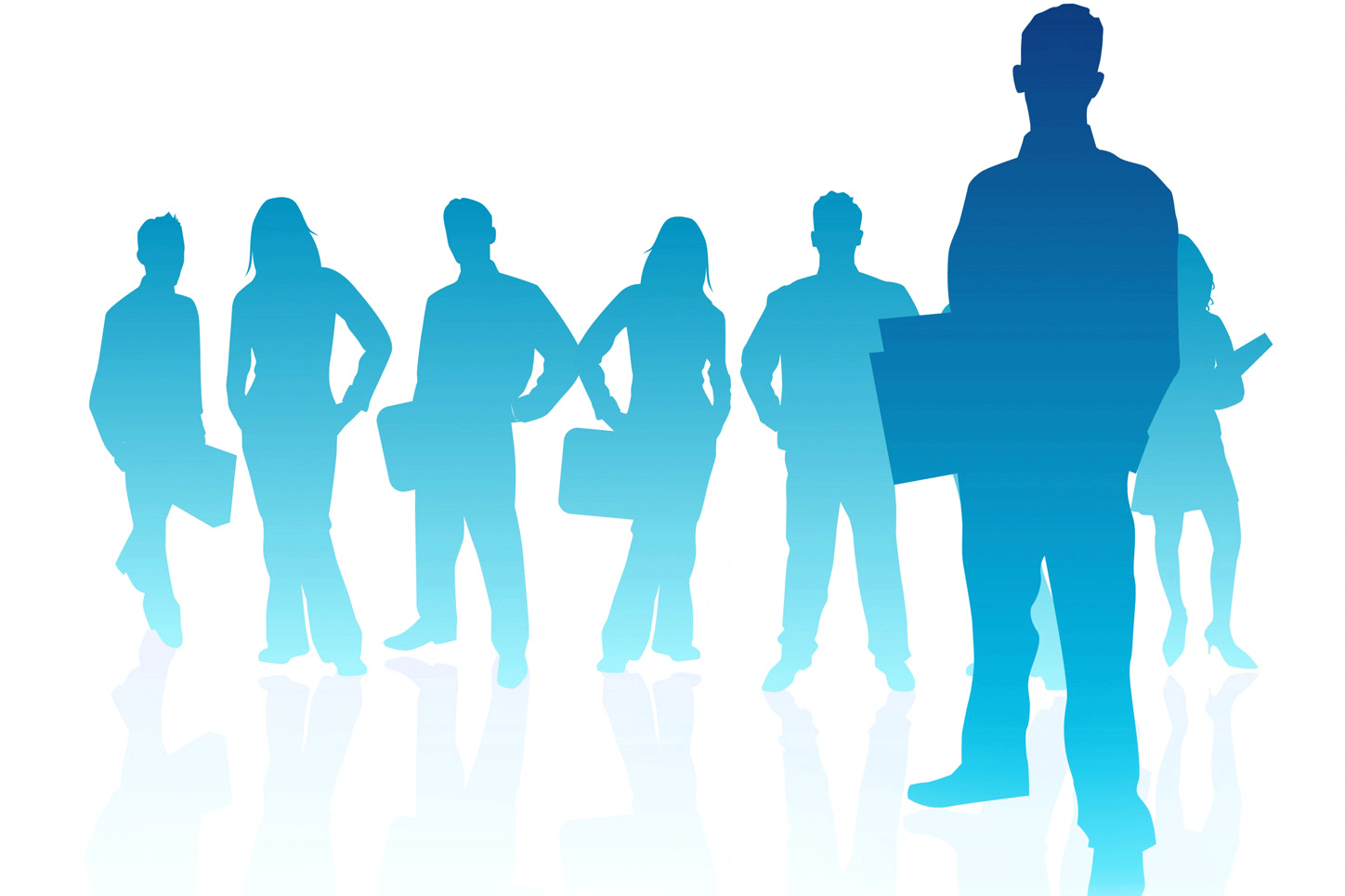 0,14
Удельный вес бюджетных расходов на фундаментальные исследования в ВВП8, %
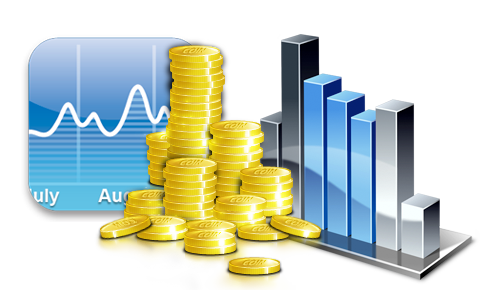 122
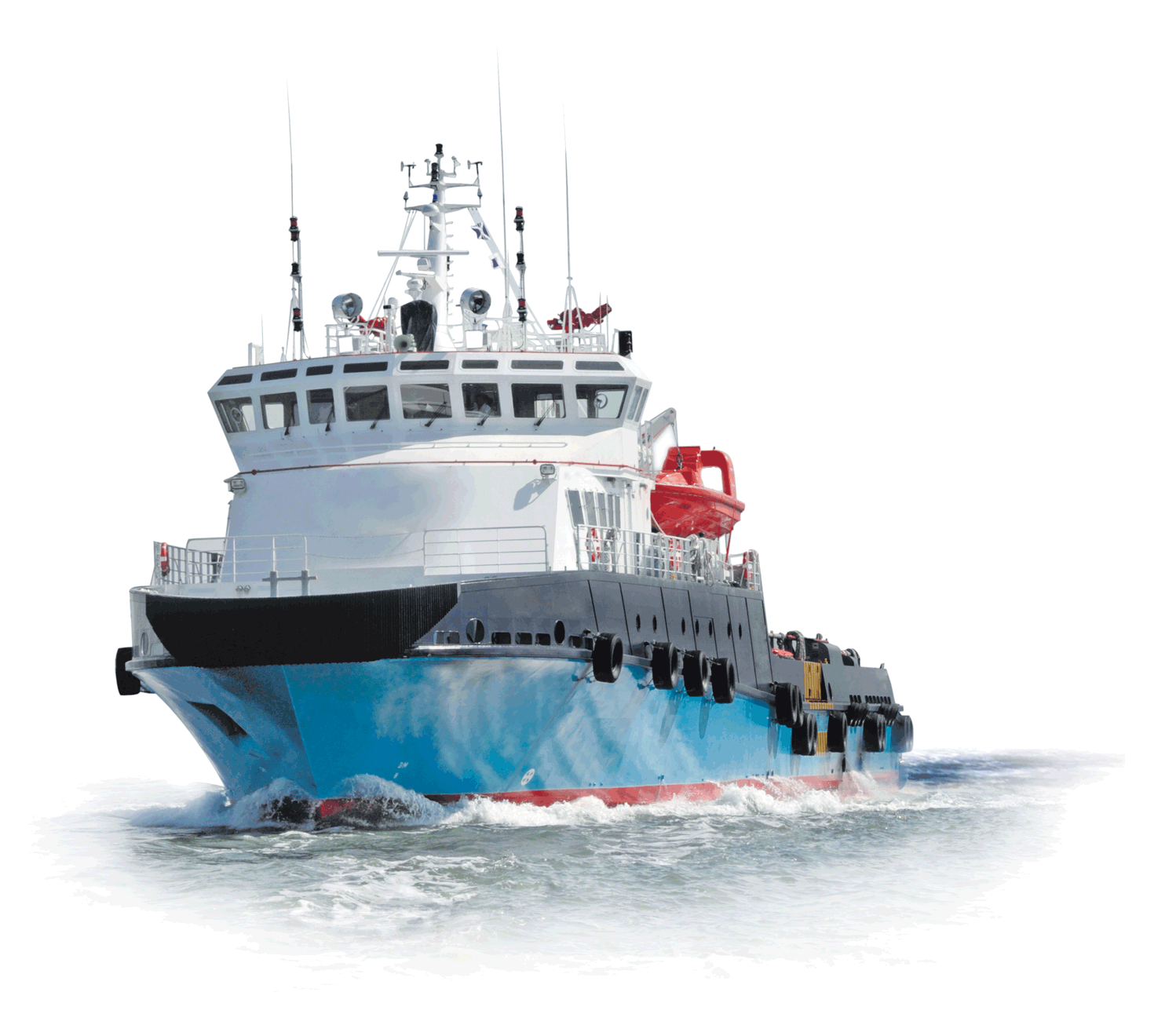 Количество завершенных морских экспедиций, выполненных на научно-исследовательских судах (нарастающим итогом), ед.
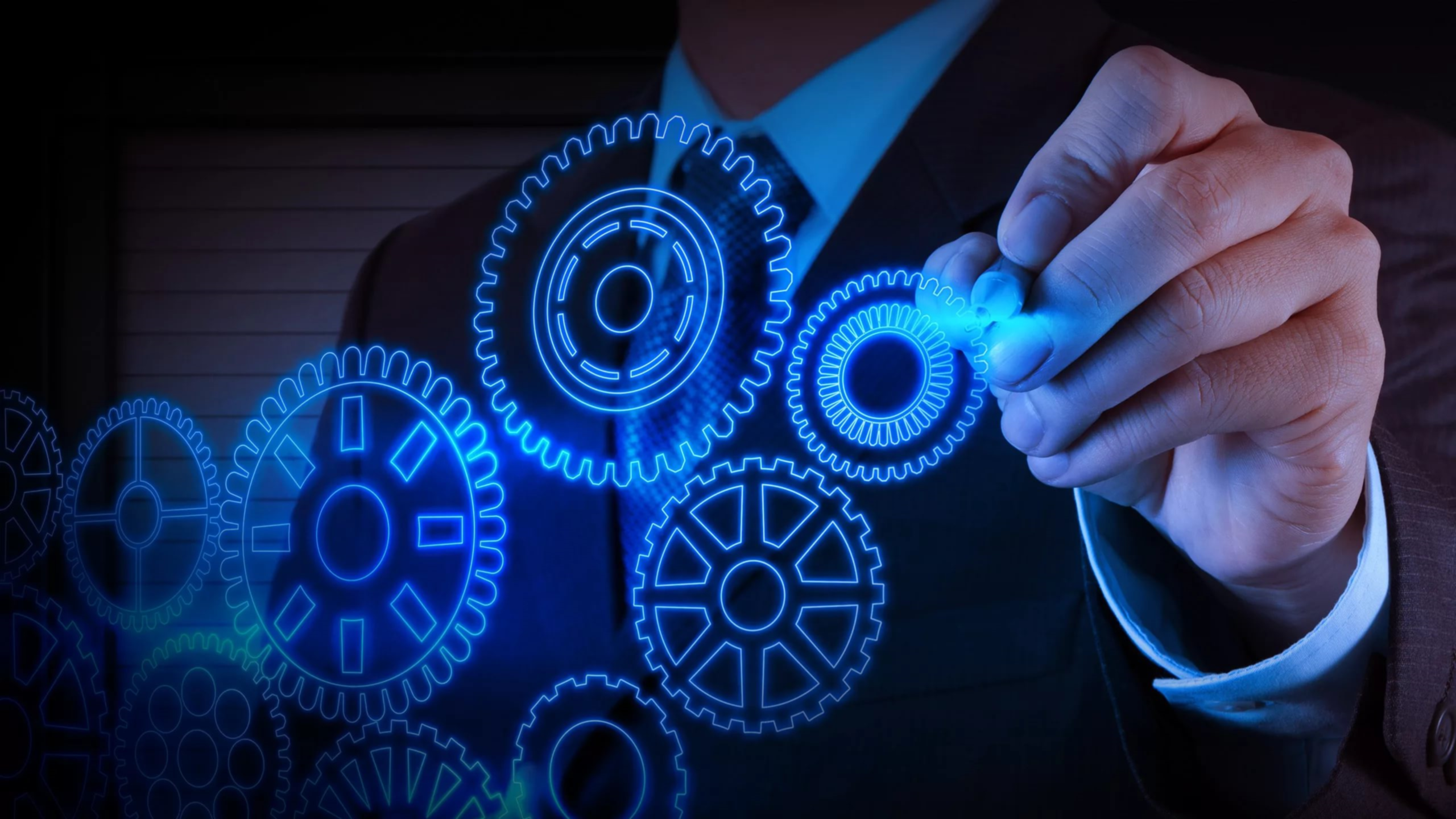 Обеспечение реализации программы фундаментальных научных исследований
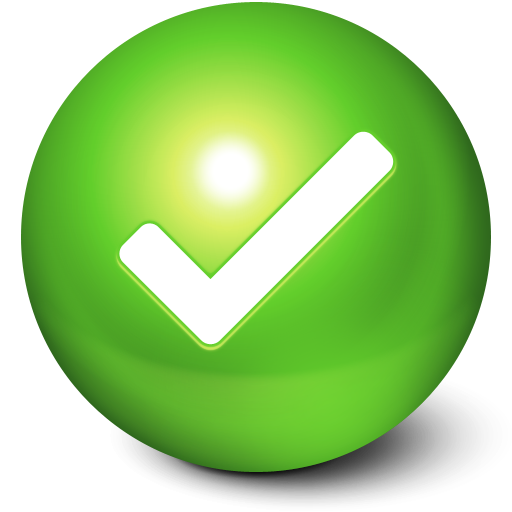 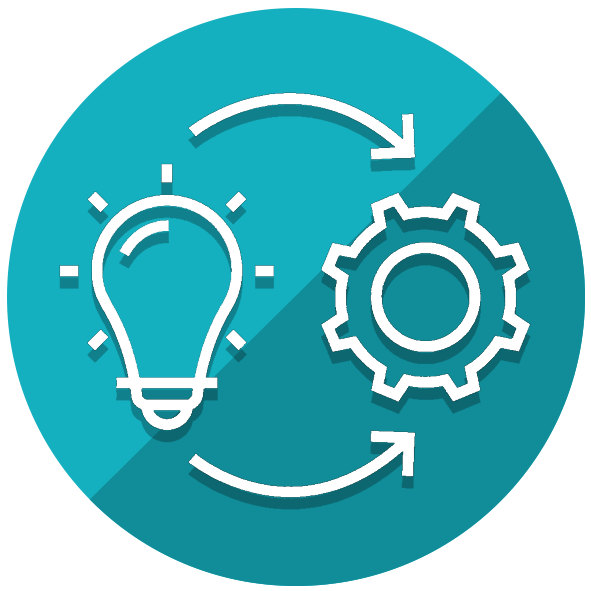 НП «Наука и университеты»:
проведение морских экспедиций на научно-исследовательских судах;
создание и модернизация научной инфраструктуры для проведения масштабных научных проектов.
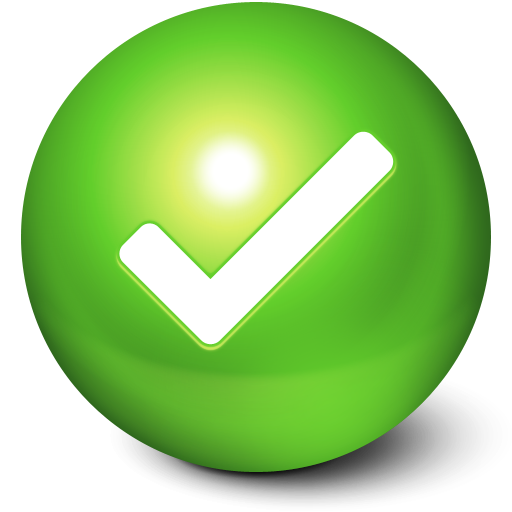 Мероприятия
6
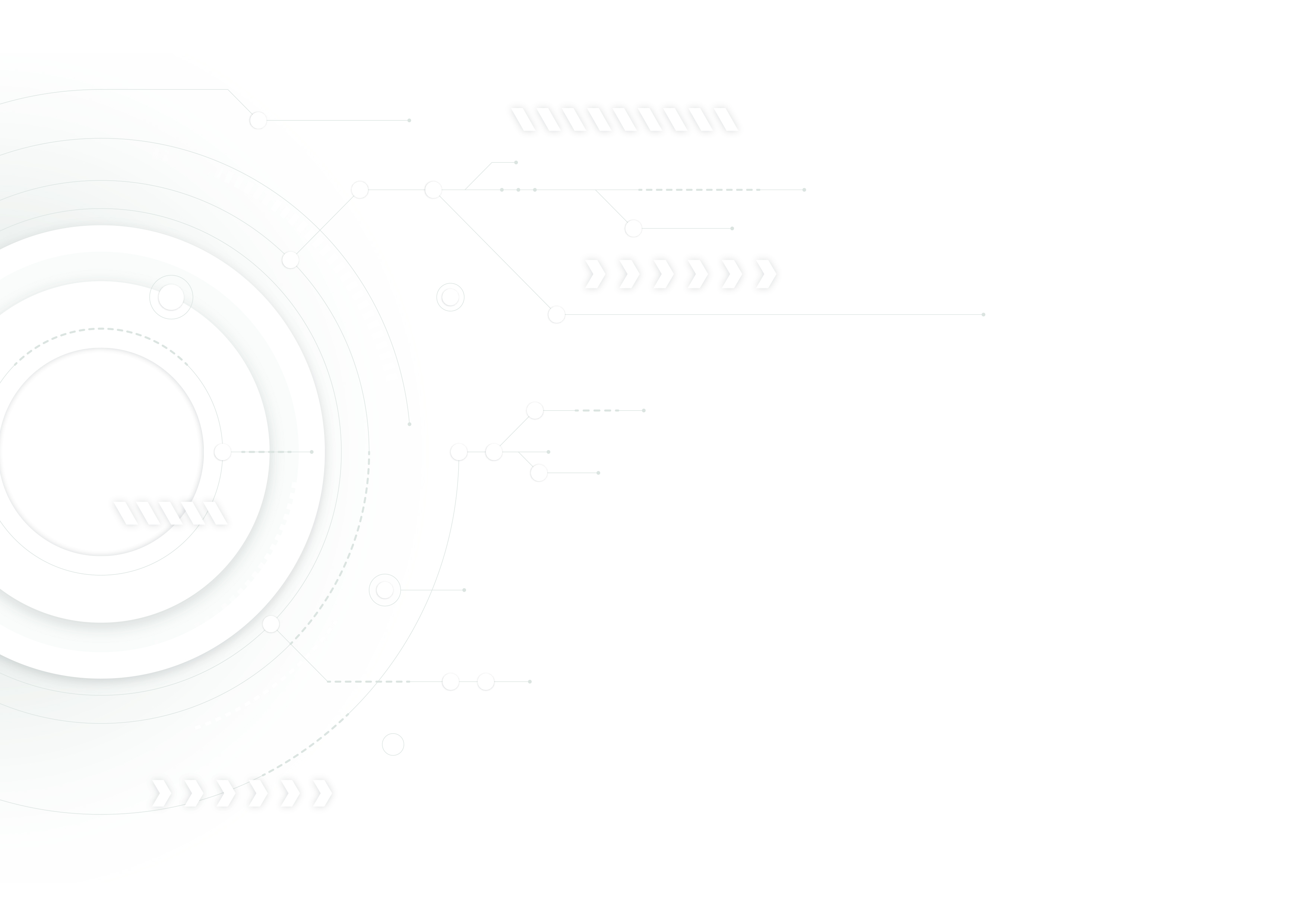 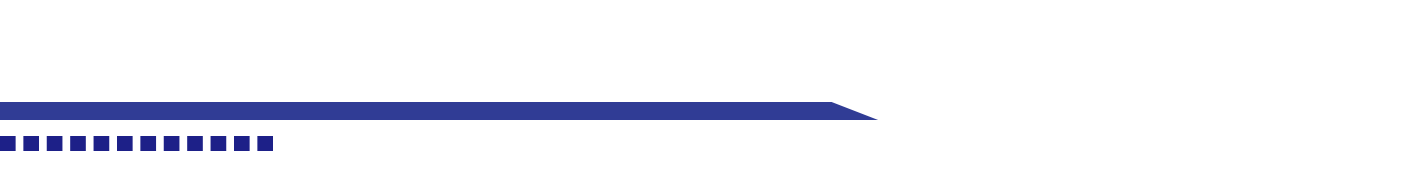 Основные показатели и мероприятия реализации целей и задач на 2021 год
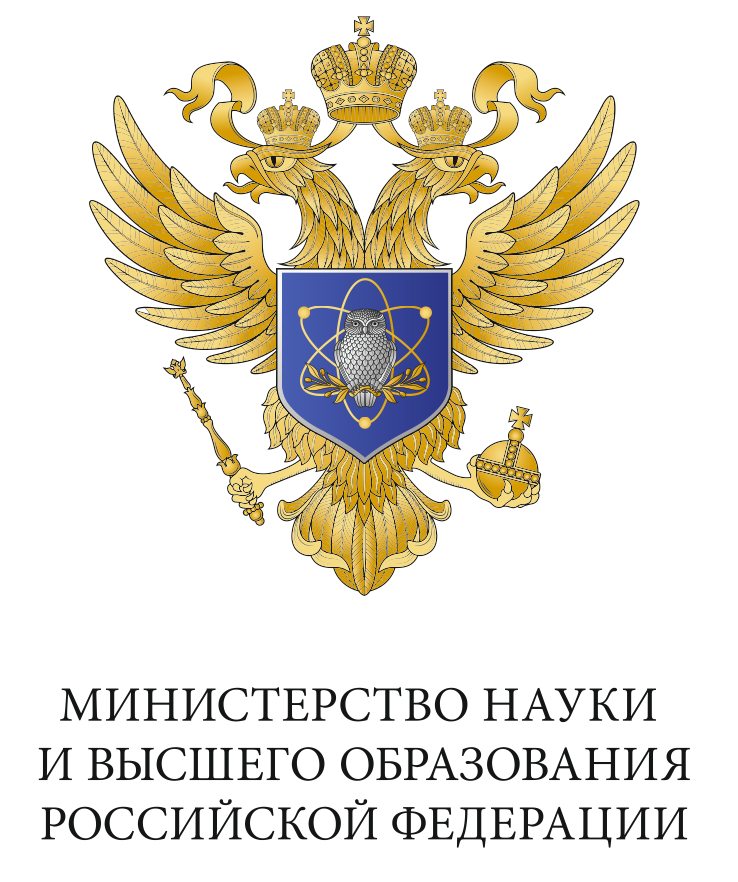 ЦЕЛЬ 2. НАУЧНО-ТЕХНИЧЕСКОЕ И ИНТЕЛЛЕКТУАЛЬНОЕ ОБЕСПЕЧЕНИЕ 
СТРУКТУРНЫХ ИЗМЕНЕНИЙ В ЭКОНОМИКЕ
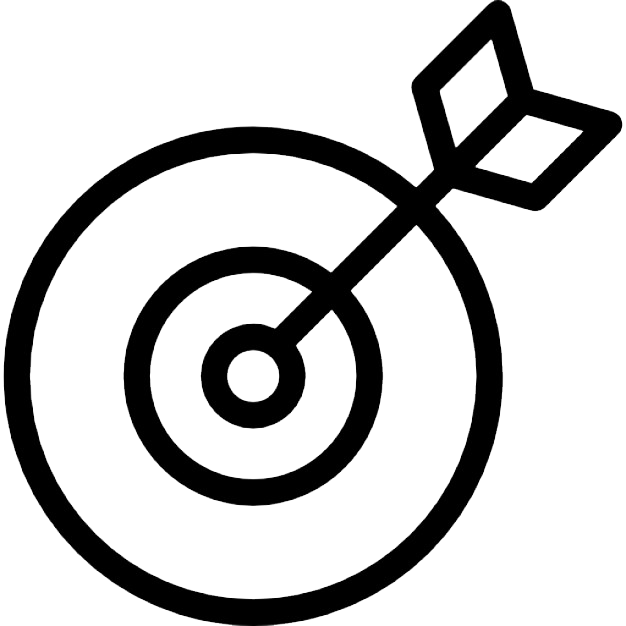 Задача 2.1. Формирование эффективной системы коммуникации в области науки, технологий и инноваций
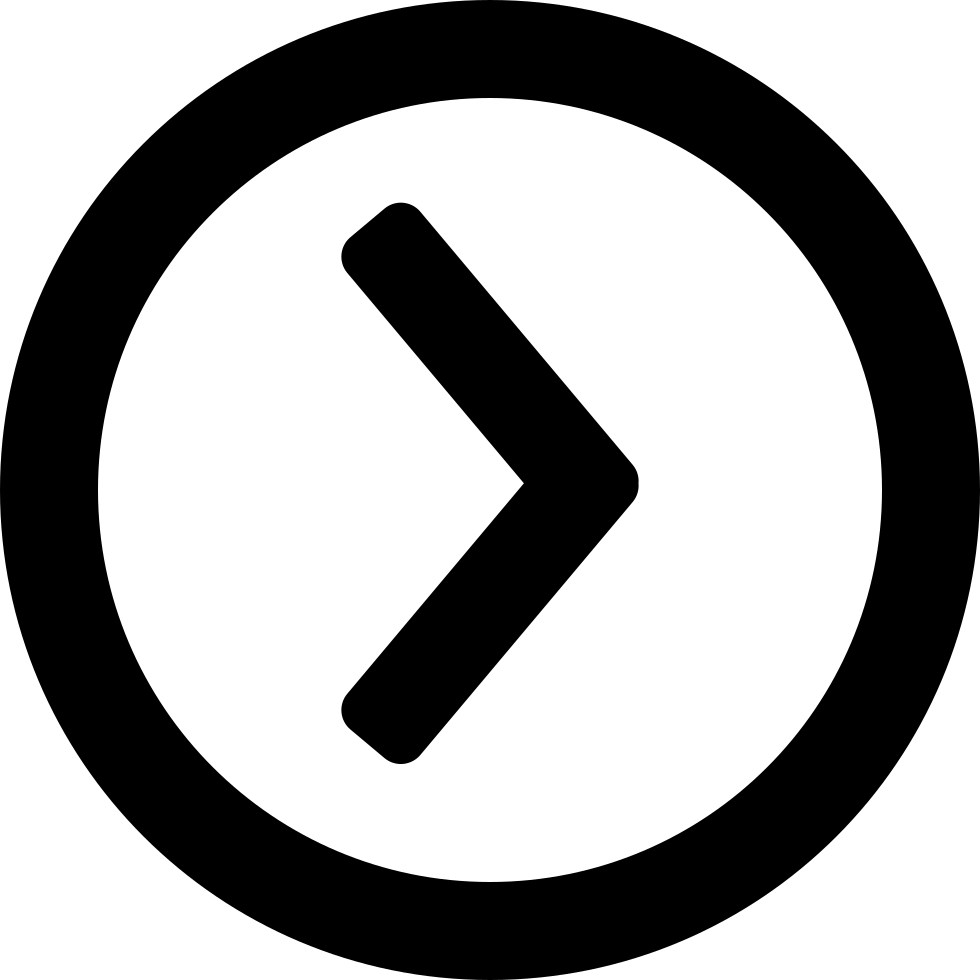 Количество патентов9 (изобретения, полезные модели, промышленные образцы), в отношении которых зарегистрированы распоряжения исключительным правом10 по договору, ед.
8 200
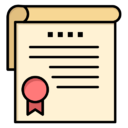 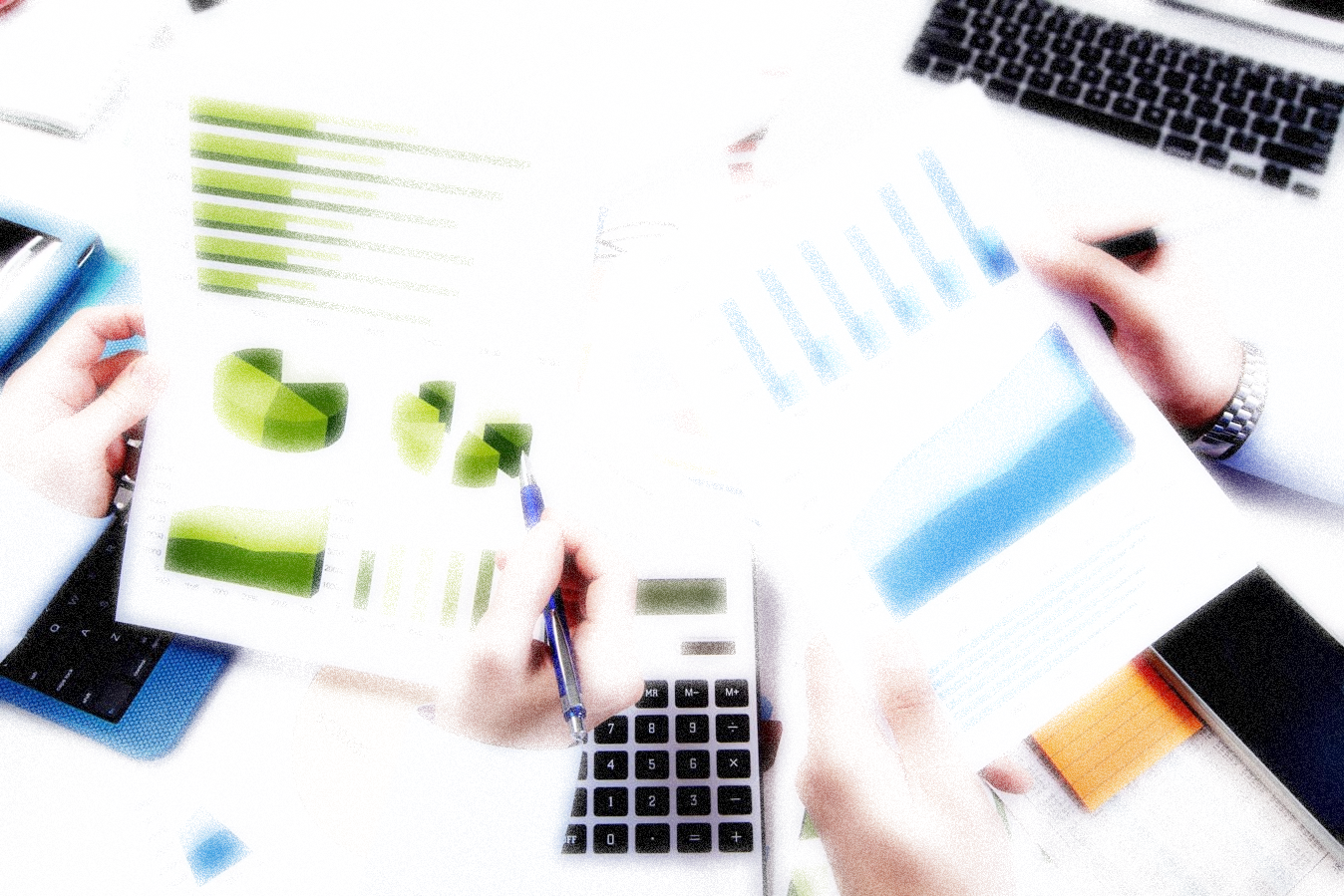 Количество созданных отечественных технологий с использованием результатов исследований и разработок, востребованных реальным сектором экономики и отраслями социальной сферы, ед.
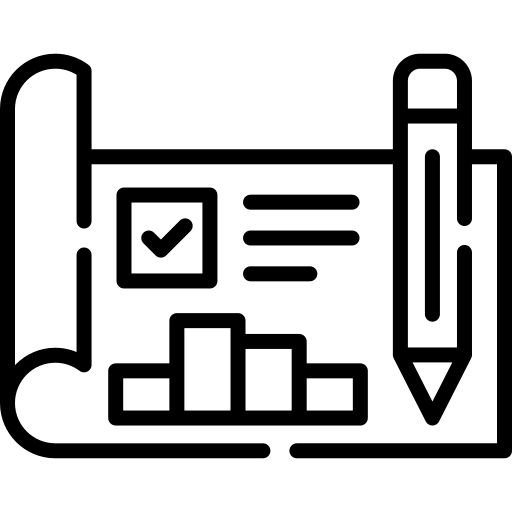 199 400
17
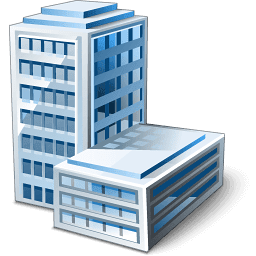 Количество функционирующих научных центров мирового уровня (НЦМУ)11, ед.
Количество созданных и функционирующих научно-образовательных центров мирового уровня (НОЦ)12, ед.
15
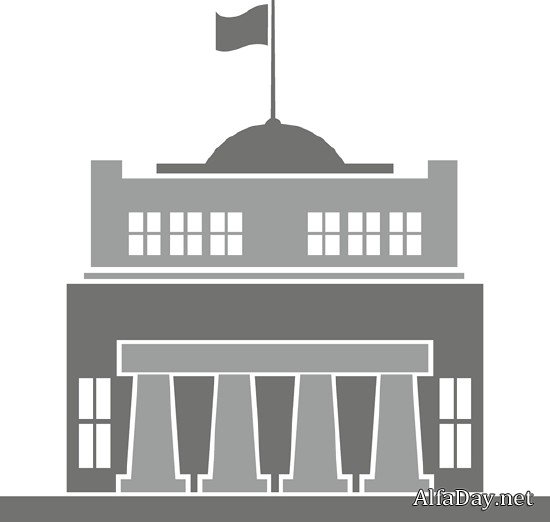 Доля статей в соавторстве с иностранными учеными в общем числе публикаций российских авторов, %
30,06
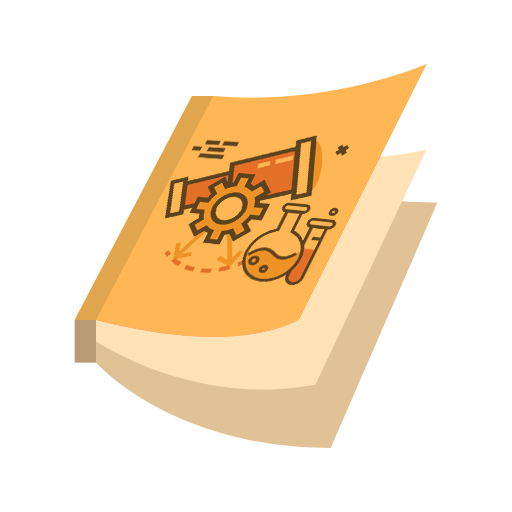 Количество созданных селекционно-семенных13 и селекционно-племенных14 центров (нарастающим итогом), не менее, ед.
35
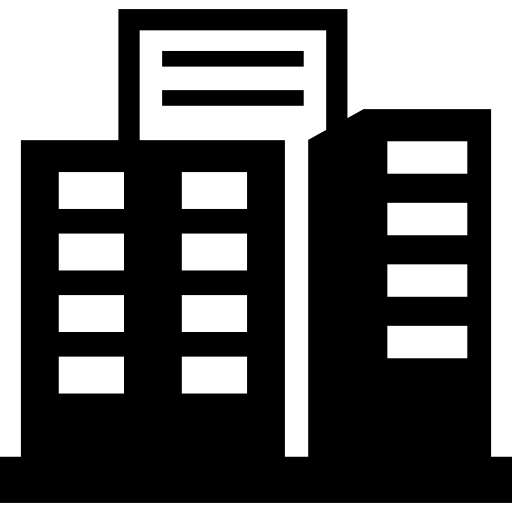 Обеспечение реализации  комплексных программ поддержки прикладных научных исследований15
НП «Наука и университеты»:
создание и функционирование НОЦ и СУНЦ18;
поддержка и развитие НЦМУ;
создание и развитие селекционных центров;
реализация ФНТП генетических технологий19 и синхротронных исследований20;
создание и развитие региональных математических центров;
создание и развитие центров трансфера технологий21.
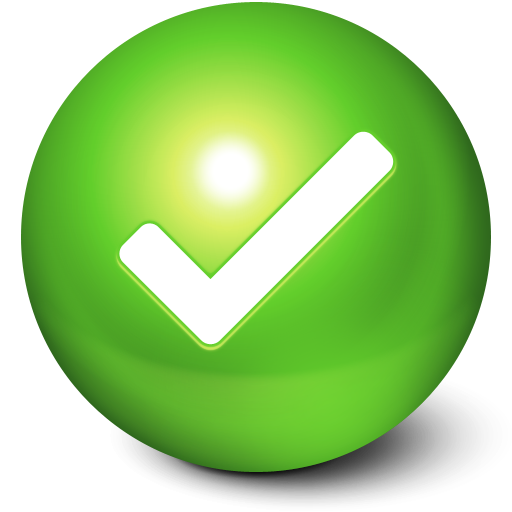 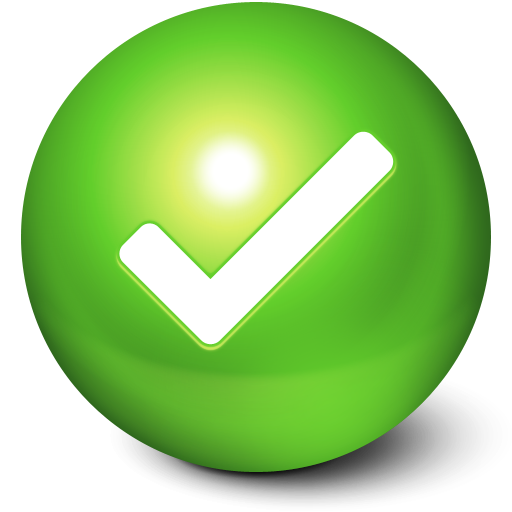 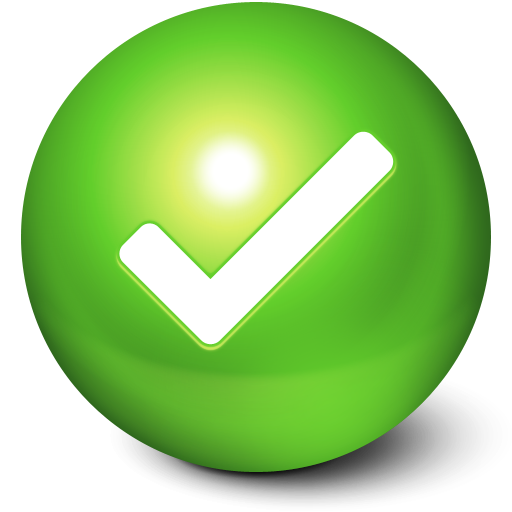 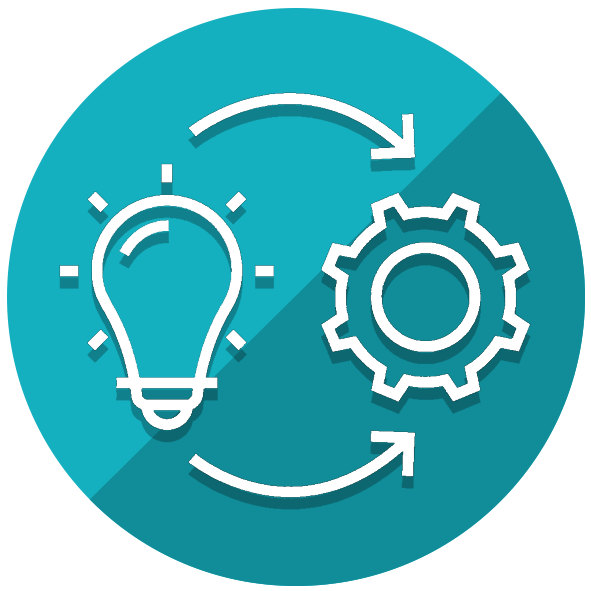 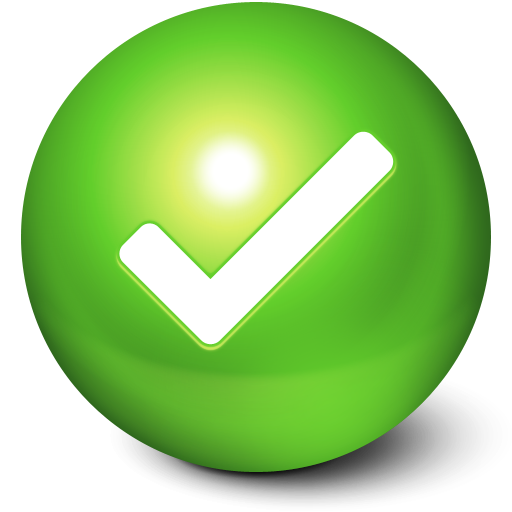 Развитие наукоградов16 РФ
Реализация международного научно-технологического взаимодействия
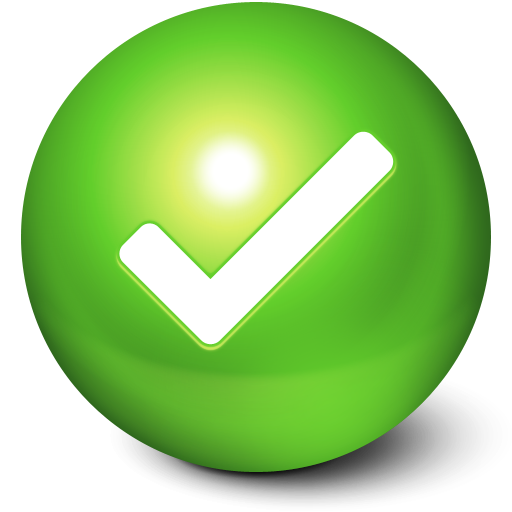 Мероприятия
Развитие цифровых платформ17 для участников НТР
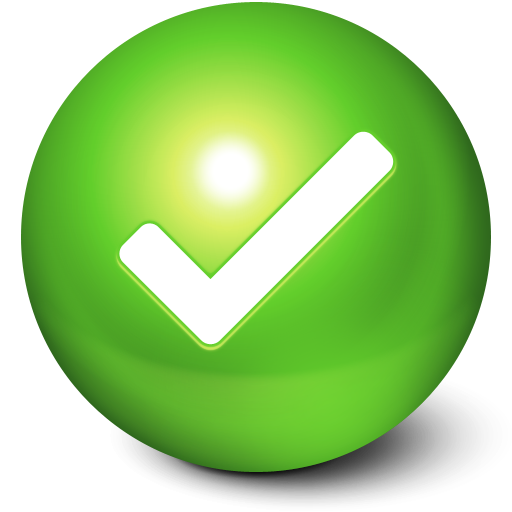 7
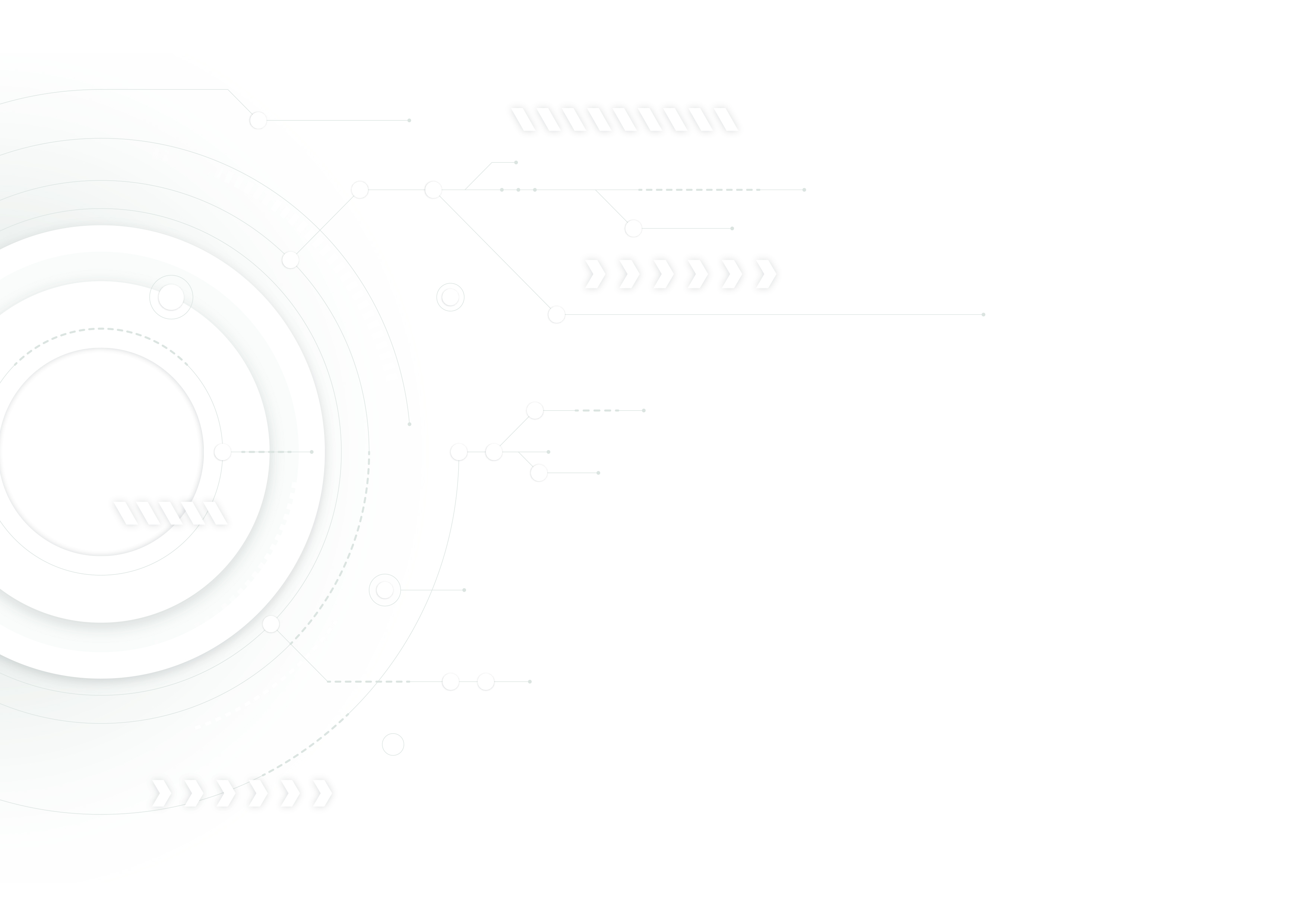 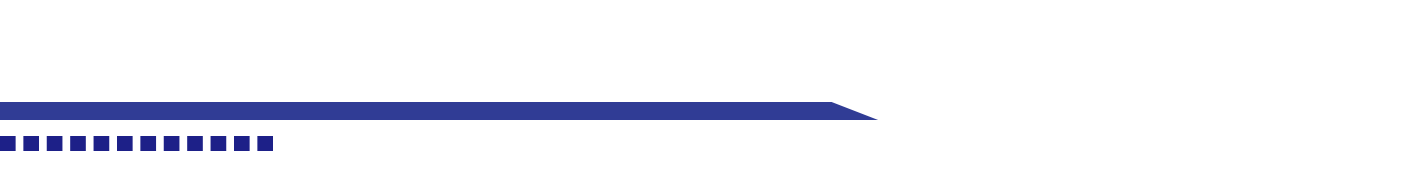 Основные показатели и мероприятия реализации целей и задач на 2021 год
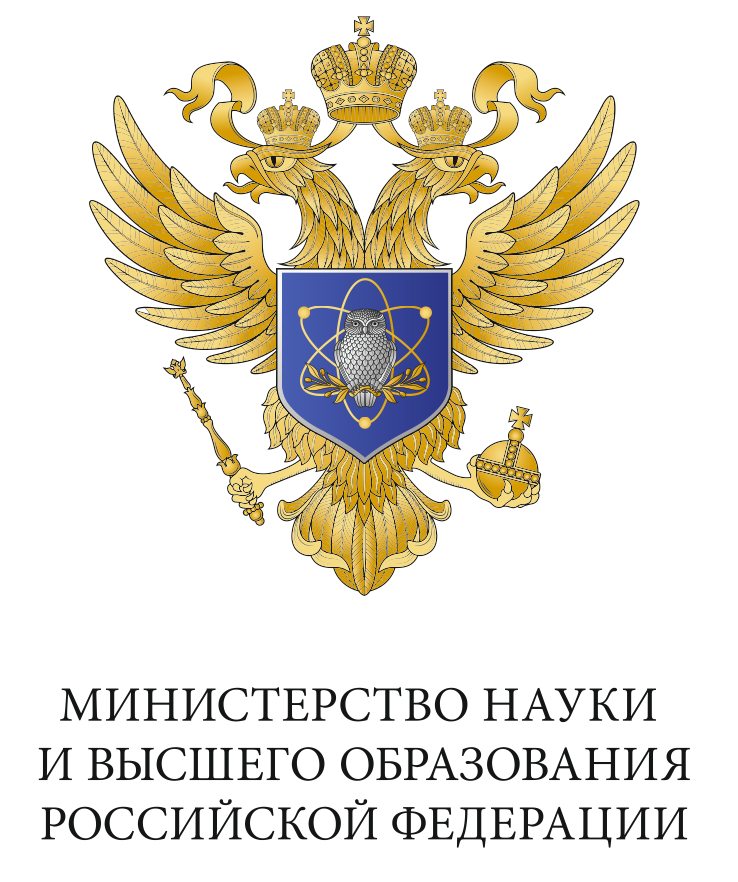 ЦЕЛЬ 2. НАУЧНО-ТЕХНИЧЕСКОЕ И ИНТЕЛЛЕКТУАЛЬНОЕ ОБЕСПЕЧЕНИЕ 
СТРУКТУРНЫХ ИЗМЕНЕНИЙ В ЭКОНОМИКЕ
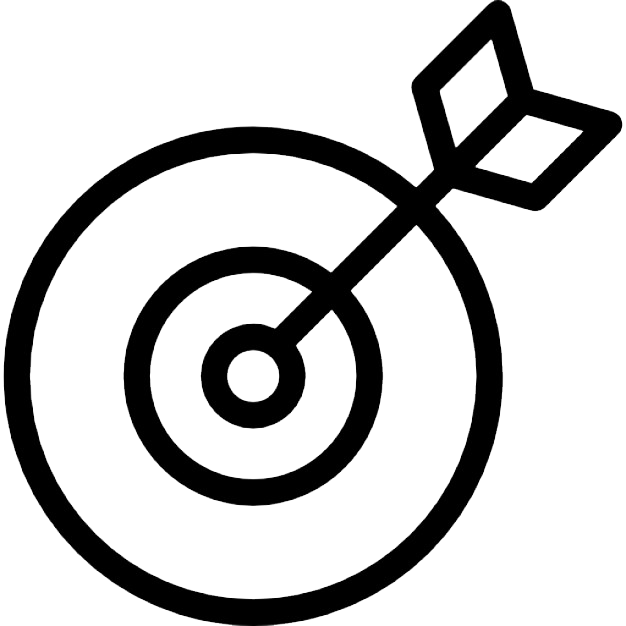 Задача 2.2 Развитие национальной технологической инициативы
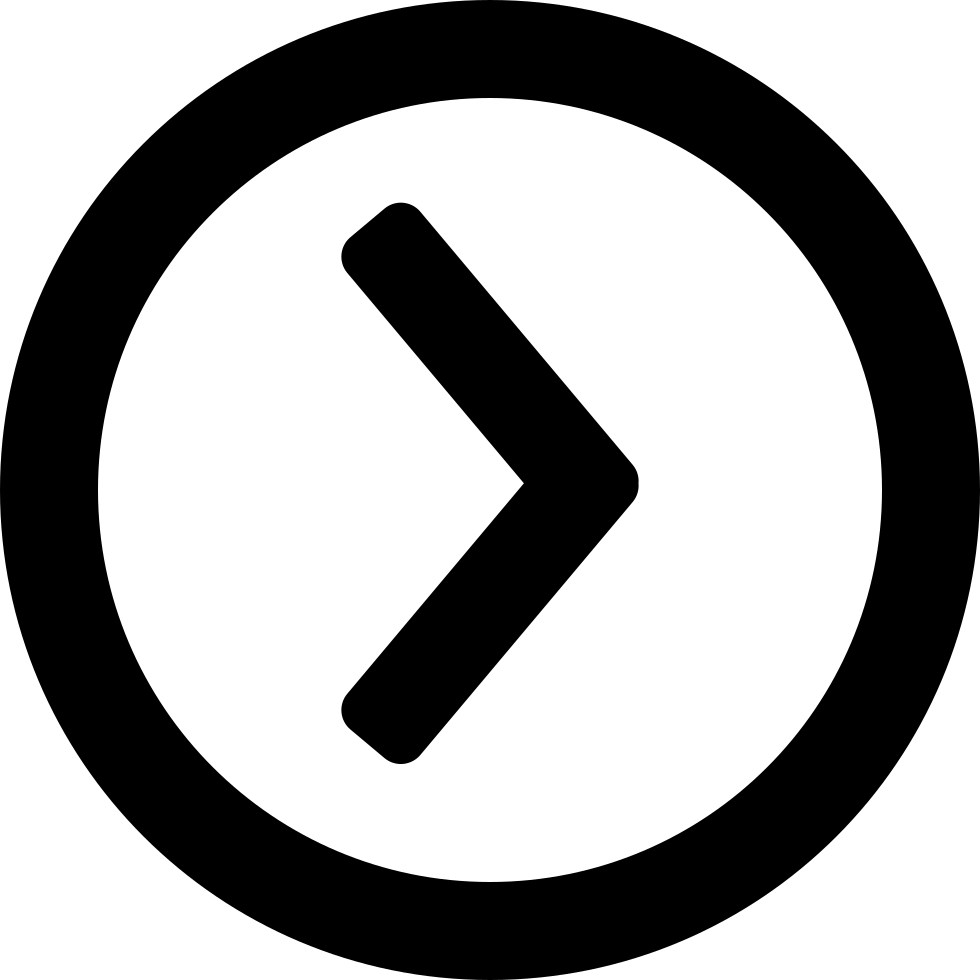 16
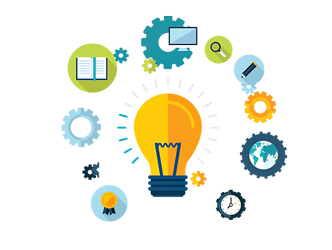 Количество созданных центров компетенций Национальной технологической инициативы (НТИ)22 (нарастающим итогом), не менее, ед.
979
Число участников НТИ, реализующих проекты, обеспечивающие преобразование исследований, в продукты и услуги, способствующие достижению лидерства российских компаний (нарастающим итогом), ед.
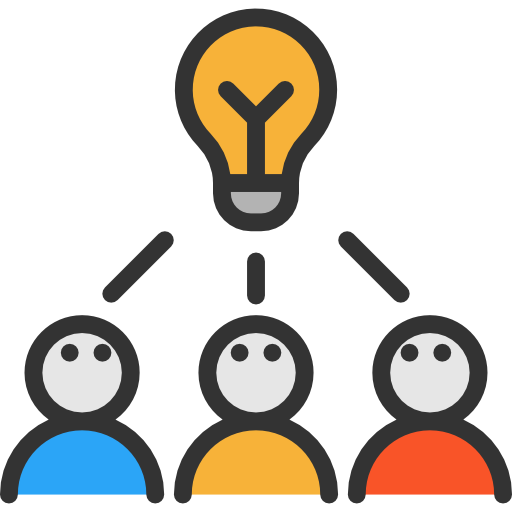 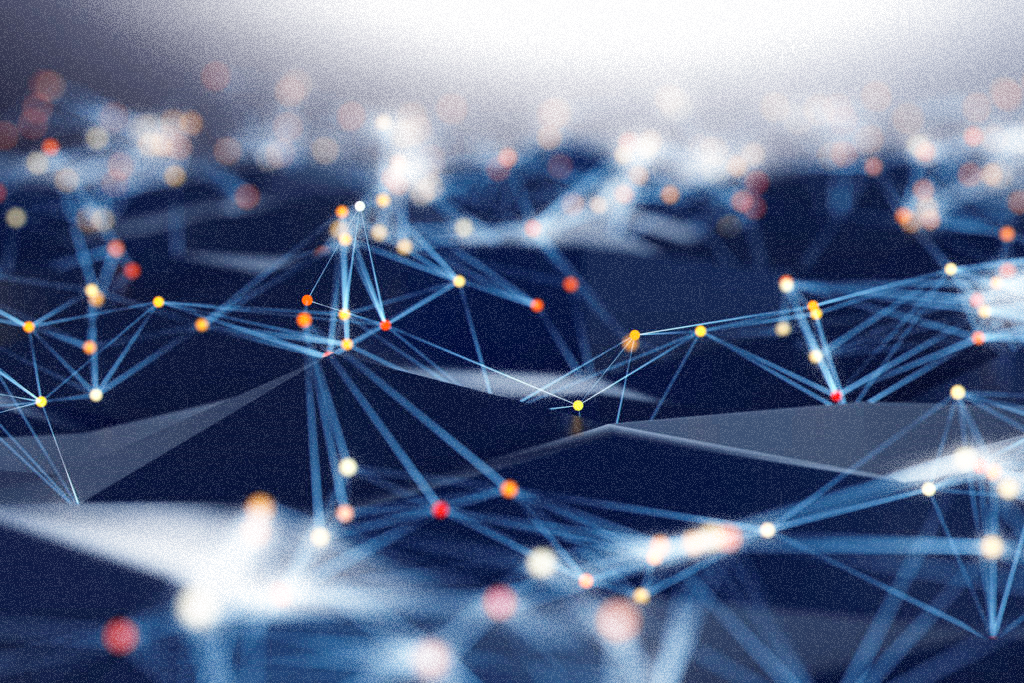 110
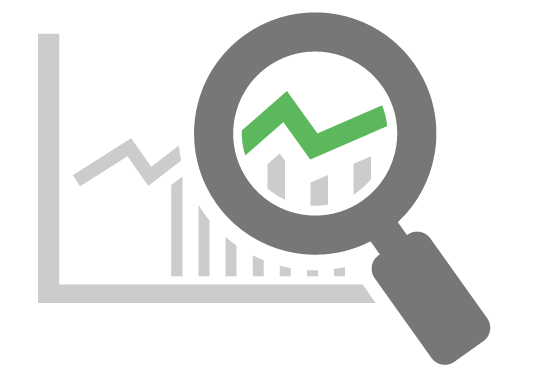 Количество поддержанных проектов малых предприятий в интересах НТИ, ед.
Поддержка проектов в целях реализации планов мероприятий НТИ;
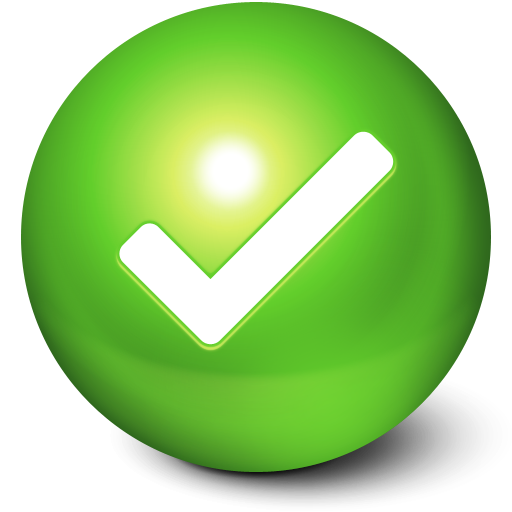 Организация и проведение технологических конкурсов НТИ;
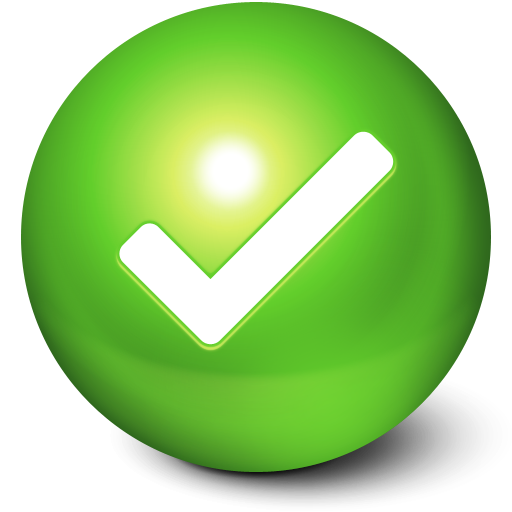 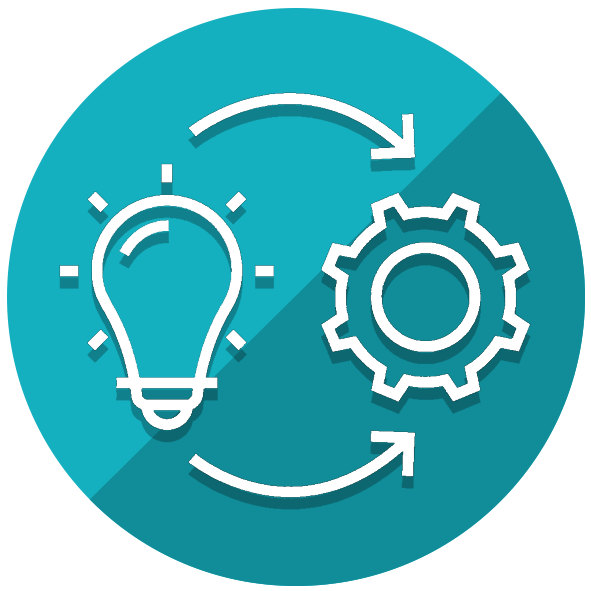 Сопровождение деятельности Университета НТИ23;
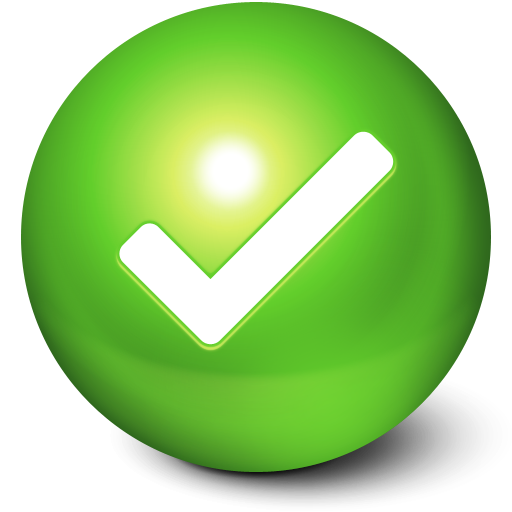 Разработка и предоставление сервисов для участников НТИ (АНО «Платформа НТИ») 24
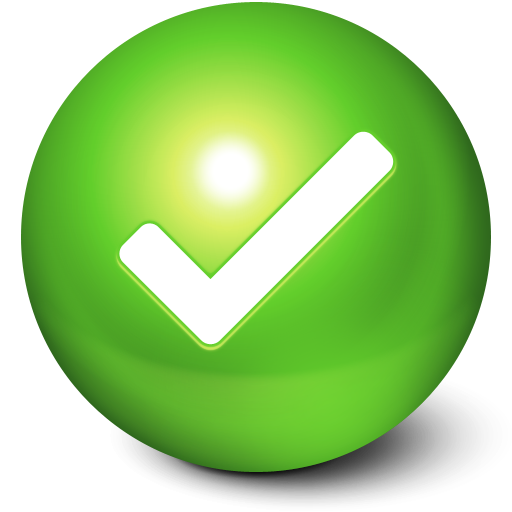 Мероприятия
НП «Наука и университеты»
государственная поддержка центров компетенций НТИ
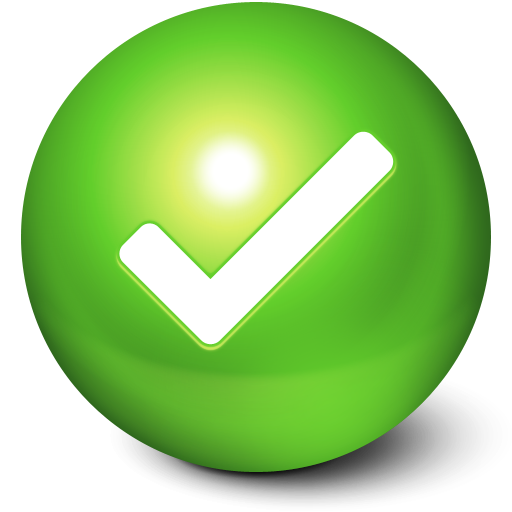 8
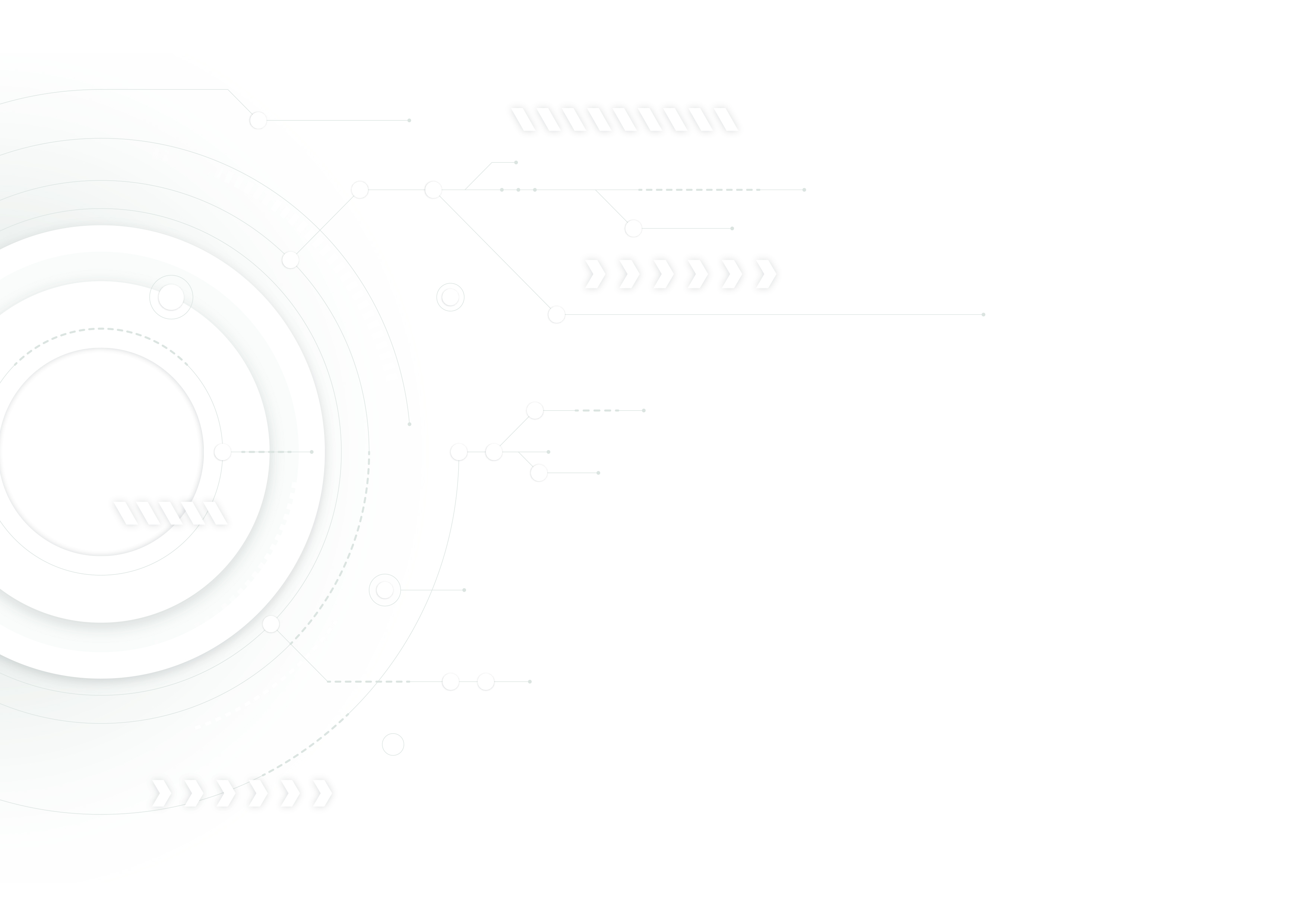 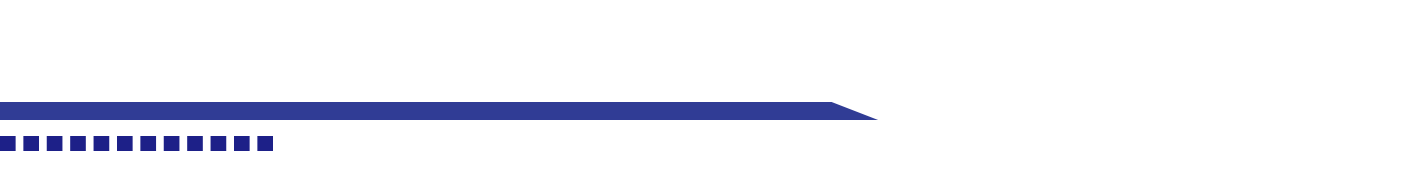 Основные показатели и мероприятия реализации целей и задач на 2021 год
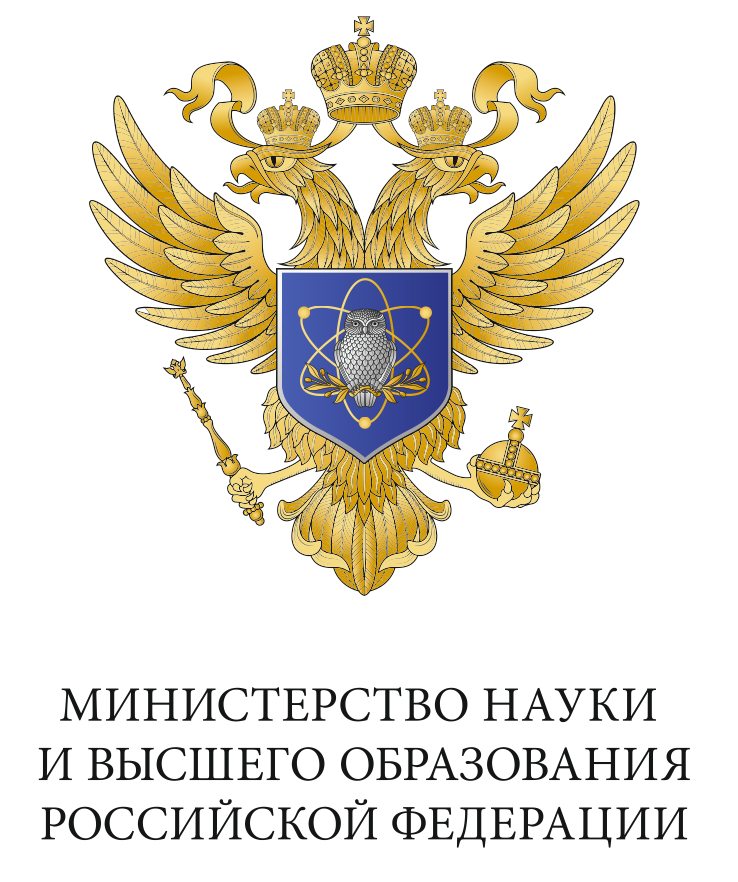 ЦЕЛЬ 3. ЭФФЕКТИВНАЯ ОРГАНИЗАЦИЯ И ТЕХНОЛОГИЧЕСКОЕ ОБНОВЛЕНИЕ НАУЧНОЙ, НАУЧНО-ТЕХНИЧЕСКОЙ И ИННОВАЦИОННОЙ ДЕЯТЕЛЬНОСТИ
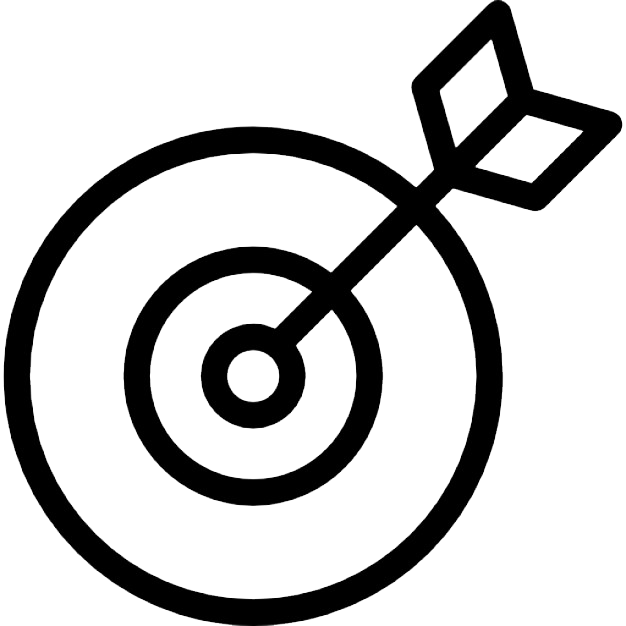 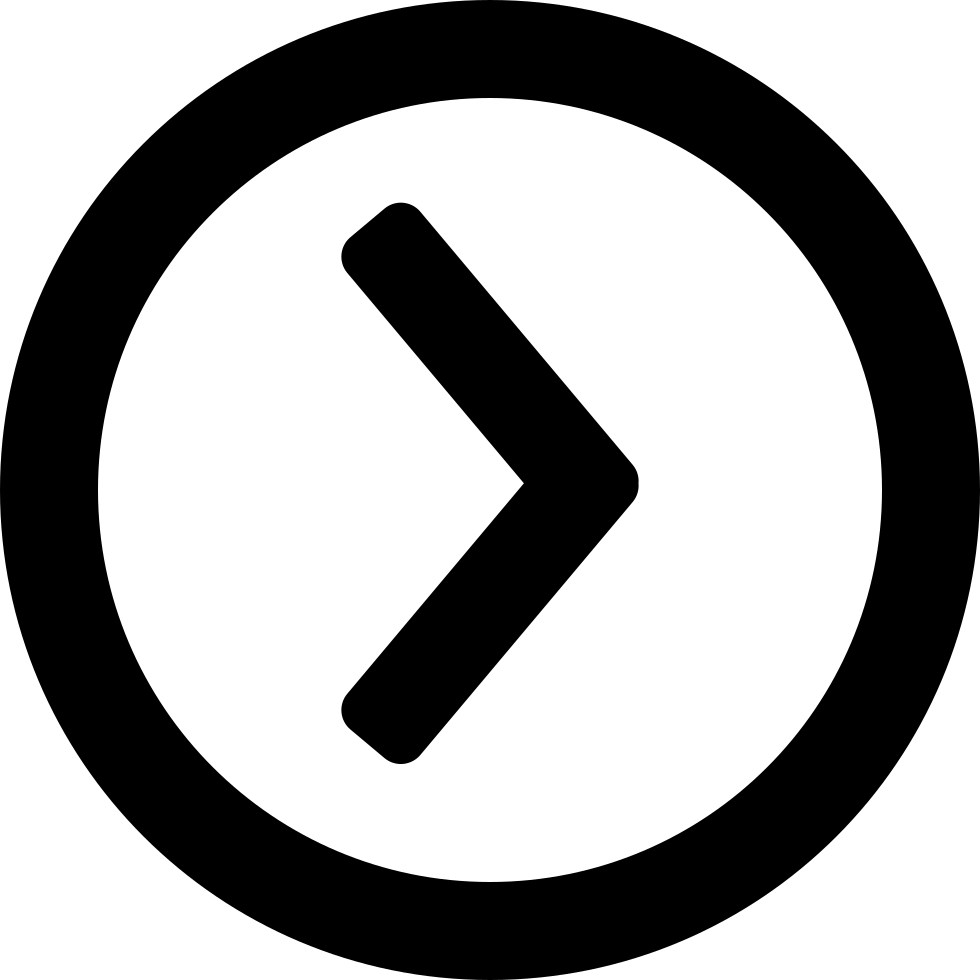 Задача 3.1 Обеспечение доступности инфраструктуры и информации
Количество крупных проектов класса «мегасайенс»25, реализуемых на территории РФ (нарастающим итогом), ед.
4
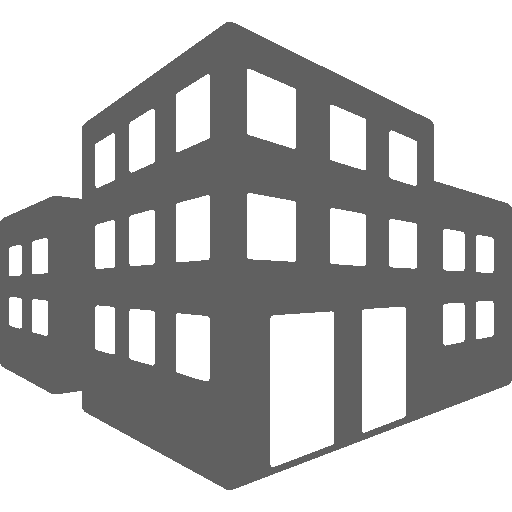 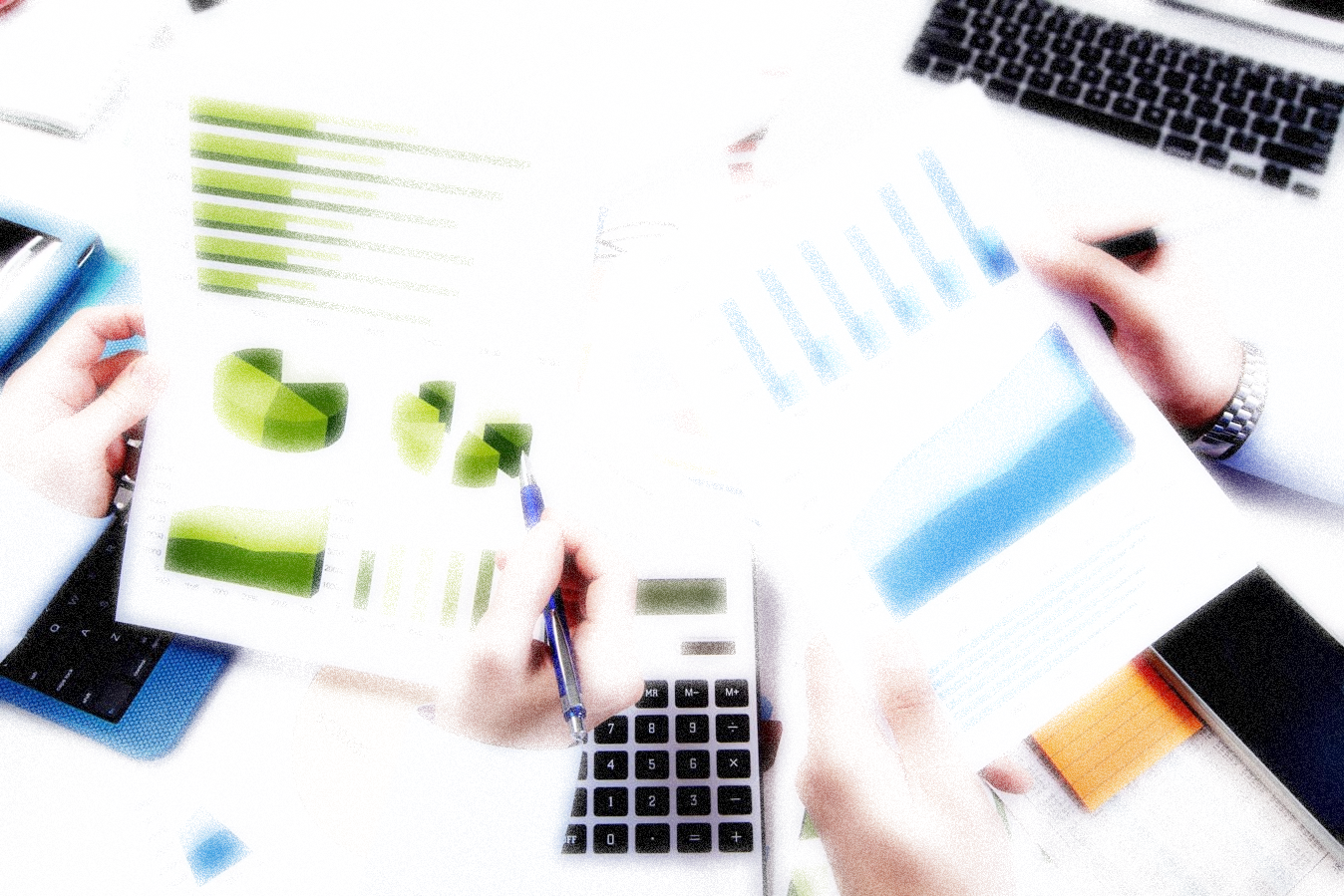 Количество баз данных, подписка на которые обеспечивается за счет средств федерального бюджета, ед.
30
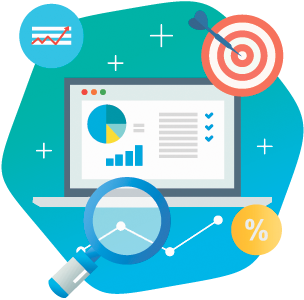 Коэффициент загрузки центров коллективного пользования (ЦКП)27 научным оборудованием, %
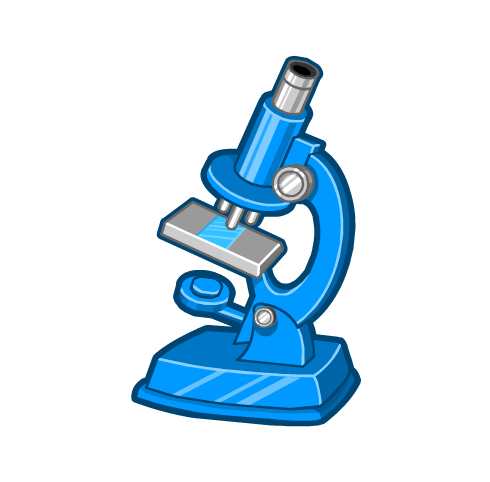 81,8
Доля научных публикаций российских исследователей, индексируемых в международных системах научного цитирования26, %
46,3
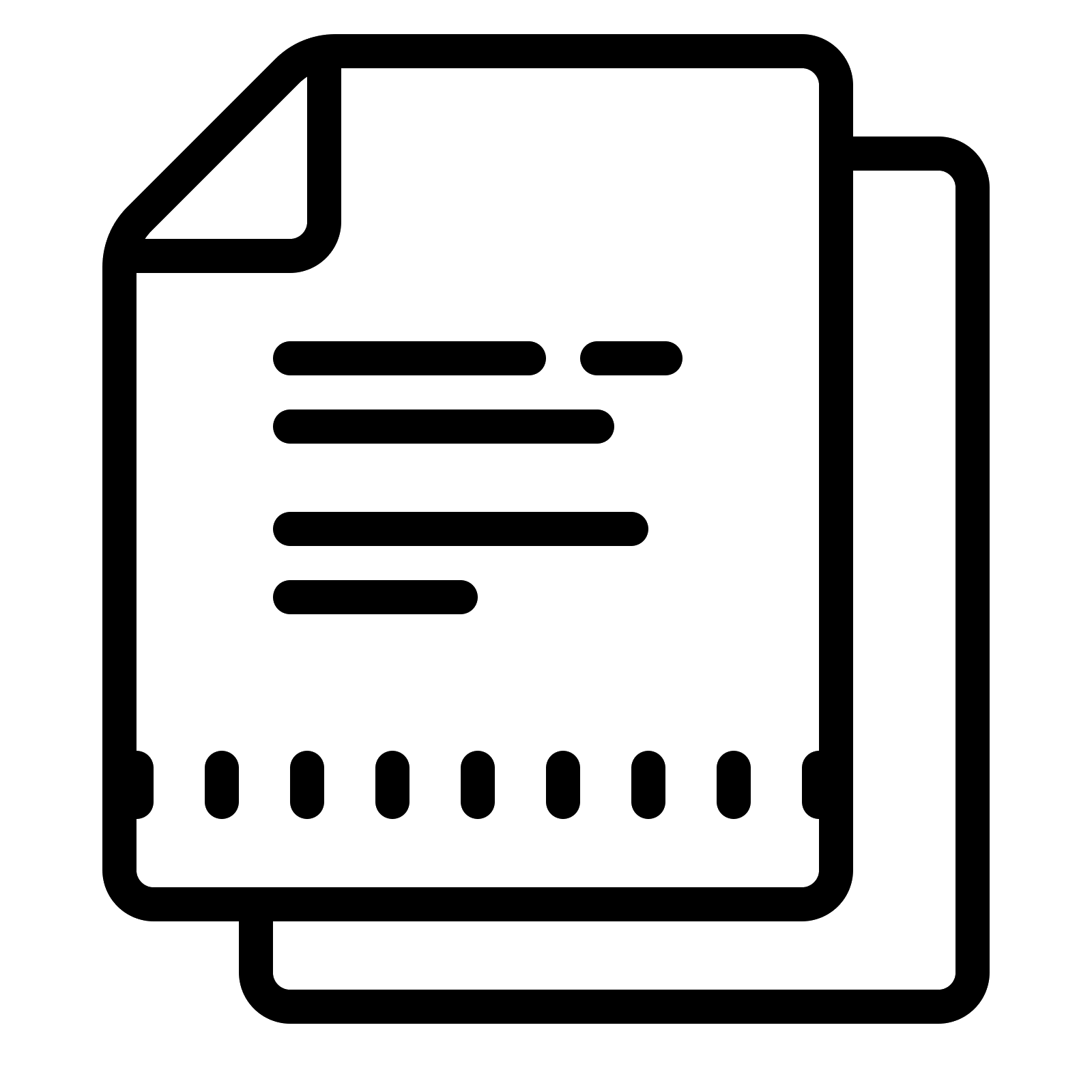 Количество переданных в Национальную электронную библиотеку (НЭБ)28 документов и сведений, тыс. ед.
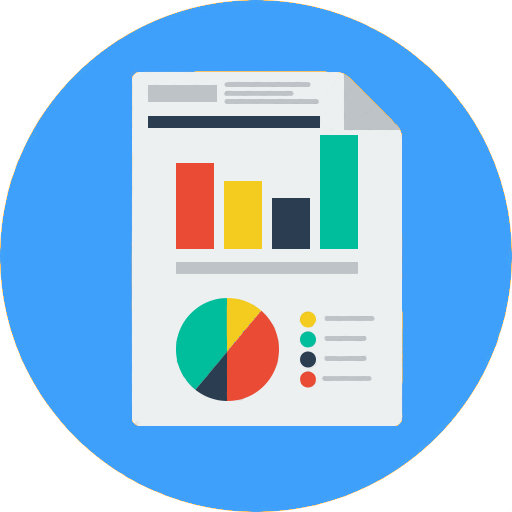 2
Развитие инфраструктуры научной, научно-технической деятельности (ЦКП и УНУ)29
НП «Наука и университеты»:
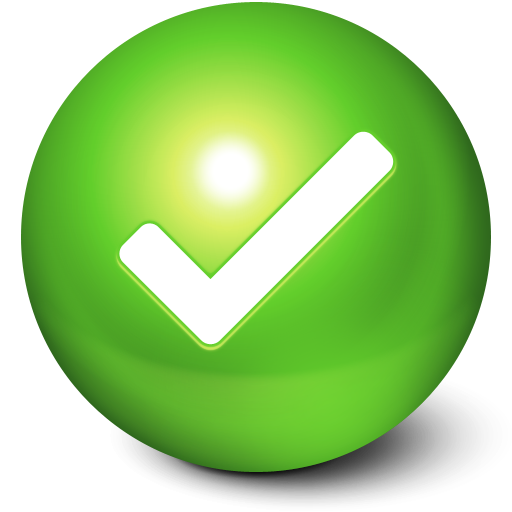 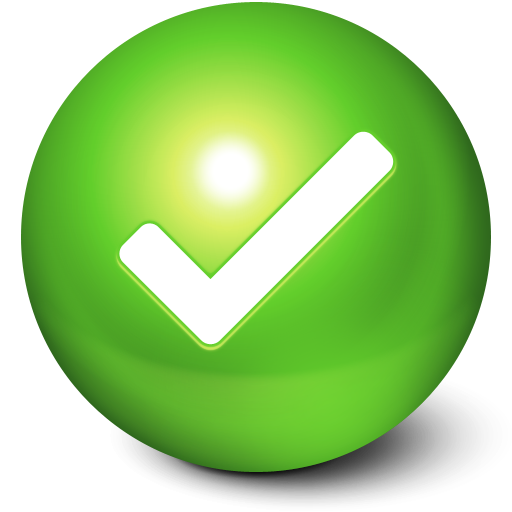 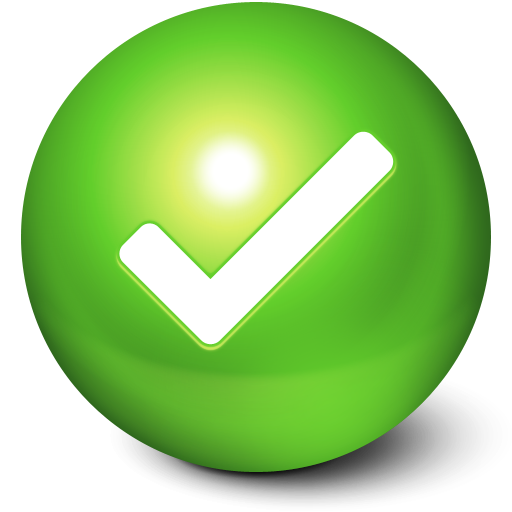 поддержка кооперации вузов и организаций создающихвысокотехнологичное производство30;
доступ к электронным информационным зарубежным ресурсам научной информации;
создание и развитие уникальных научных установок класса «мегасайенс» ;
обновление приборной базы ведущих организаций;
обновление научно-исследовательского флота;
 обеспечение доступа к объектам инновационной инфраструктуры;
развитие национальной исследовательской компьютерной сети нового поколения31;
введение в эксплуатацию единой цифровой платформы научного взаимодействия32.
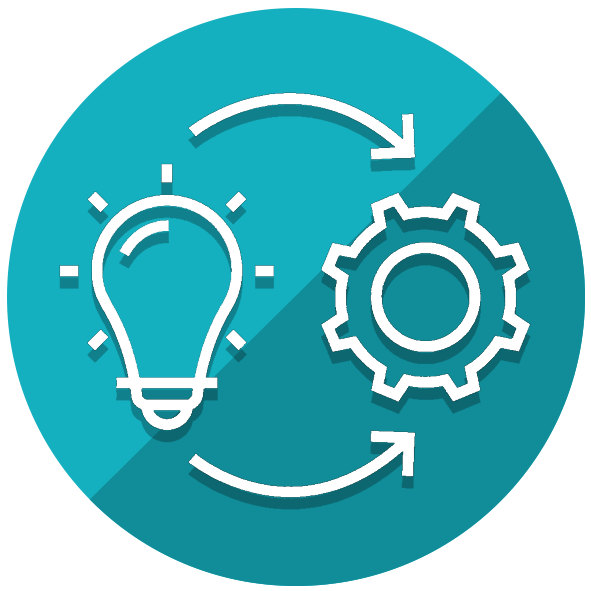 Реализация международных обязательств РФ в научной сфере
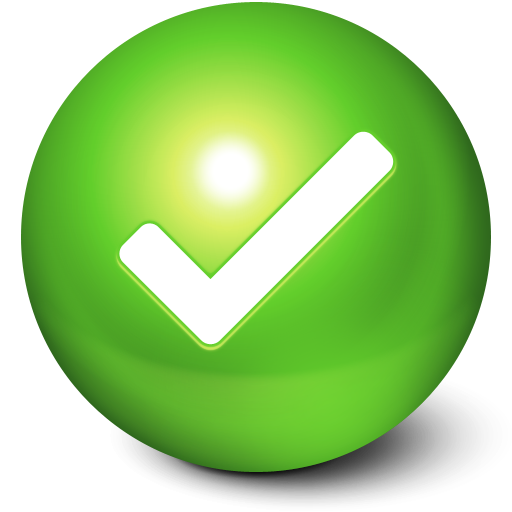 Мероприятия
Наполнение НЭБ материалами
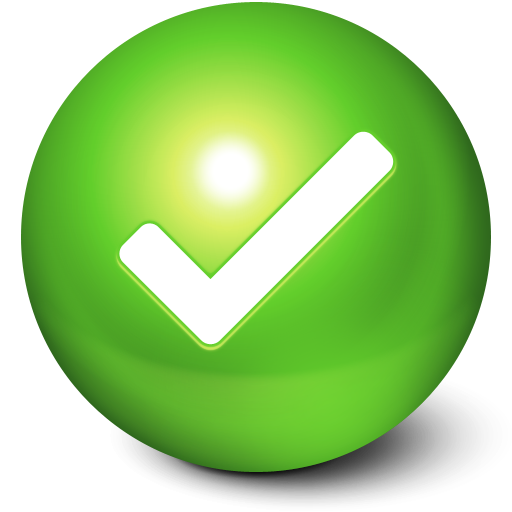 9
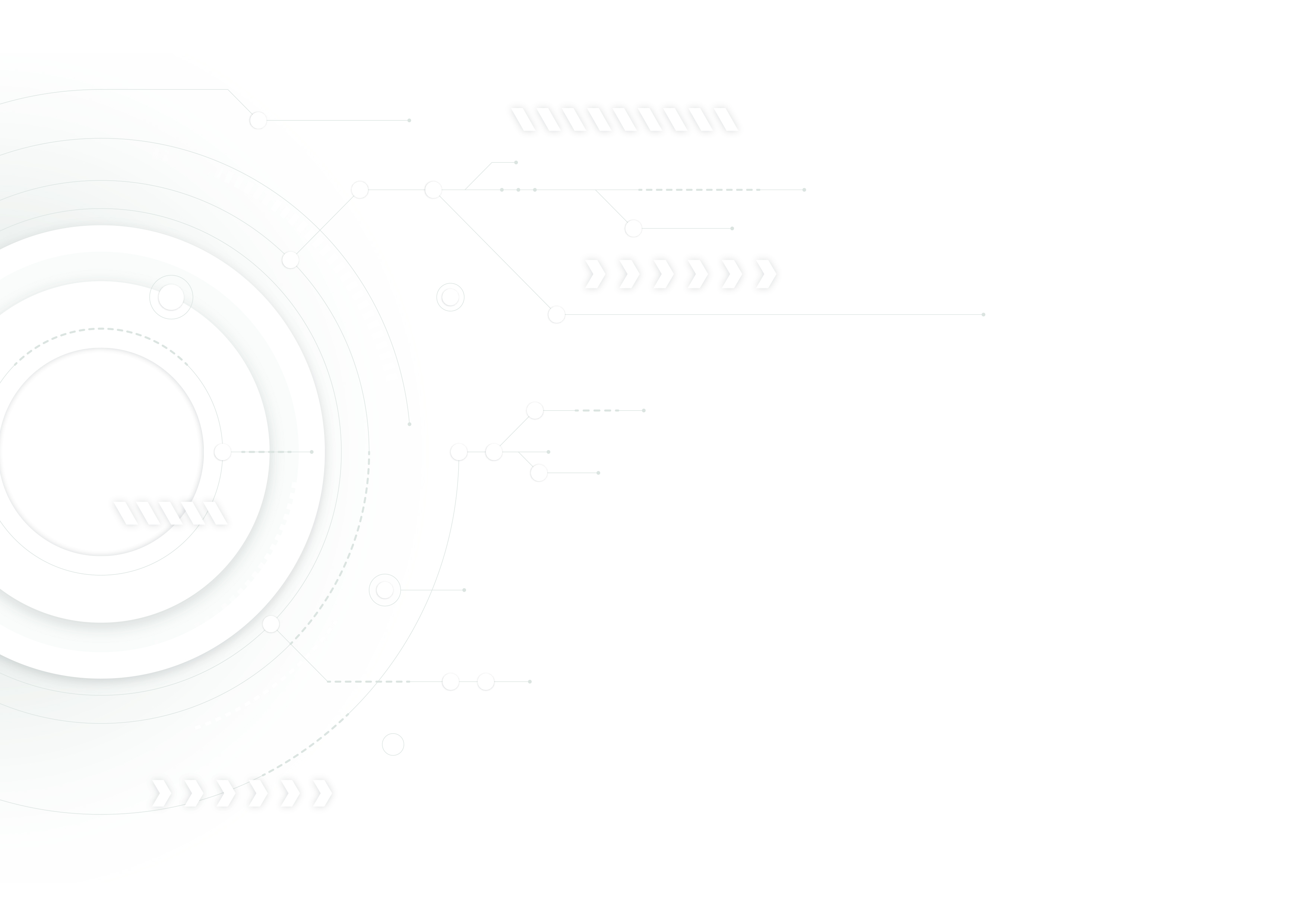 Достижение запланированных на 2021 год показателей и реализация мероприятий 
обеспечит:
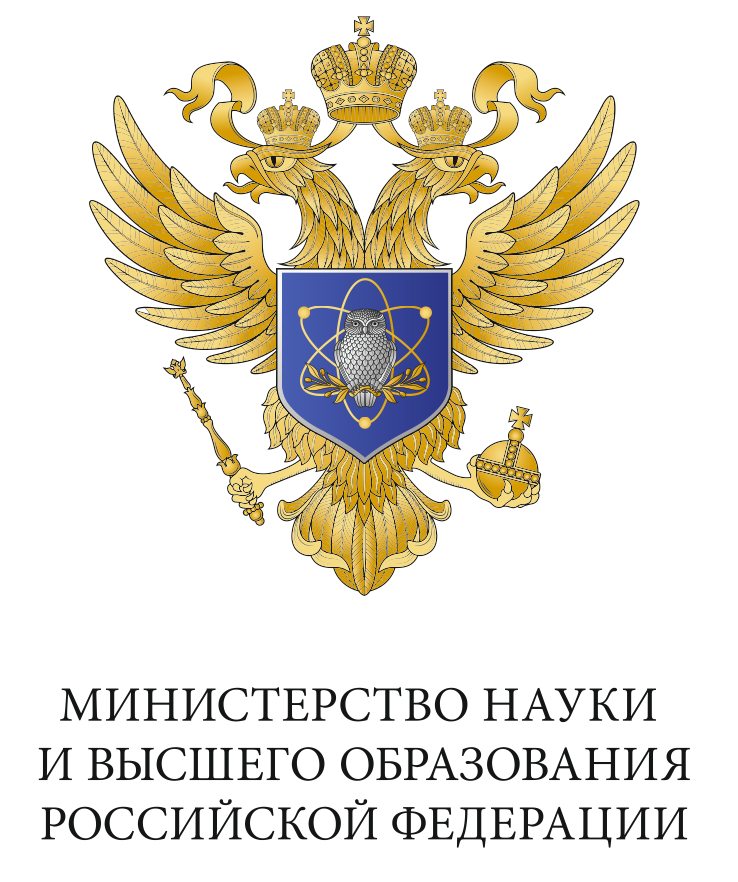 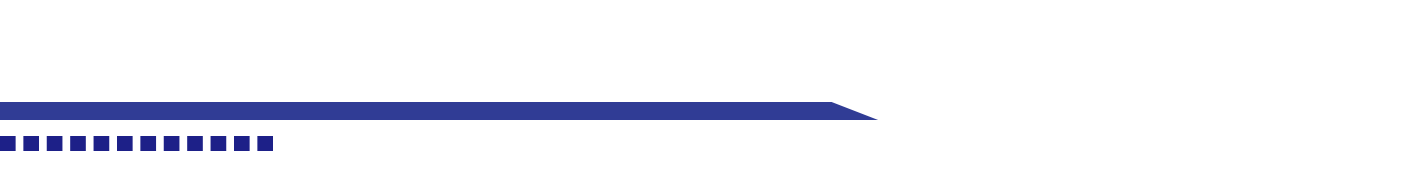 Место Российской Федерации по численности исследователей в эквиваленте полной занятости среди ведущих стран мира (по данным Организации экономического сотрудничества и развития)
Место Российской Федерации по удельному весу в общем числе статей в изданиях, индексируемых в международных базах данных
Место Российской Федерации по удельному весу в общем числе заявок на получение патента на изобретение, поданных в мире по областям, определяемым приоритетами научно-технологического развития
6
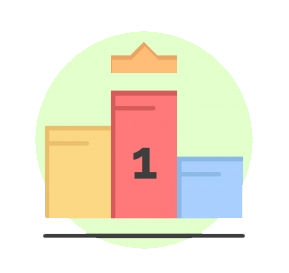 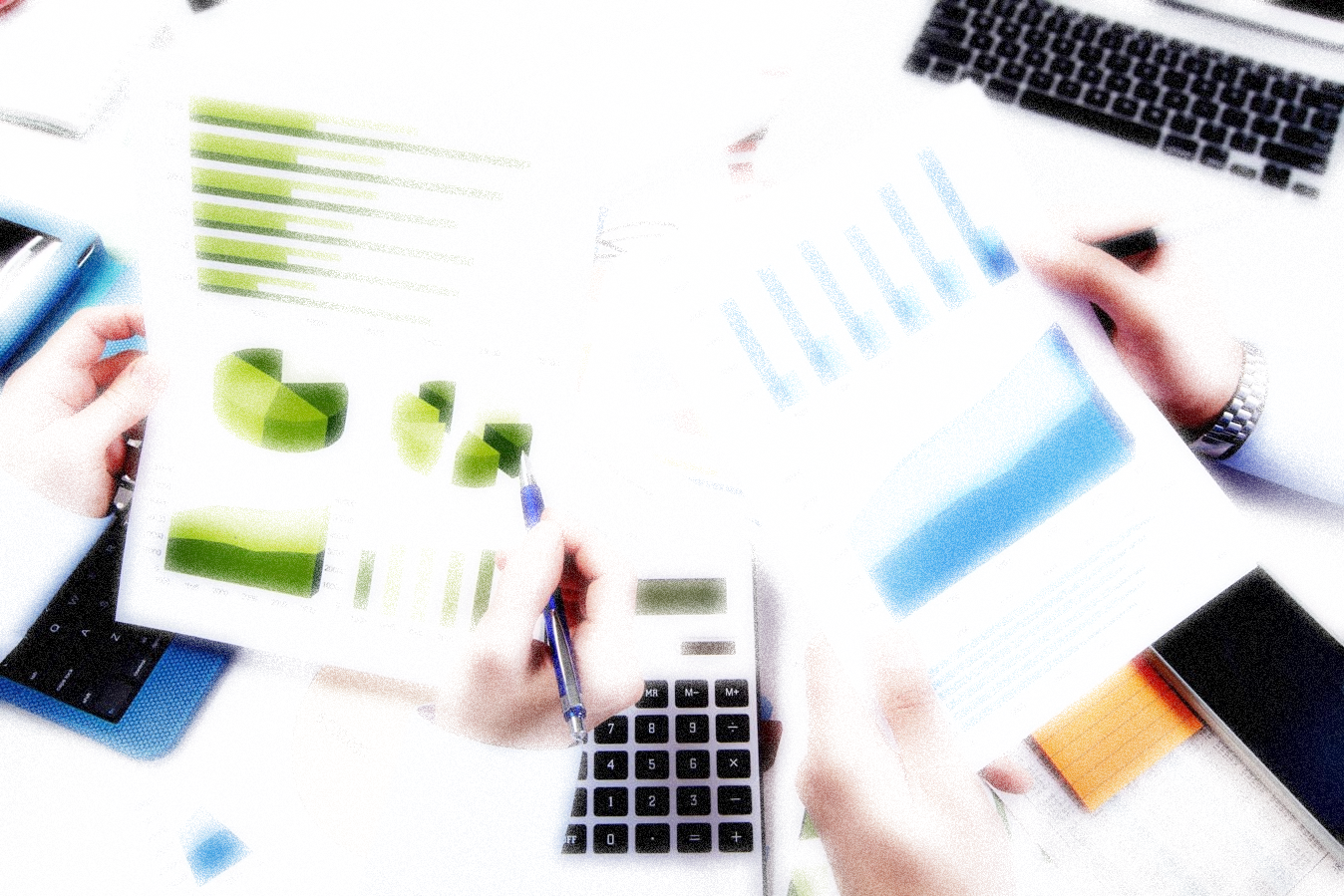 10
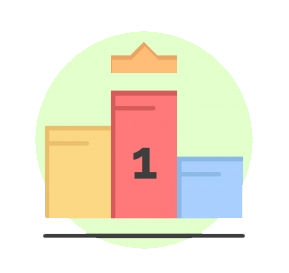 12
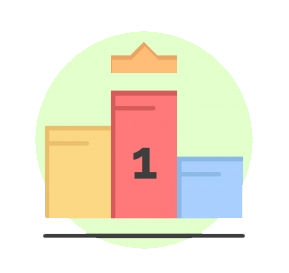 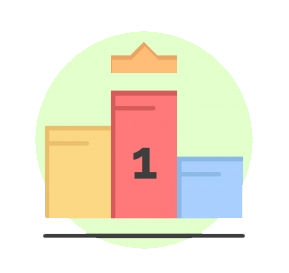 8
Место Российской Федерации по объему затрат на исследования и разработки
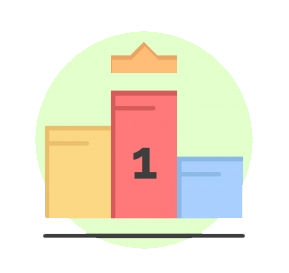 11
Место Российской Федерации в мире по присутствию университетов в топ-500 глобальных рейтингов университетов
Техническая вооруженность сектора исследований и разработок (балансовая стоимость машин и оборудования в расчете на одного исследователя), тыс. руб.
1 076,8
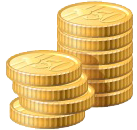 И позволит обеспечить достижение целевого показателя Указа  Президента Российской Федерацииот 21 июля 2020 года № 474:
 Место Российской Федерации по объему научных исследований и разработок, в том числе за счет создания эффективной системы высшего образования
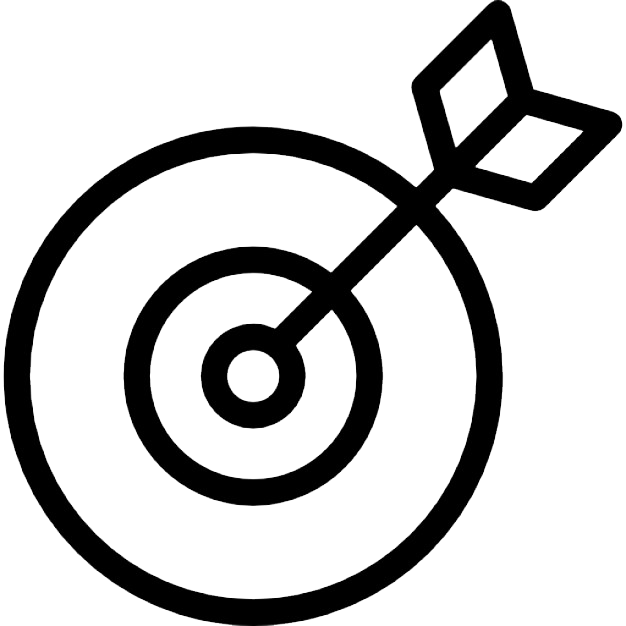 9
10
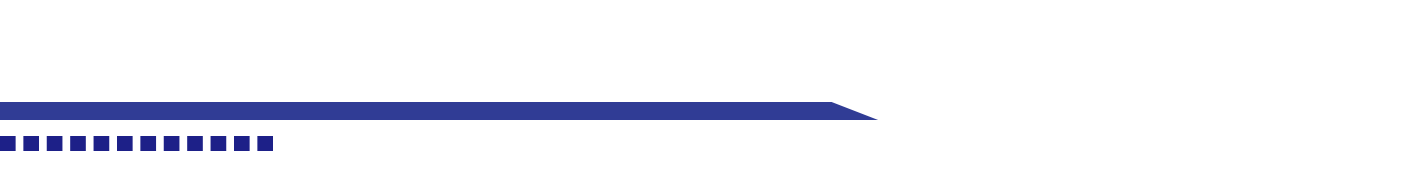 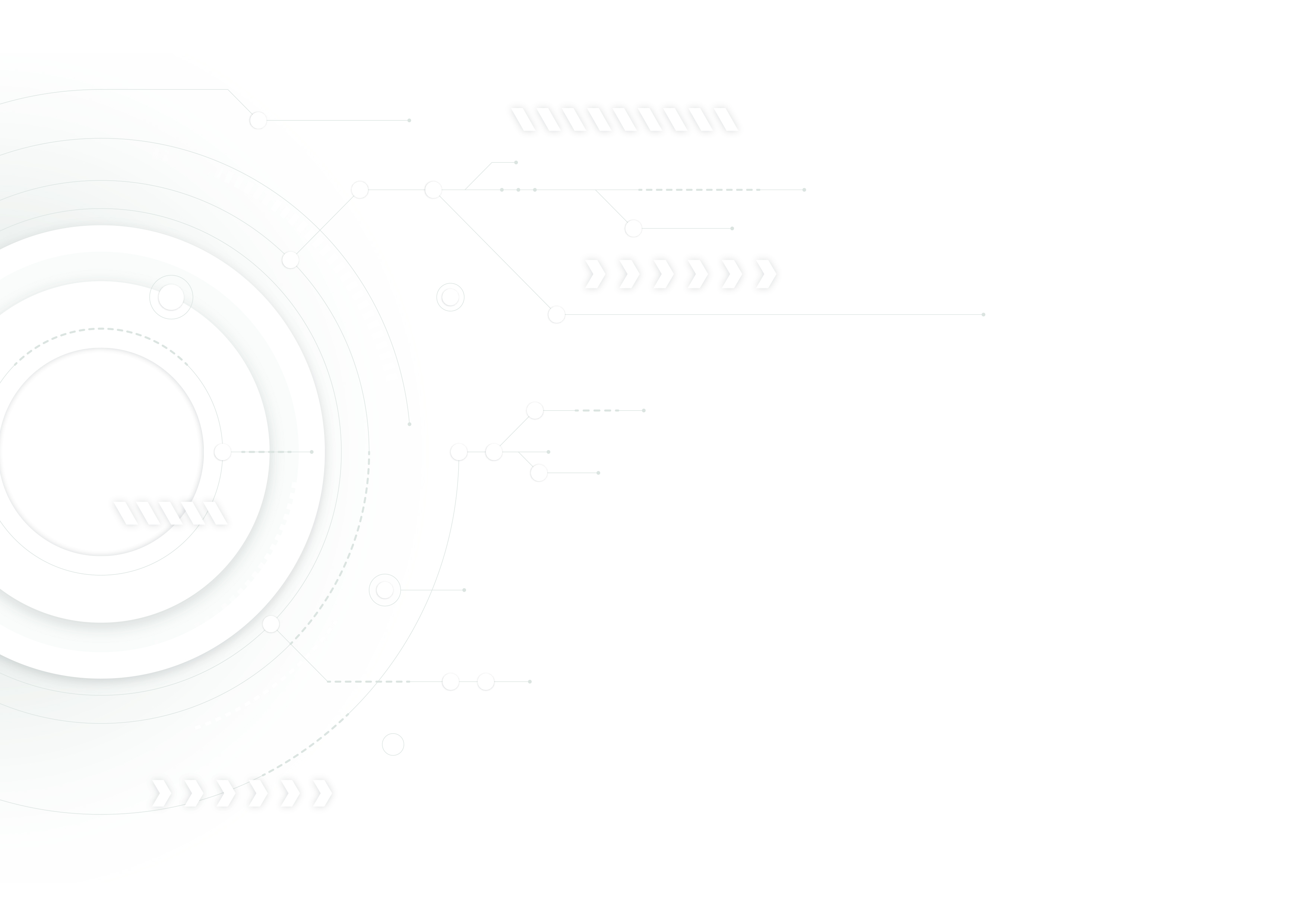 Терминология Публичной декларации целей и задач на 2021 год
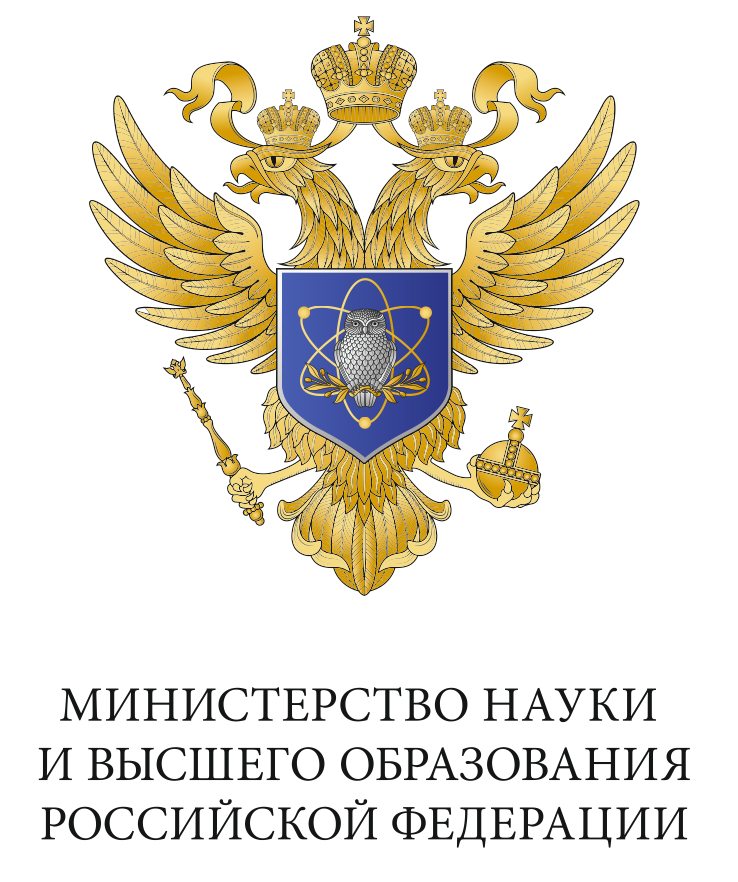 Грант для поддержки научных исследований – денежные средства на осуществление конкретных научных, научно-технических программ и проектов, инновационных проектов, проведение конкретных научных исследований.
 
Академическая мобильность - перемещение студентов и преподавателей высших учебных заведений на определенный период времени в другое образовательное или научное заведение в пределах или за пределами своей страны с целью обучения или преподавания.

Фундаментальные исследования –  экспериментальная или теоретическая деятельность, направленная на получение новых знаний об основных закономерностях строения, функционирования и развития человека, общества, окружающей среды.
 
Глобальная конкурентоспособность российского высшего образования – способность национальной системы образования конкурировать на мировом научно-образовательном рынке, основываясь на предоставлении более качественного образования и на его большей доступности в сравнении с другими странами.
 
Мировые рейтинги университетов – списки лучших университетов мира, составленные самыми авторитетными рейтинговыми агентствами. Рейтинги QS - рейтинги университетов, публикуемые компанией Quacquarelli Symonds. Рейтинги THE - рейтинги университетов, публикуемые еженедельным журналом Times Higher Education. Рейтинги ARWU - рейтинги университетов, публикуемые организацией Shanghai Ranking Consultancy. Позиция университета в различных рейтингах нередко становится определяющим фактором при выборе места обучения.
1
2
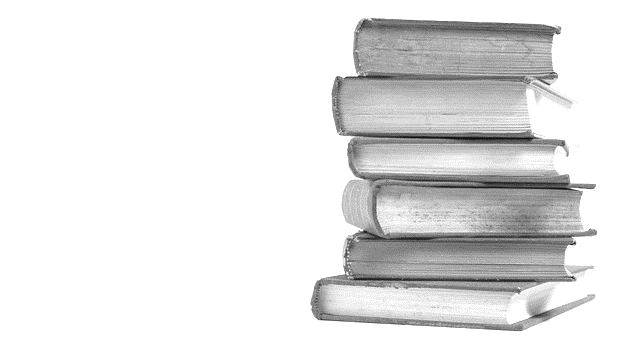 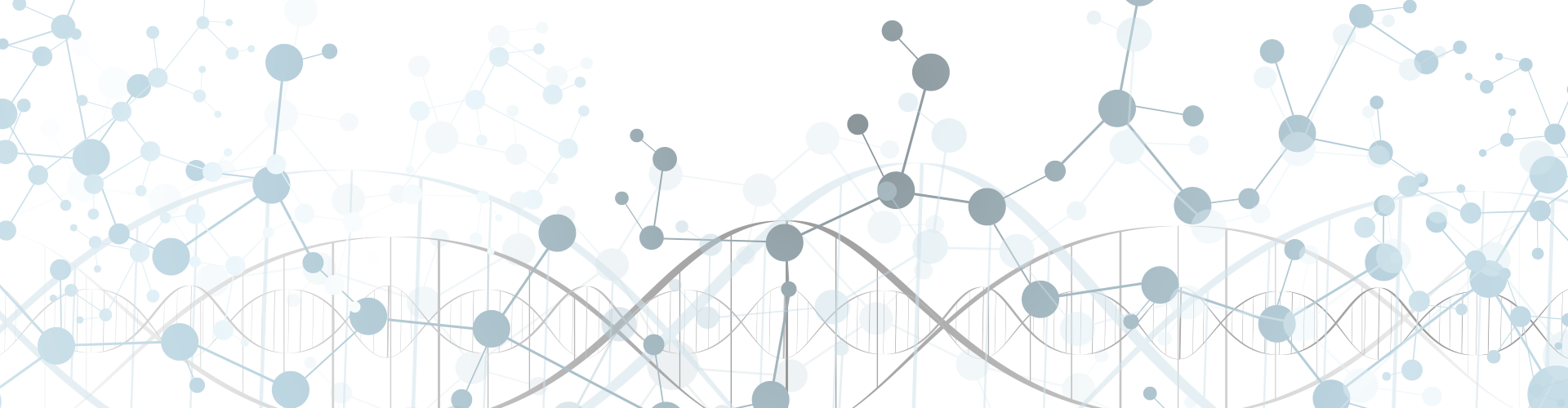 3
4
5
11
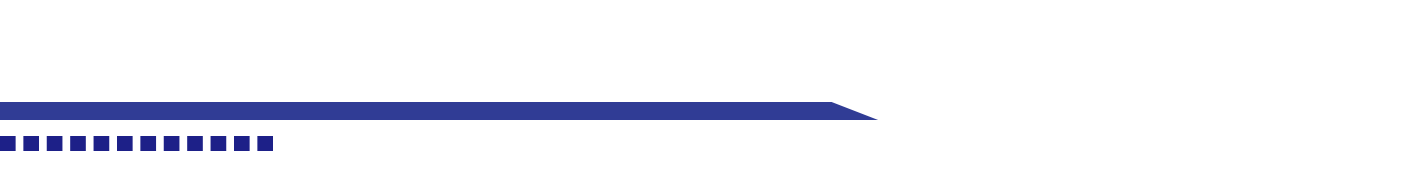 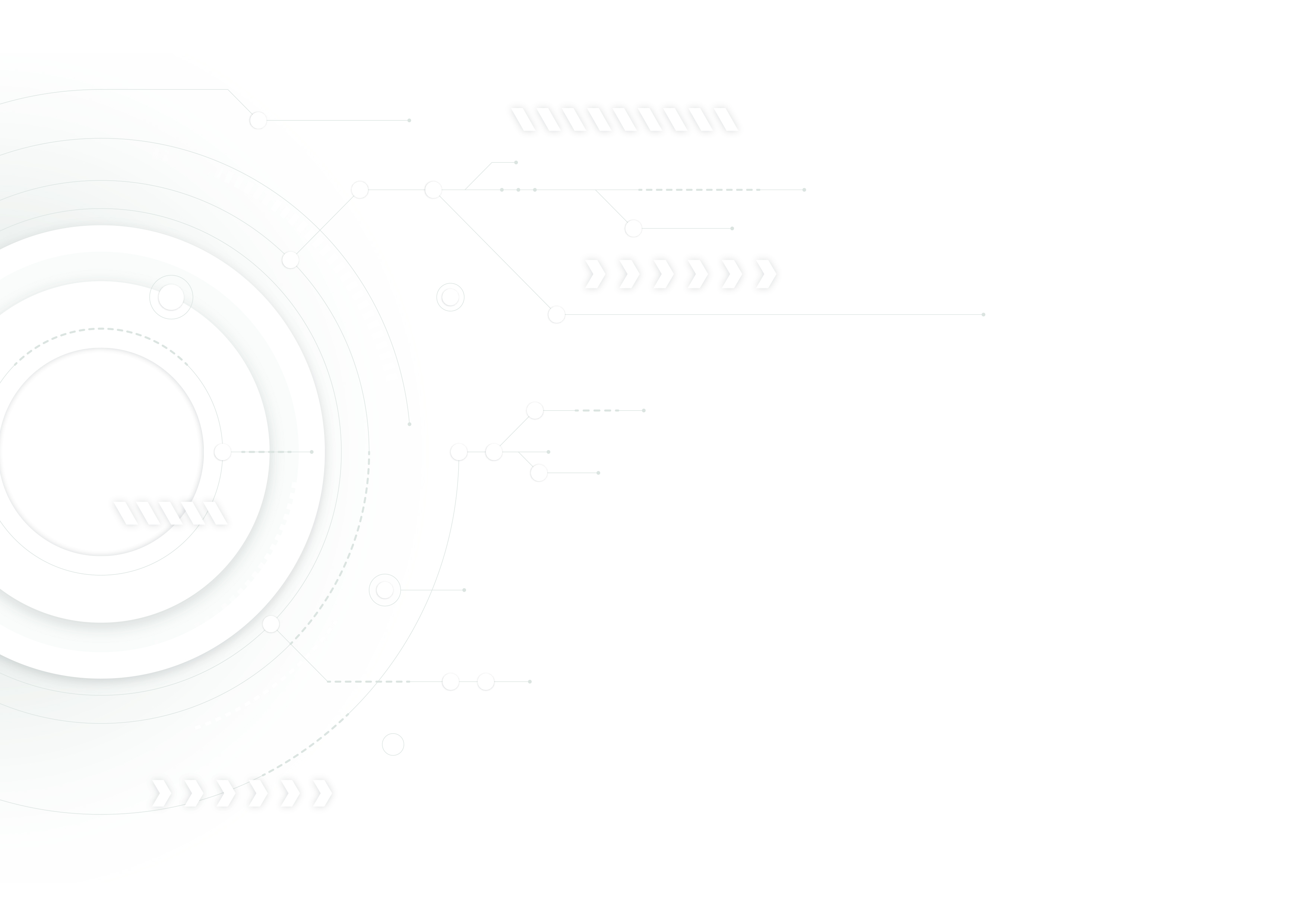 Терминология Публичной декларации целей и задач на 2021 год
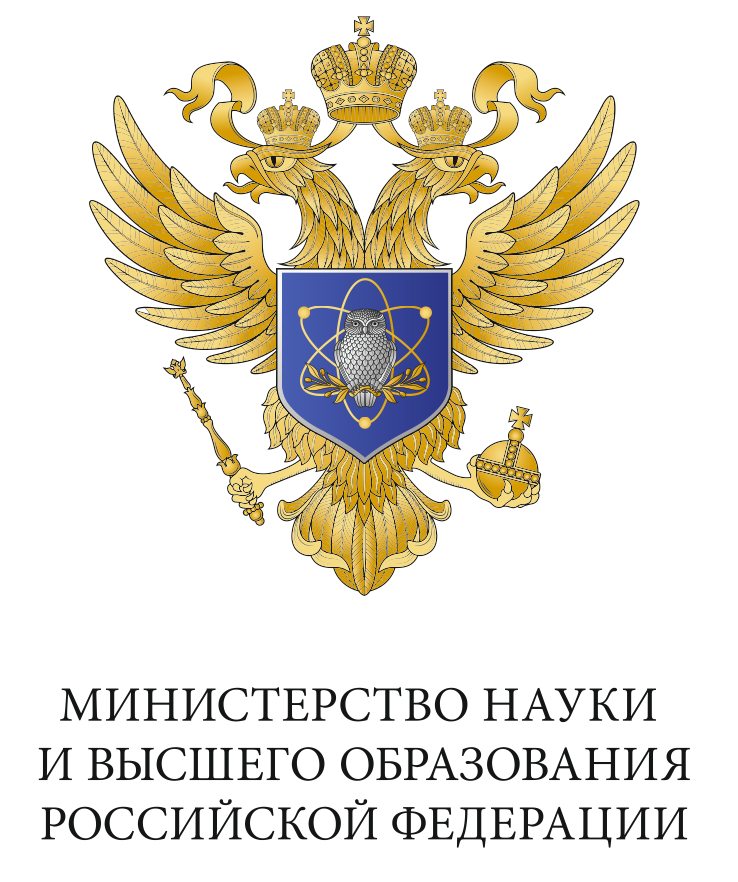 6
Большие вызовы — это объективно требующая реакции со стороны государства совокупность проблем, угроз и возможностей, сложность и масштаб которых таковы, что они не могут быть решены, устранены или реализованы исключительно за счет увеличения ресурсов. 

Научные издания, индексируемые в международных базах данных – рецензируемые журналы разной научной направленности, публикующие результаты научных исследований и разработок в международном пространстве. 

Валовый внутренний продукт (ВВП) – рыночная стоимость совокупности конечных товаров и услуг, произведённых за год во всех отраслях экономики на территории государства для потребления, экспорта и накопления, вне зависимости от национальной принадлежности использованных факторов производства.

Патент — охранный документ, удостоверяющий исключительное право, авторство и приоритет изобретения, полезной модели, промышленного образца либо селекционного достижения. Срок действия патента составляетот 5 до 25 лет.

Исключительное право – совокупность принадлежащих гражданину или юридическому лицу прав на использование по своему усмотрению любым не противоречащим закону способом результата интеллектуальной деятельности и на запрещение или разрешение такого использования другими лицами.

Научные центры мирового уровня (НЦМУ) – сеть международных математических центров, центров геномных исследований, а также центров, выполняющих исследования по приоритетам научно-технологического развития. НЦМУ осуществляют прорывные исследования преимущественно фундаментального и поискового характера, направленные на решение задач мирового уровня актуальности и значимости.
7
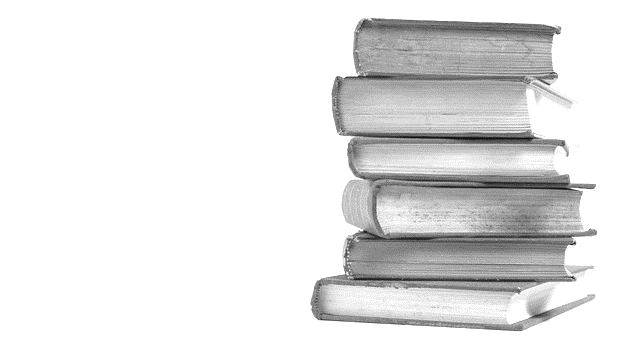 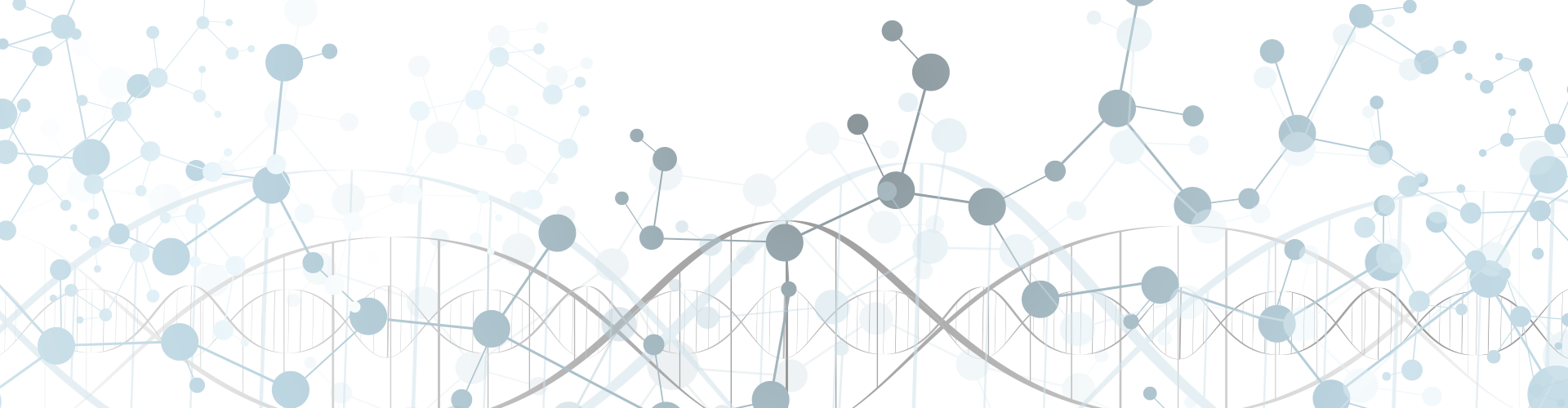 8
9
10
11
12
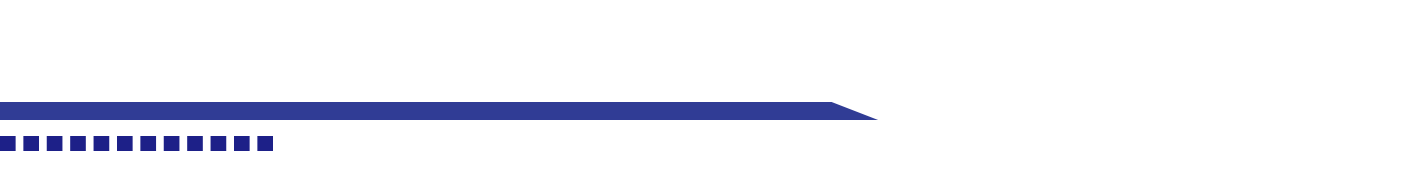 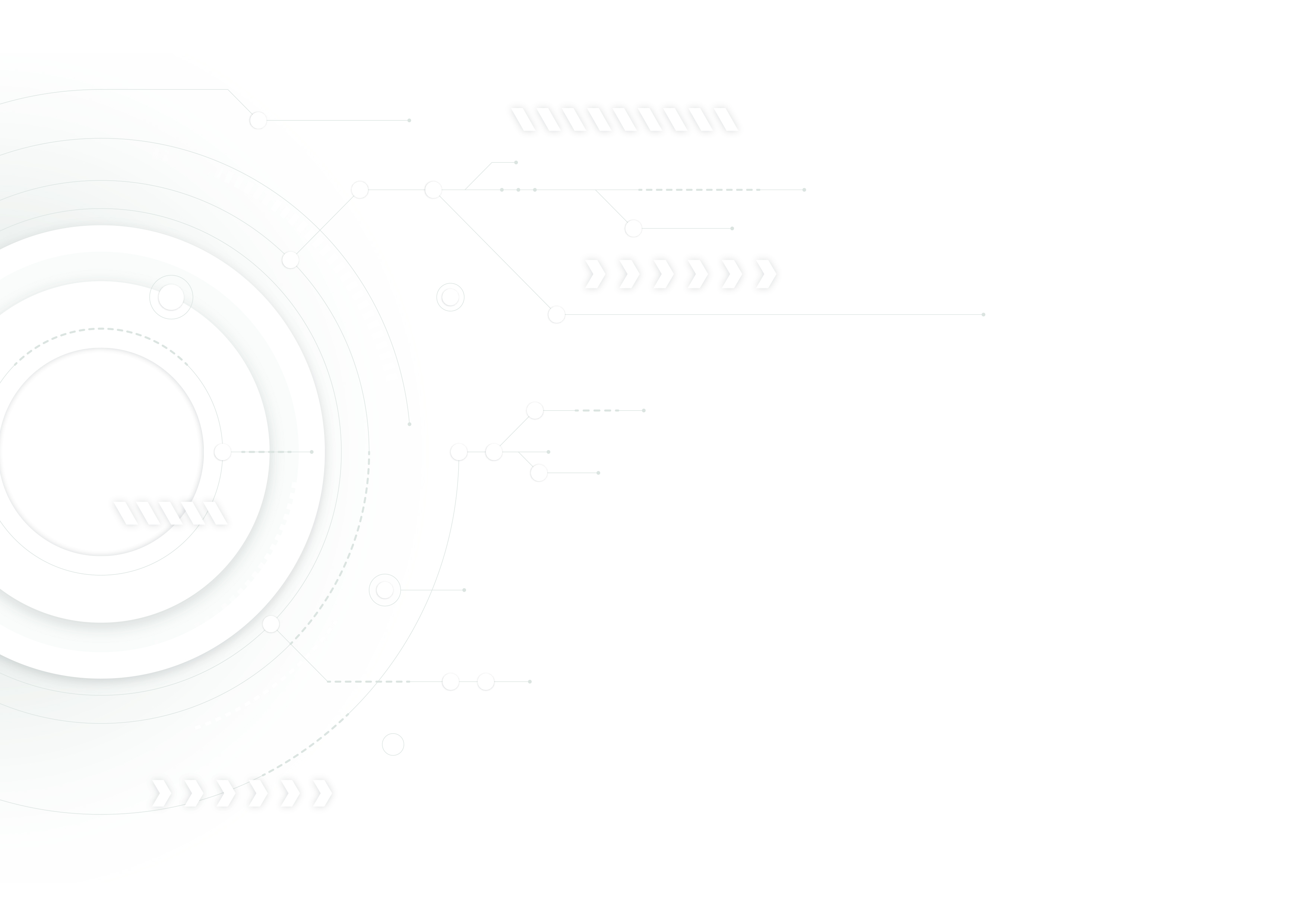 Терминология Публичной декларации целей и задач на 2021 год
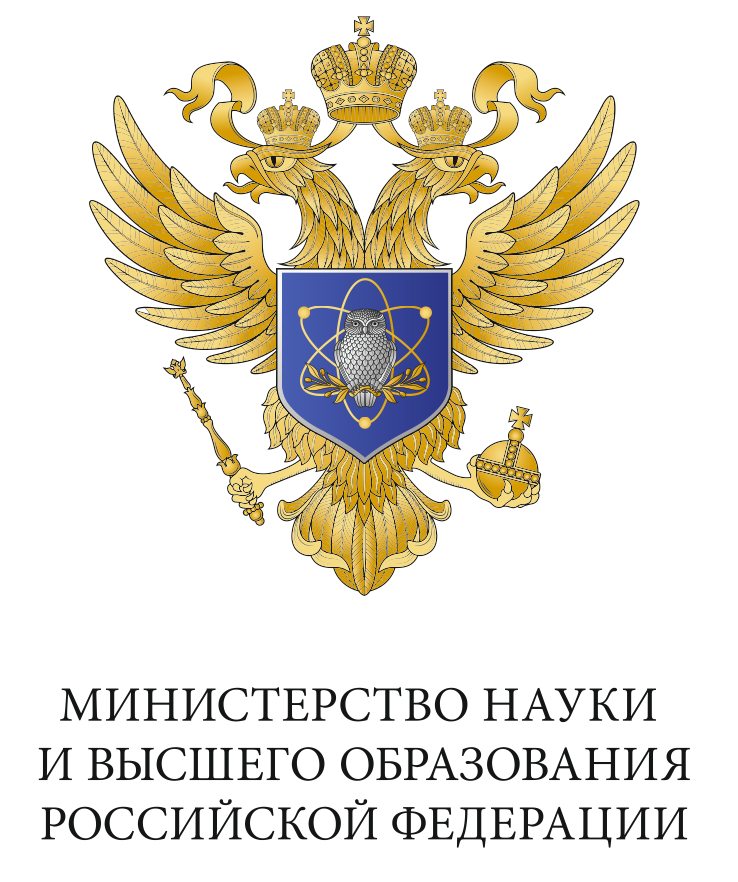 12
Научно-образовательный центр мирового уровня (НОЦ) – объединение ведущих научныхорганизаций и вузов с организациями реального сектора экономики, проводящих научные исследованияи разработки мирового уровня.

Селекционно-семеноводческий центр – структурное подразделение научной или образовательной организации, предназначенное для создания отечественных сортов (гибридов) сельскохозяйственных растений и производства семян (посадочного материала) отечественной селекции.

Селекционно-племенной центр – структурное подразделение научной или образовательной организации, предназначенное для создания племенного материала сельскохозяйственных  животных, обладающих улучшенными хозяйственно-полезными признаками, а также технологий, обеспечивающих максимальную реализацию их генетического потенциала.

Прикладные исследования – исследования, направленные преимущественно на применение новых знаний для достижения практических целей и решения конкретных задач.
 
Наукограды – муниципальное образование со статусом городского округа, имеющее высокий научно-технический потенциал, с градообразующим научно-производственным комплексом.

Цифровая платформа для участников научно-технологического развития – совокупность инструментов и сервисов на основе цифровых технологий, которые должны обеспечить эффективное научное и научно-техническое взаимодействие участников исследовательских проектов.
 
Специализированные учебно-научные центры (СУНЦ) – центры для одаренных детей на базе ведущих университетов, обеспечивающие начальную подготовку высококвалифицированных кадров для инновационного развития России.
13
14
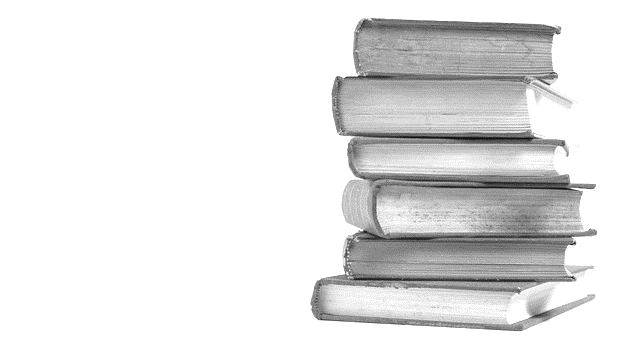 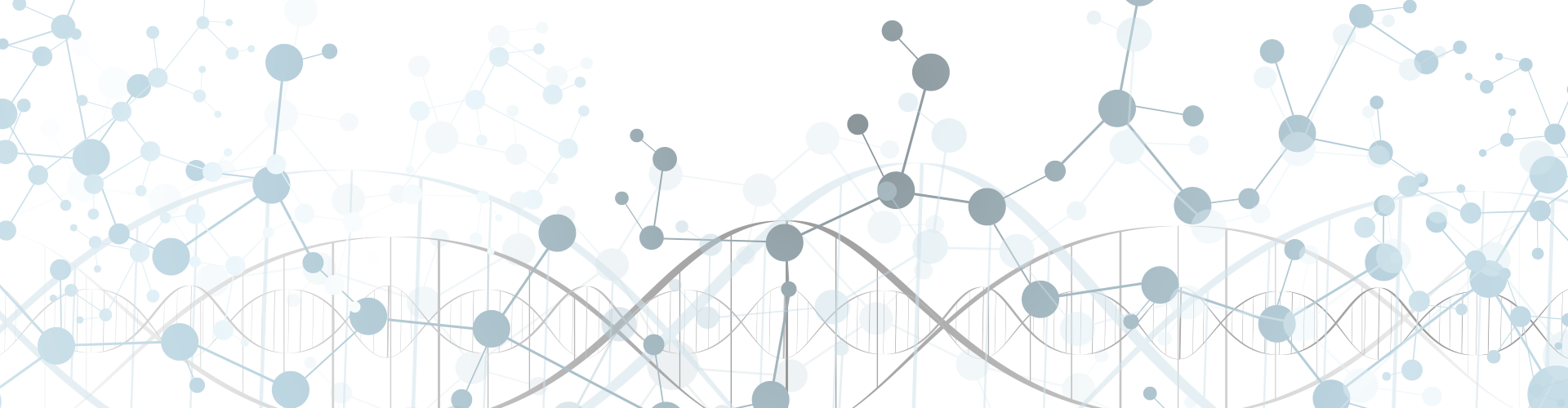 15
16
17
18
13
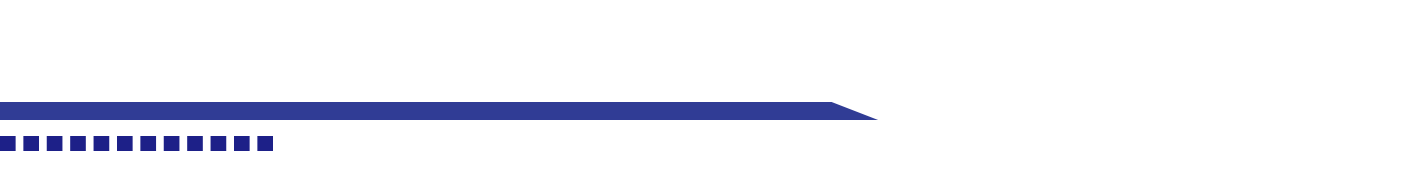 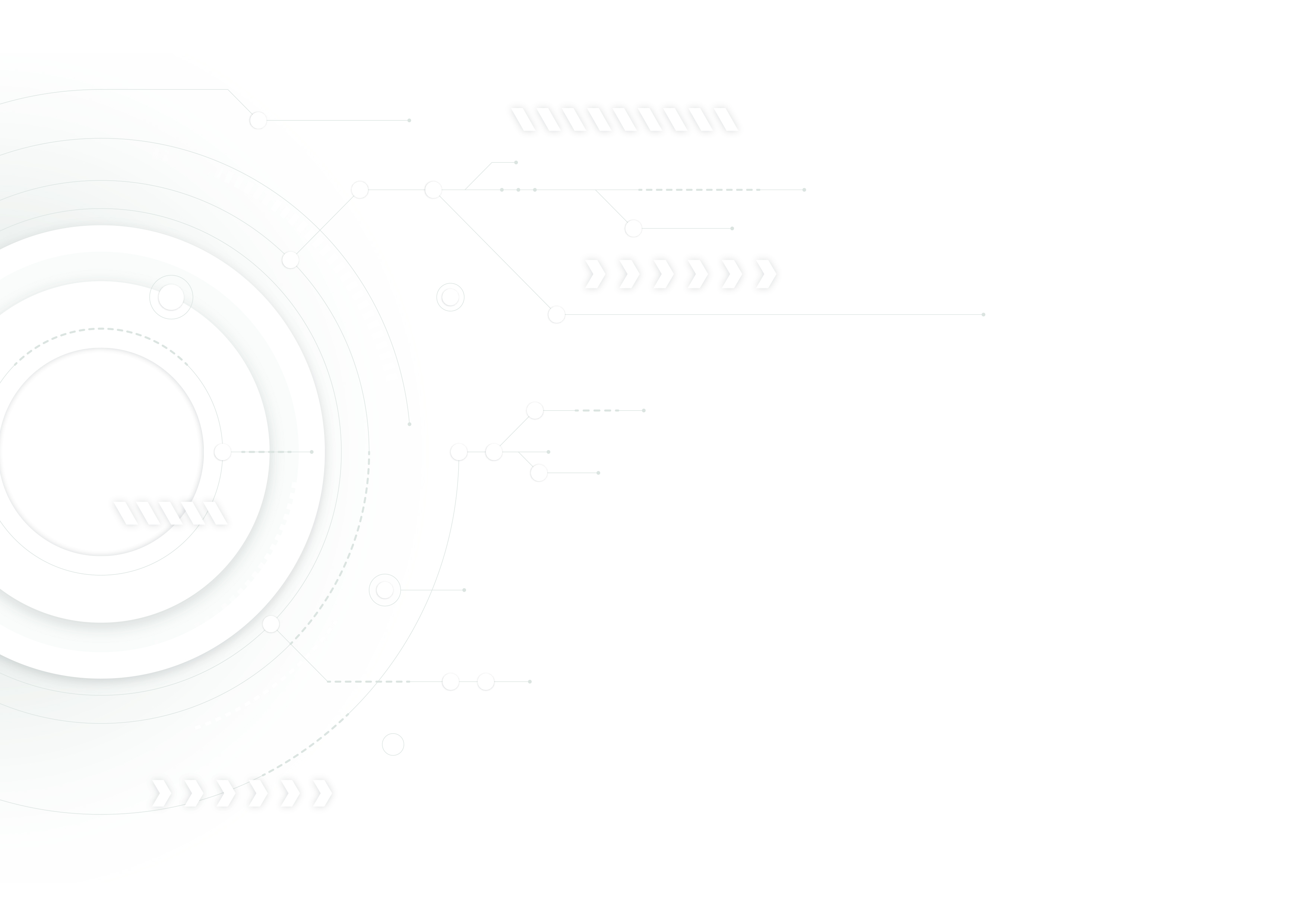 Терминология Публичной декларации целей и задач на 2021 год
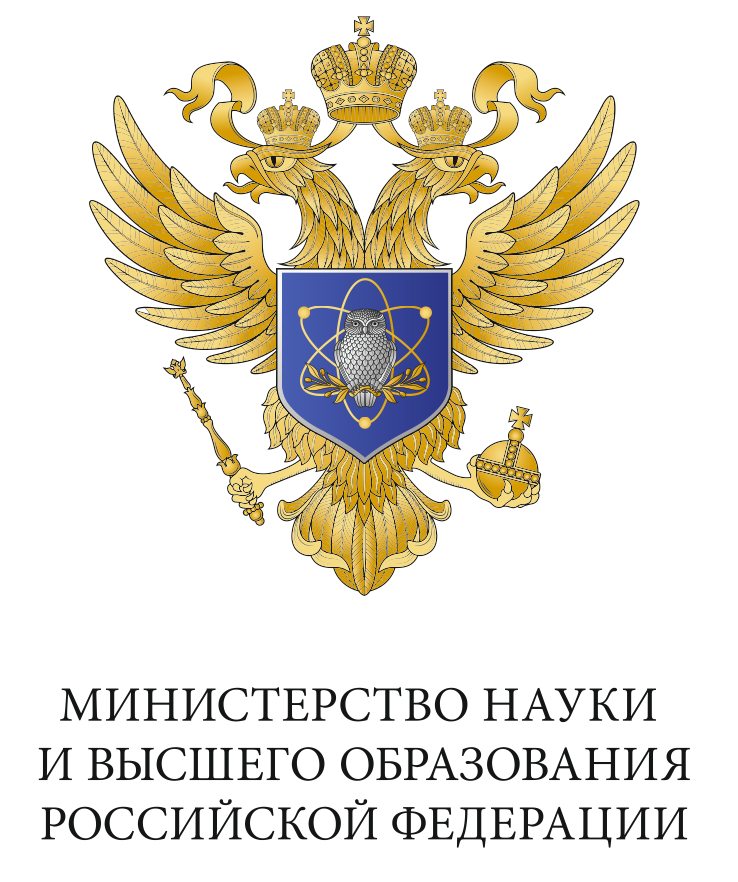 ФНТП генетических технологий - Федеральная научно-техническая программа развитиягенетических технологий на 2019–2027 годы, целью которой является комплексное решение задачускоренного развития генетических технологий, в том числе технологий генетического редактирования,создание научно-технологических заделов для медицины, сельского хозяйства и промышленности,совершенствование системы предупреждения чрезвычайных ситуаций биологического характера и контроля в этой области.

ФНТП синхротронных исследований - Федеральная научно-техническая программа развитиясинхротронных и нейтронных исследований и исследовательской инфраструктуры на 2019–2027 годы,целью которой является комплексное решение задач ускоренного развития синхротронных и нейтронных исследований, необходимых для создания прорывных технологий,  направленных на решение принципиально новых фундаментальных, крупных прикладных и социально ориентированных задач, в том числе по переходу к персонализированной медицине и высокотехнологичному здравоохранению.

Научно-технологический трансфер — передача либо отчуждение исключительного права на результаты интеллектуальной деятельности на коммерческой основе. В частных компаниях, университетах и государственных научных организациях создаются центры трансфера технологий, предназначенные для выявления, правовой охраны и последующей передачи результатов научных исследований, обладающих коммерческим потенциалом, в сторонние организации либо отделы внутри организации, которые заинтересованы в коммерциализации таких результатов. 

Центры компетенций Национальной технологической инициативы (НТИ) – это инженерно-образовательные объединения, реализующие программы по преодолению технологических барьеров для достижения лидерства российских компаний на глобальных рынках. Создаются в партнерстве с университетами, ведущими научными организациями и коммерческими партнерами.
19
20
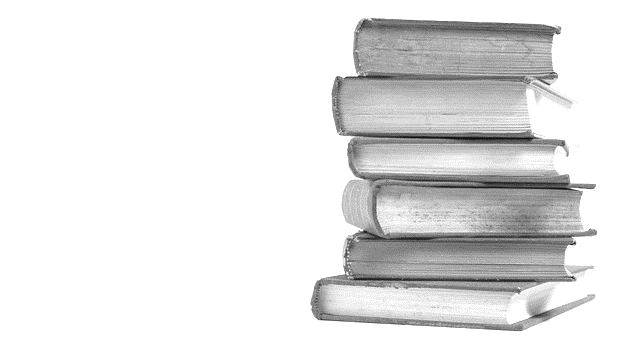 21
22
14
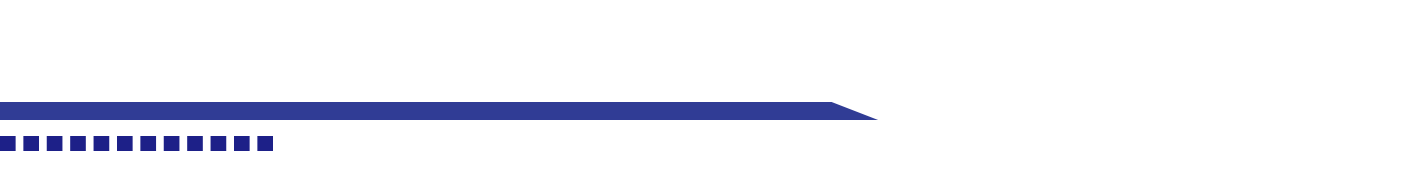 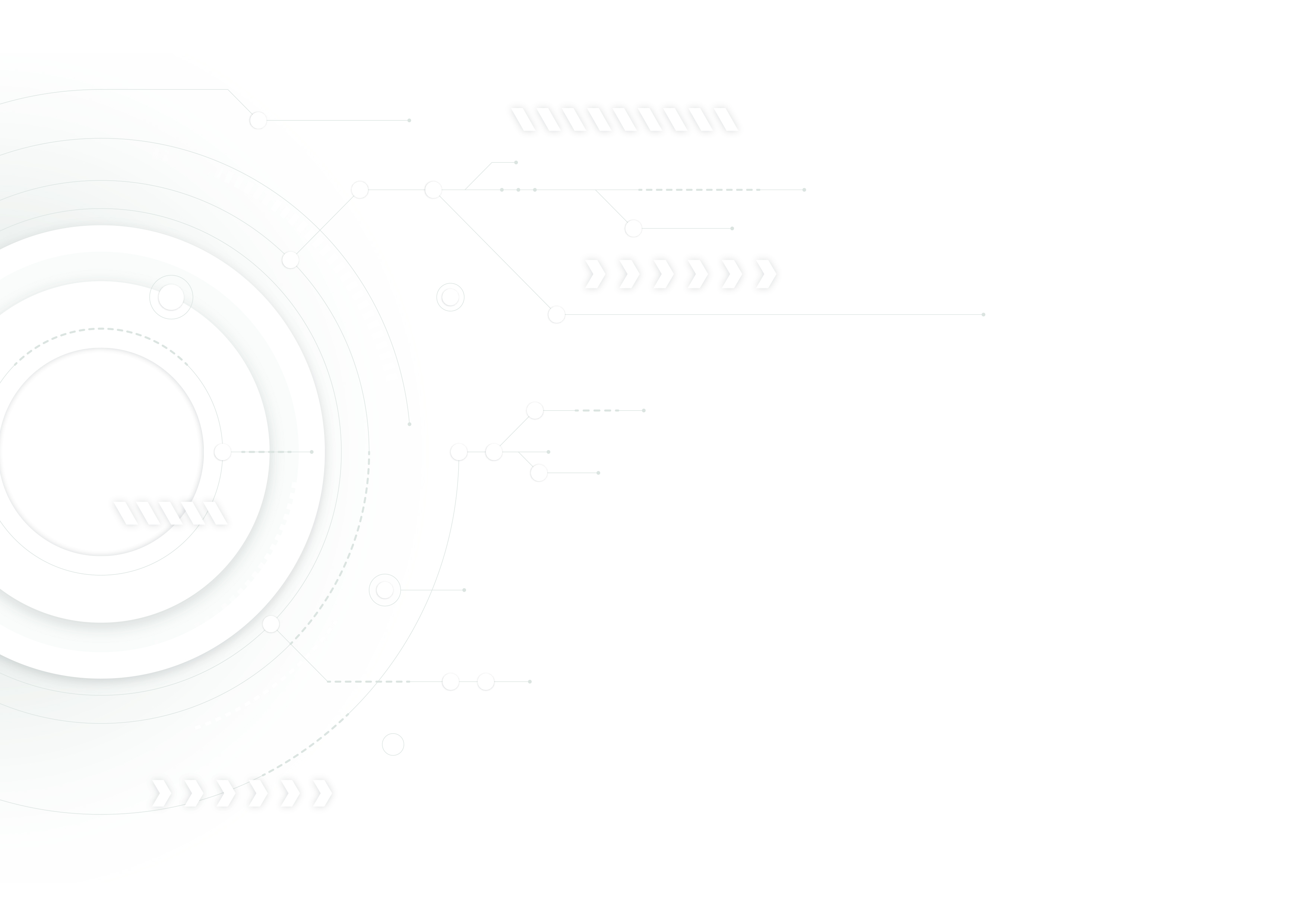 Терминология Публичной декларации целей и задач на 2021 год
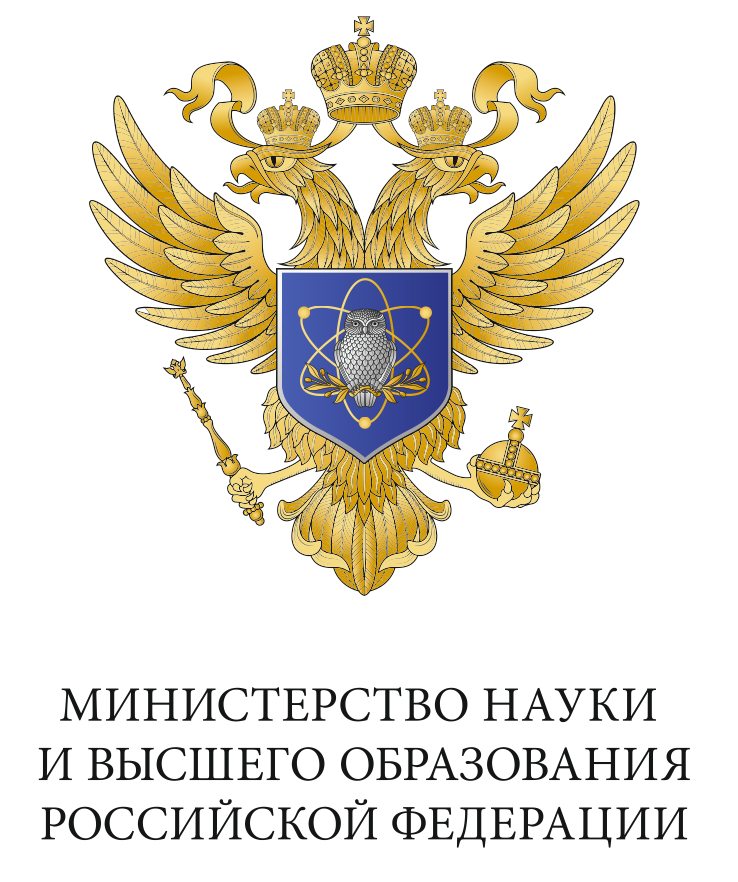 Университет НТИ – цифровая платформа с постоянно расширяющимся списком образовательных возможностей и рекомендательными сервисами, предоставляемыми с использованием возможностей искусственного интеллекта: подбирает человеку роль, в которой ему будет комфортно развиваться: инженер, технологический предприниматель, бизнесмен или лидер сообщества; помогает собрать индивидуальную траекторию развития для каждого учащегося — рекомендации по конкретным онлайн-курсам, книгам, статьям, которые учащийся должен пройти и прочесть, чтобы достичь собственной образовательной цели; позволяет найти людей — носителей определенных качеств и компетенций и собрать их в команду, способную создавать новые продукты; позволяет находить новые контакты, которые могут быть потенциально полезны друг другу в плане профессионального взаимодействия.

АНО «Платформа НТИ» – создана в целях содействия развитию и популяризации НТИ, эффективному использованию научно-технологического потенциала, увеличению вклада науки и технологий в модернизацию экономики и решение социальных задач, развитию профессиональных сообществ, деятельность которых направлена на создание, развитие и продвижение передовых технологий, продуктов и услуг.

Проекты класса «мегасайенс» – не имеющая аналогов в мире материальная или цифровая инфраструктура, в том числе территориально распределенная, функционирующая как единое целое и ориентированная на получение научных результатов, достижение которых невозможно на других установках мира.

Международная система научного цитирования – библиографическая, реферативная база данных и инструмент для отслеживания цитируемости статей, опубликованных в научных изданиях. К наиболее распространенным системам в мире относятся базы данных Web of Science и Scopus.

Центры коллективного пользования научным оборудованием (ЦКП) – структурное подразделение, которое создано научной организацией и (или) образовательной организацией, располагает научным и (или) технологическим оборудованием, квалифицированным персоналом и обеспечивает в интересах третьих лиц выполнение работ и оказание услуг для проведения научных исследований, а также осуществления экспериментальных разработок.
23
24
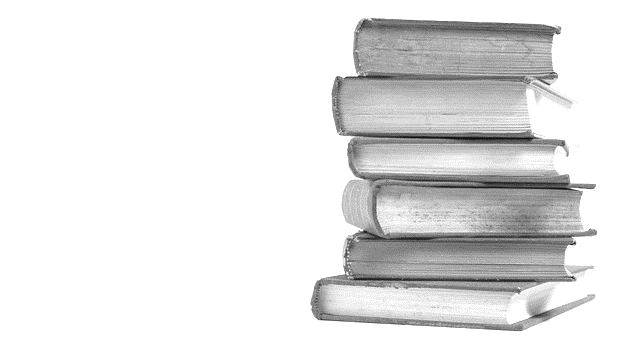 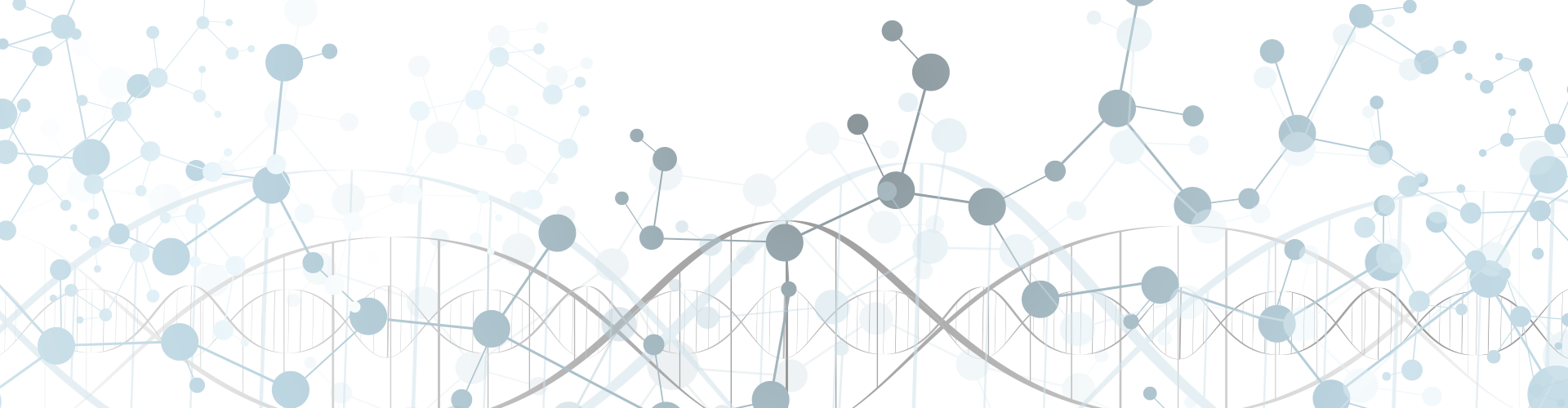 25
26
27
15
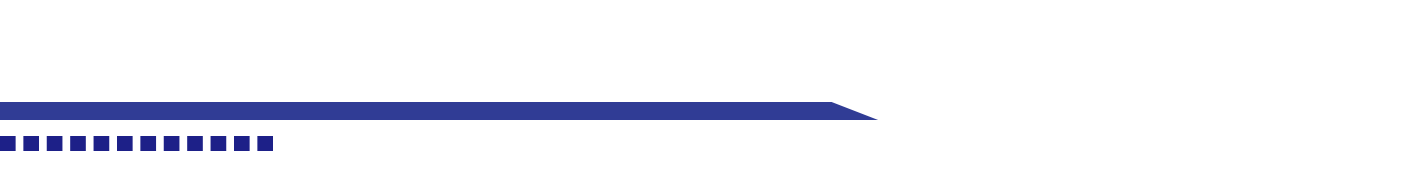 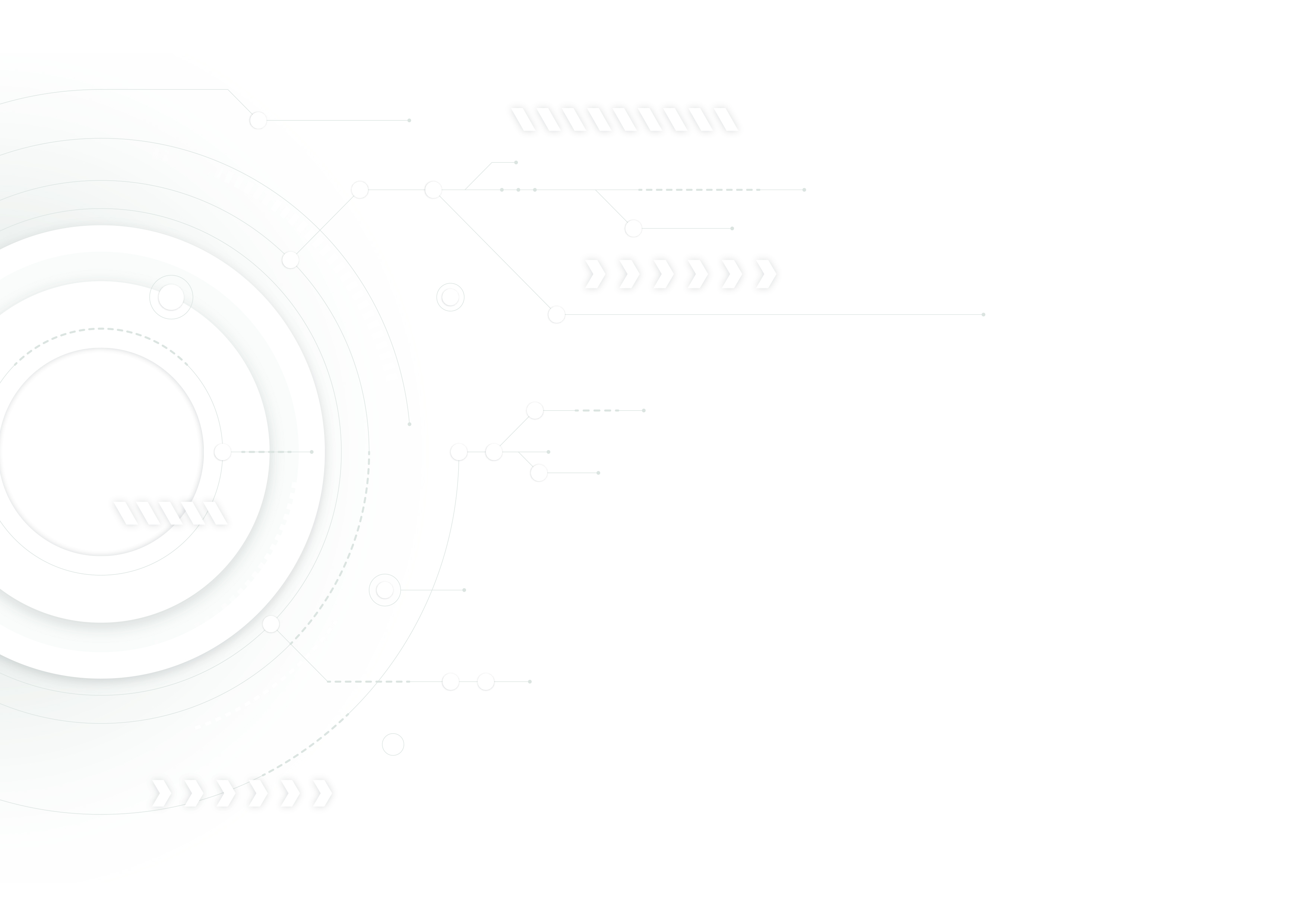 Терминология Публичной декларации целей и задач на 2021 год
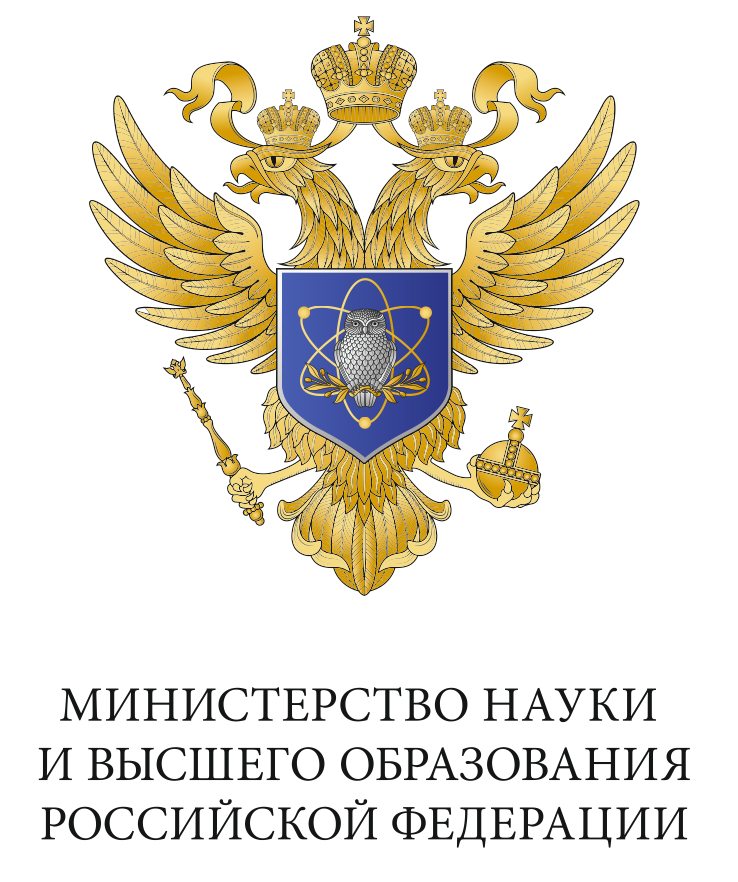 Национальная электронная библиотека (НЭБ) – проект Министерства культуры Российской Федерации, призванный предоставить пользователям Интернет доступ к оцифрованным документам, размещённым в российских библиотеках, музеях и архивах, в соответствии с требованиями Гражданского кодекса Российской федерации в отношении соблюдения авторских прав.

Уникальная научная установка (УНУ) – комплекс научного оборудования, не имеющий аналогов в Российской Федерации, функционирующий как единое целое и созданный научной организацией и (или) образовательной организацией в целях получения научных результатов, достижение которых невозможно при использовании другого оборудования.

Высокотехнологичное производство – это производство, которое специализируется на конкурентоспособной на мировом рынке инновационной продукции с высокой долей добавленной стоимости, в котором используются новейшие технологии, высокотехнологичные методы, процессы и средства производства.

Национальная исследовательская компьютерная сеть нового поколения (НИКС) – создана по заданию Минобрнауки России в 2019 году. НИКС является крупнейшей в стране научно-образовательной телекоммуникационной сетью национального уровня, обладающей протяженной высокоскоростной магистральной инфраструктурой (более 5000 км) и международными каналами, обеспечивающими интеграцию с зарубежными научно-образовательными сетями (National Research and Education Networks, NREN), и с Интернет. Ключевая цель НИКС - предоставление научным и образовательным организациям Российской Федерации возможностей для выполнения исследований и разработок по приоритетным направлениям научно-технологического развития, участия в крупных российских и международных научных проектах.

Цифровая платформа научного взаимодействия – совокупность инструментов и сервисов на основе цифровых технологий, которые должны обеспечить эффективное научное и научно-техническое взаимодействие участников исследовательских проектов. В частности, с ее помощью участники смогут получать удаленный доступ к исследованию, создавать виртуальные команды, получать экспертизу проектов, обмениваться информацией и так далее.
28
29
30
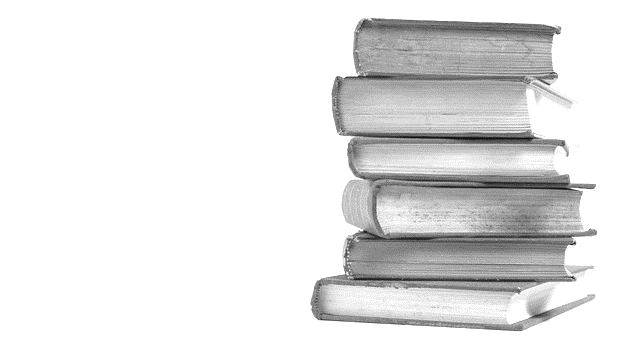 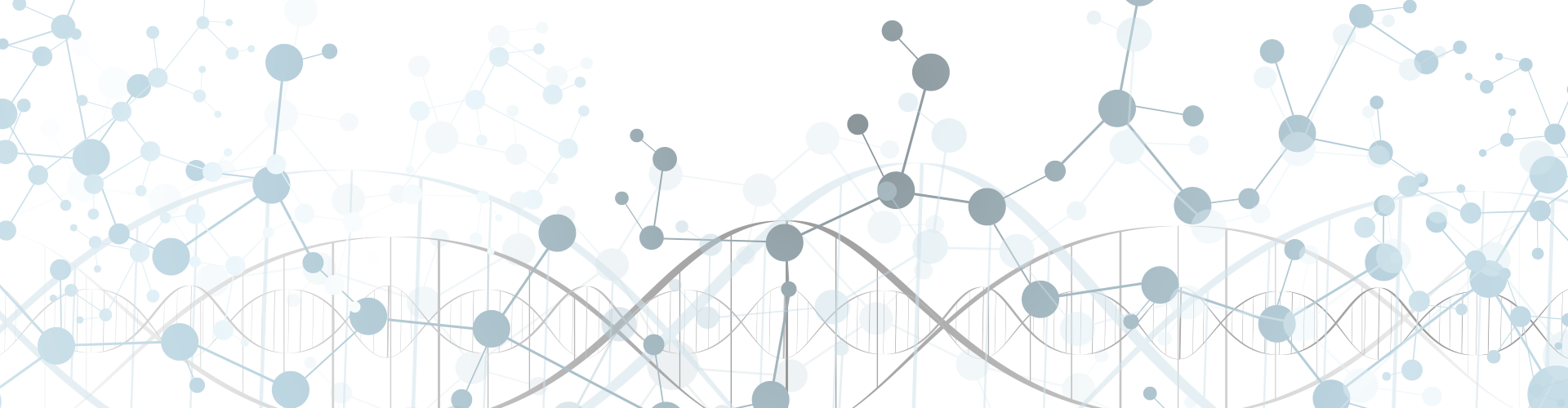 31
32
16